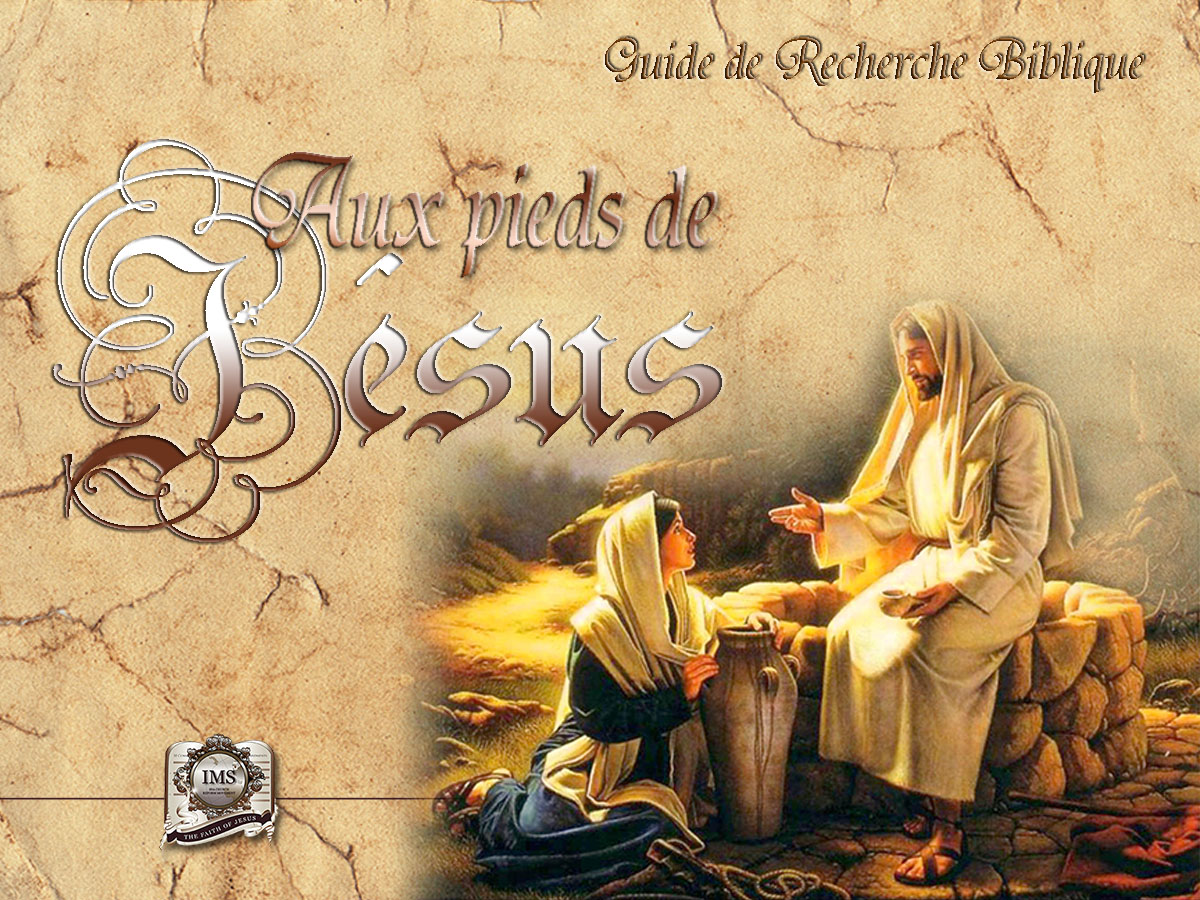 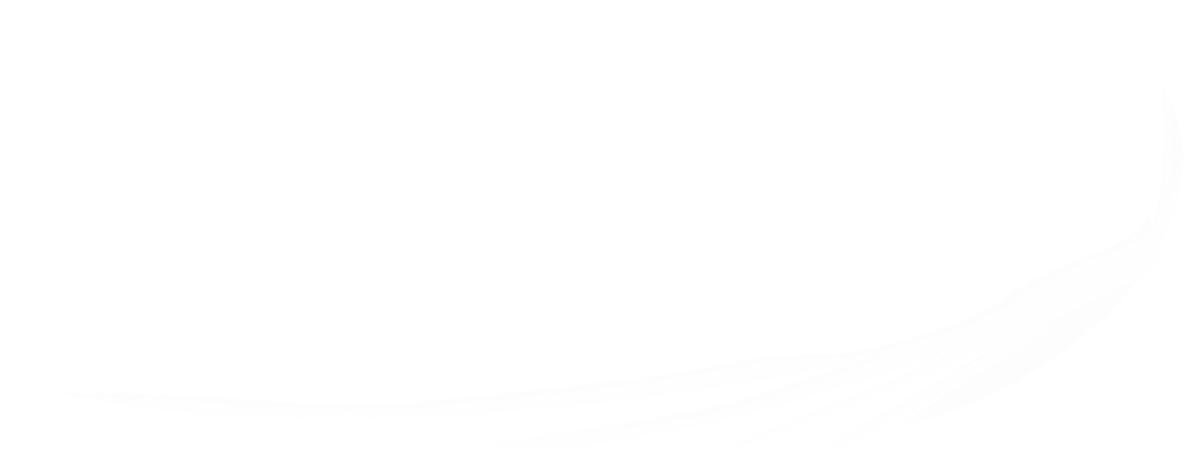 Association Générale
Département Multimédia
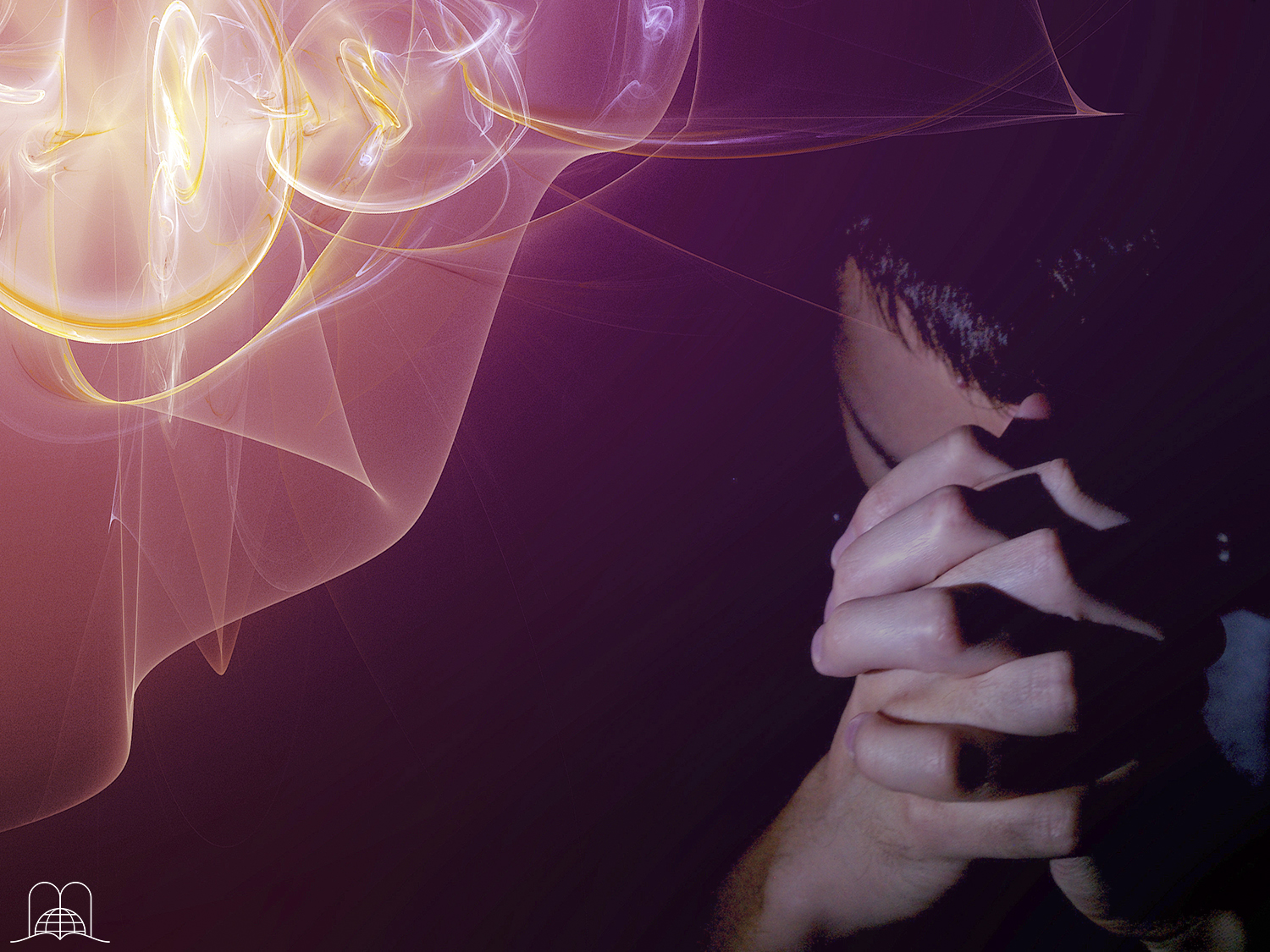 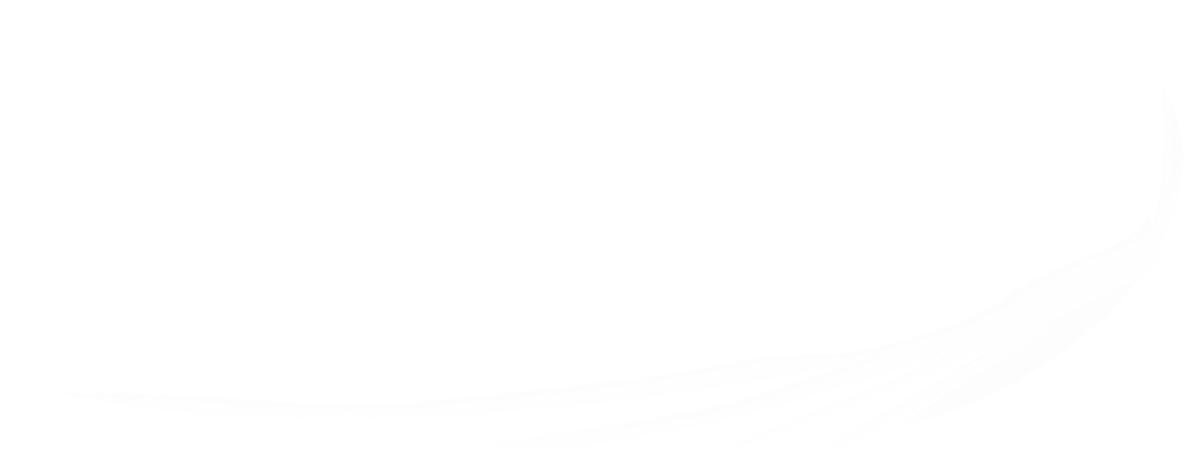 Un Moment 
De Prière
[Speaker Notes: Un Moment De Prière]
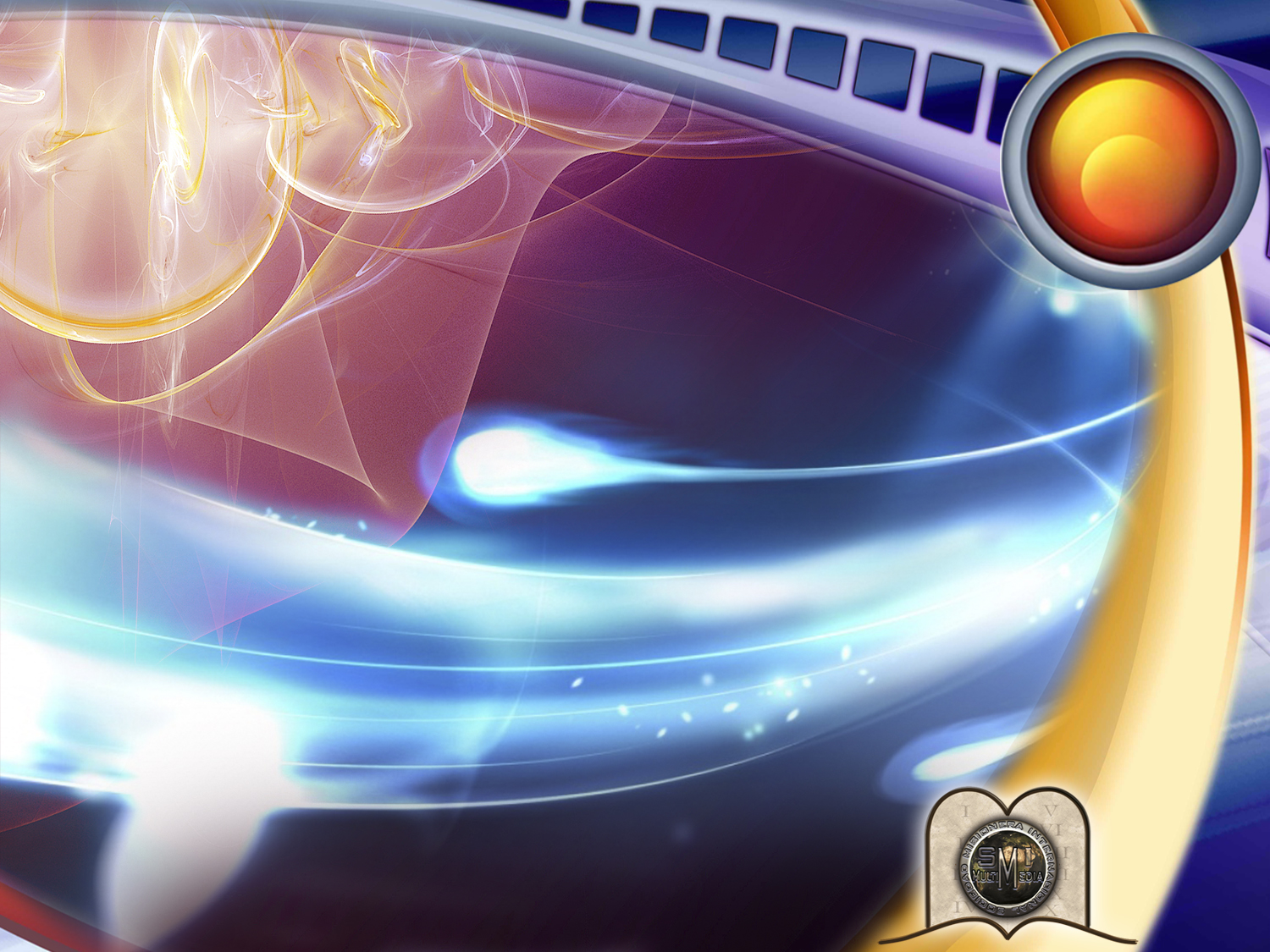 16
Y A-T-IL 
LA VIE APRÈS LA MORT ?
[Speaker Notes: Chapitre 16
Y A-T-IL LA VIE APRÈS LA MORT ?]
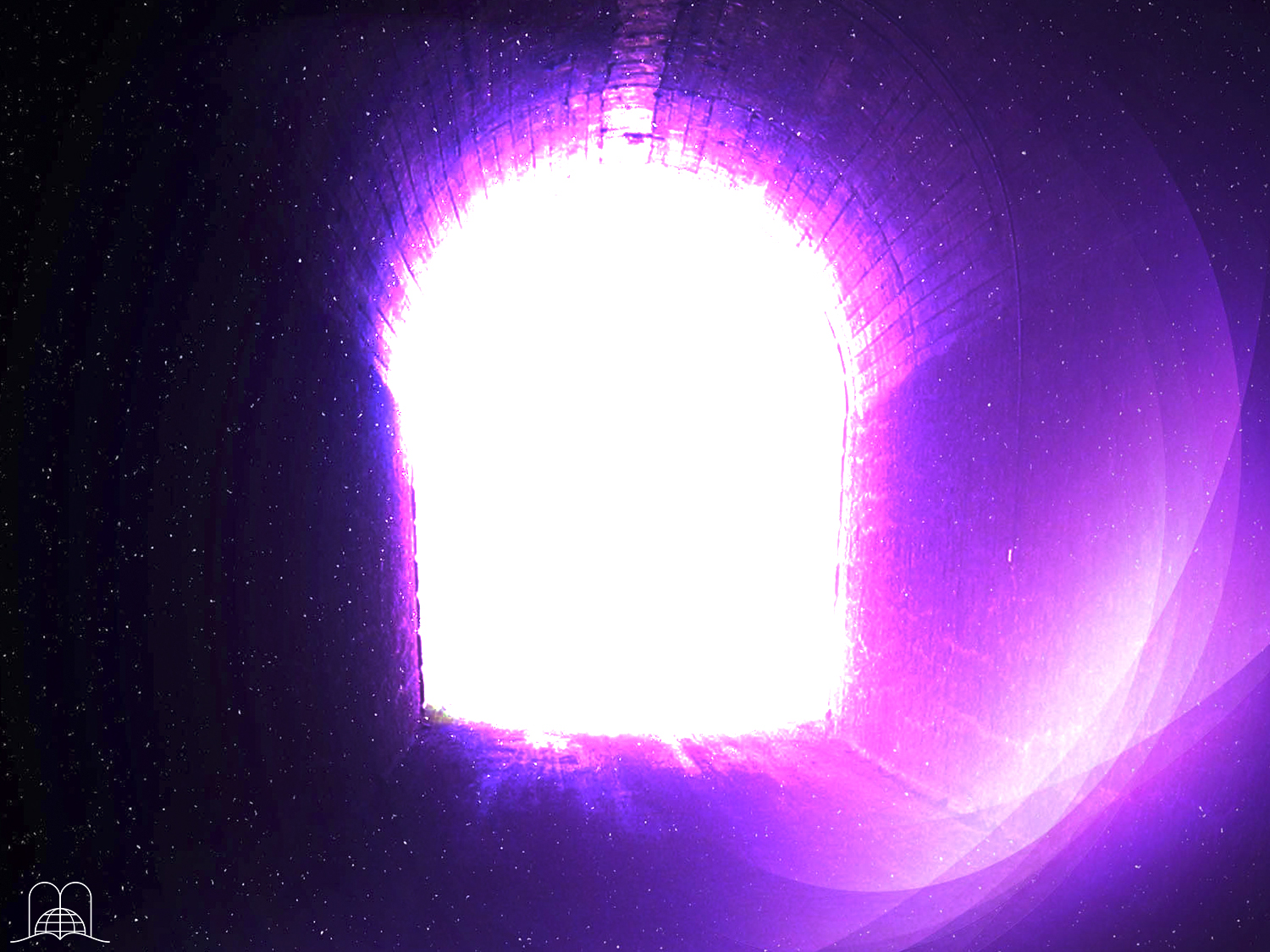 Est-ce raisonnable 
d’avoir peur de la mort ?
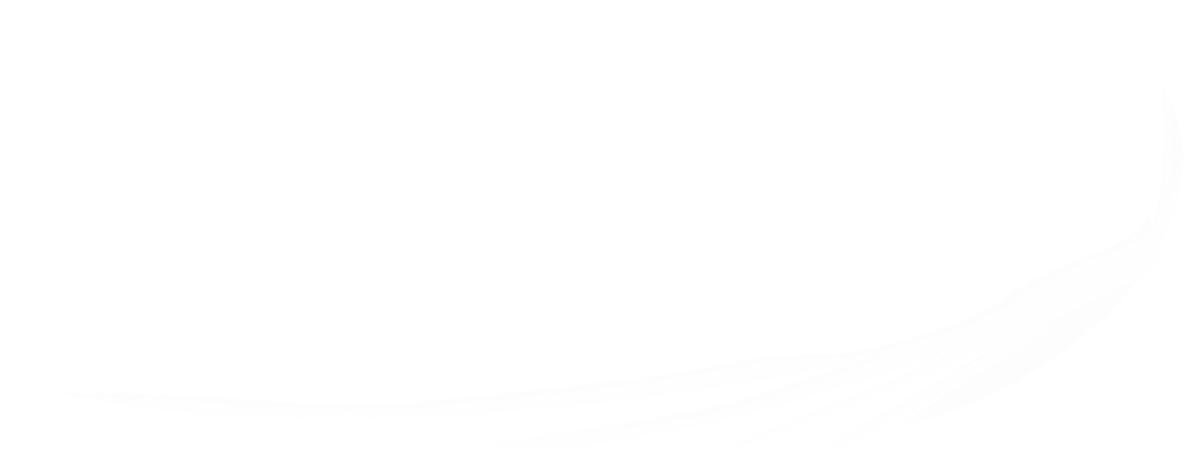 [Speaker Notes: Souvent nous nous demandons ce qui arrive après la mort. Il y a certaines personnes qui racontent leur expérience après être « mortes » dans un accident et avoir été ramenées à la vie par les efforts d’un médecin. Nous entendons souvent que des gens décédés font des révélations ou même apparaissent et parlent aux vivants.
Est-ce raisonnable d’avoir peur de la mort ?]
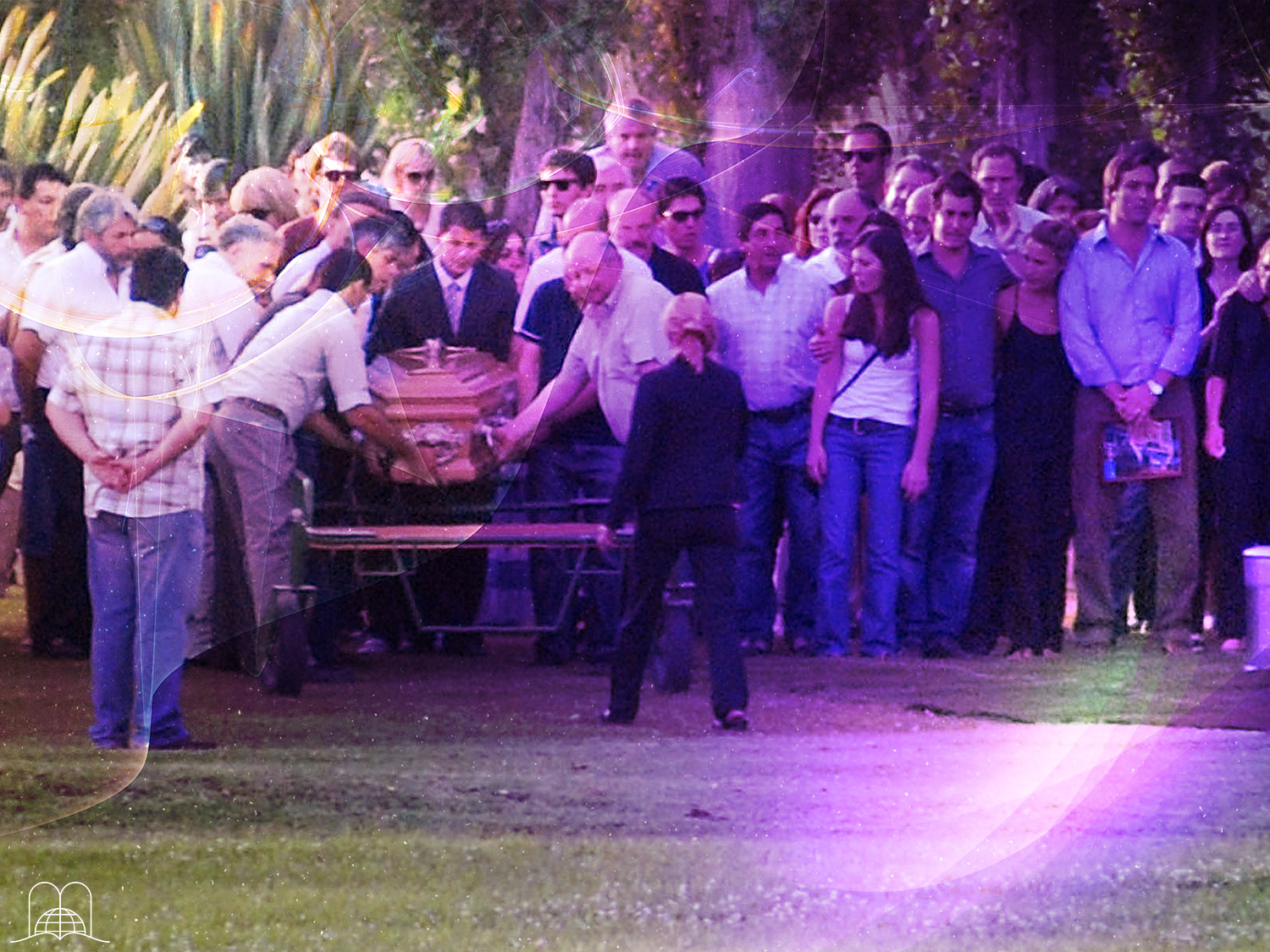 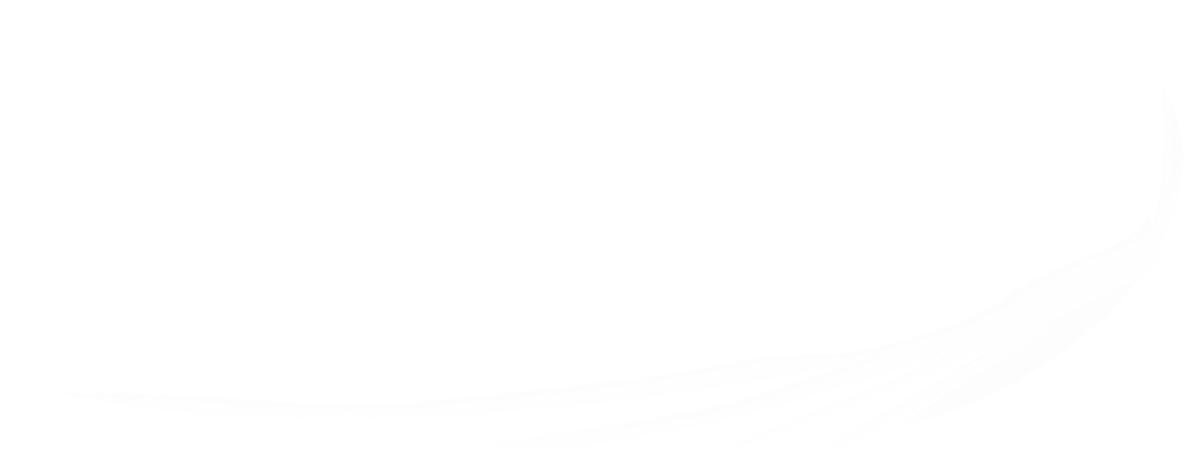 le verrai-je à nouveau?
[Speaker Notes: Nous rencontrons souvent la mort – quand nous allons à l’enterrement d’un ami ou d’un parent ou quand nous voyons un corbillard suivi par une procession de gens vêtus de noir. 
Nous pensons : Y a-t-il la vie après la mort ?
Quand nous plaçons une gerbe de fleurs sur une tombe, nous nous demandons : Une personne morte, est-elle consciente ? 

Une femme, brisée par la douleur et inondée de larmes, des merveilles, le verrai-je à nouveau?

Il y a différentes opinions à ce sujet. Certaines personnes disent que quand on meurt on va directement au ciel, au purgatoire ou en enfer ; d’autres croient qu’on va dans le monde des esprits pour être réincarné plus tard dans une nouvelle créature]
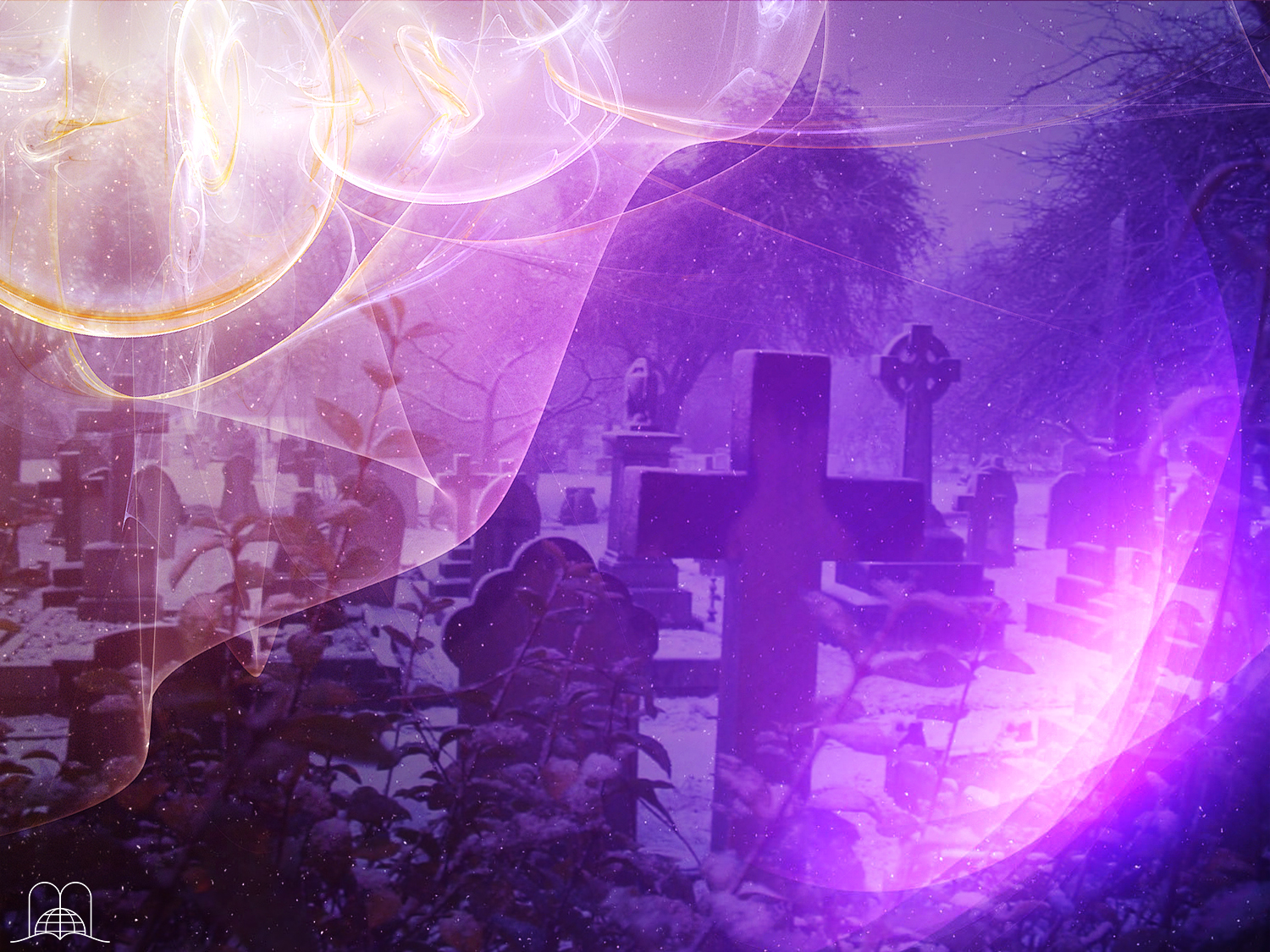 Job 14 : 14
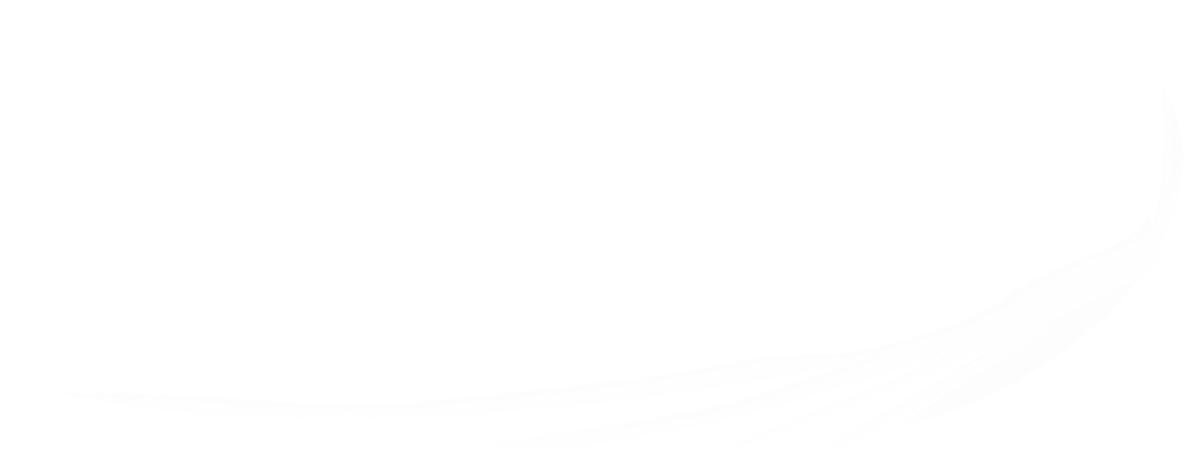 « Si l'homme une fois mort pouvait revivre »
[Speaker Notes: d’autres disent que l’homme mort ne sait rien jusqu’au jour de la résurrection. Qui a raison ? Que dit Dieu ? Quelles réponses donne la Bible ? Reviendrons-nous à la vie ? Job 14 : 14.

« Si l'homme une fois mort pouvait revivre »]
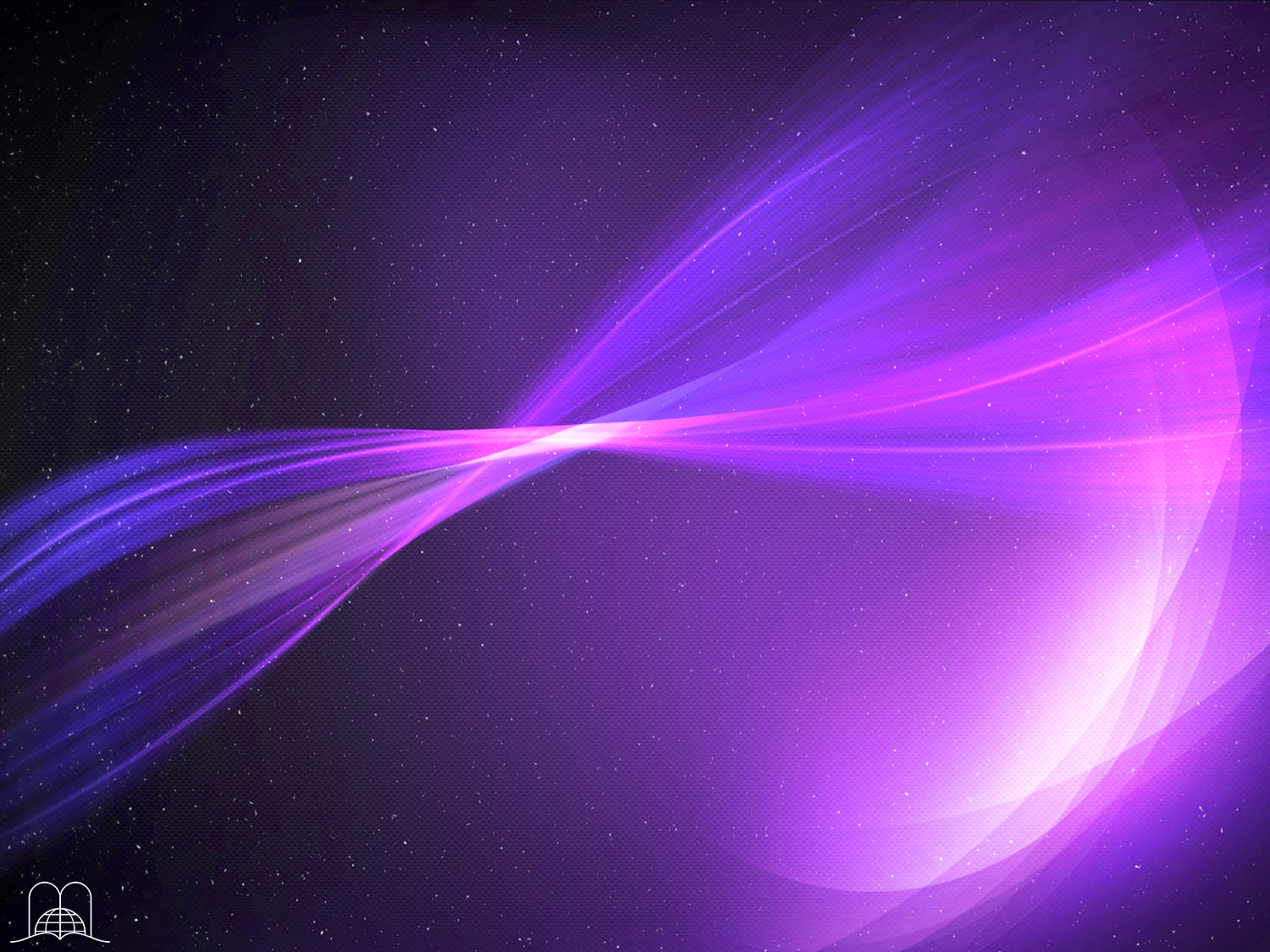 LE COURS DE 
LA VIE ET 
DE LA MORT
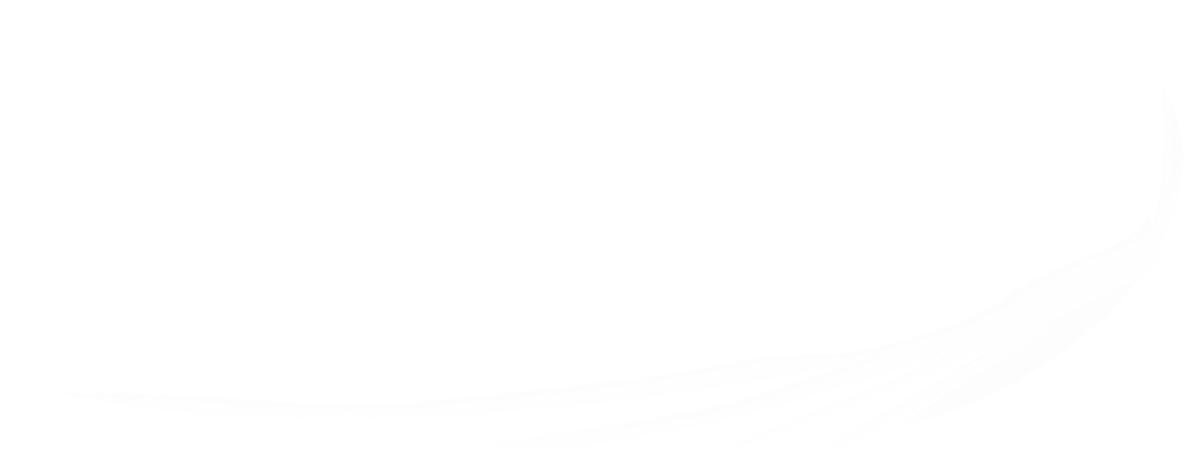 [Speaker Notes: LE COURS DE LA VIE ET DE LA MORT]
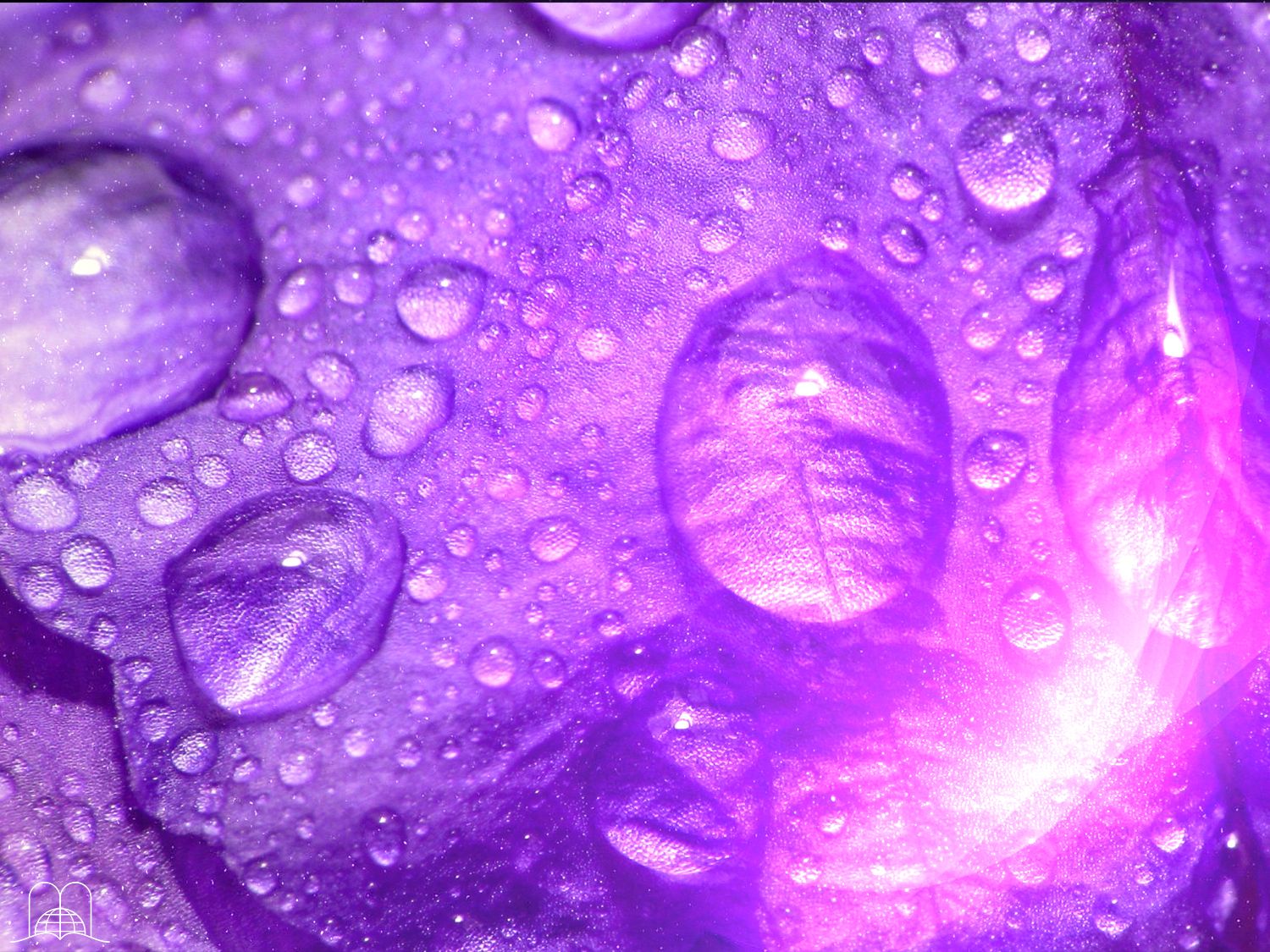 Pour comprendre la mort, nous devons d’abord voir comment la vie a commencé.
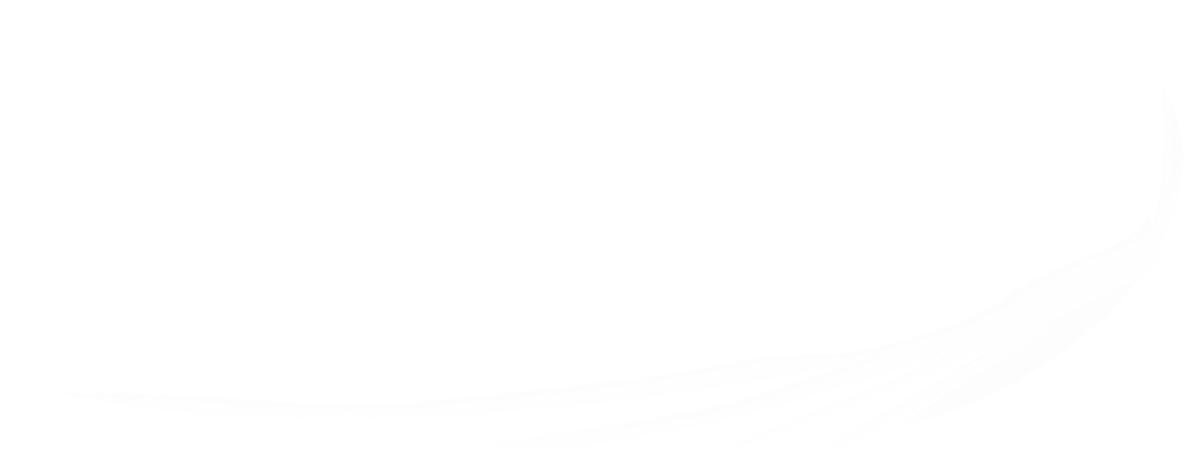 [Speaker Notes: 1- Pour comprendre la mort, nous devons d’abord voir comment la vie a commencé.]
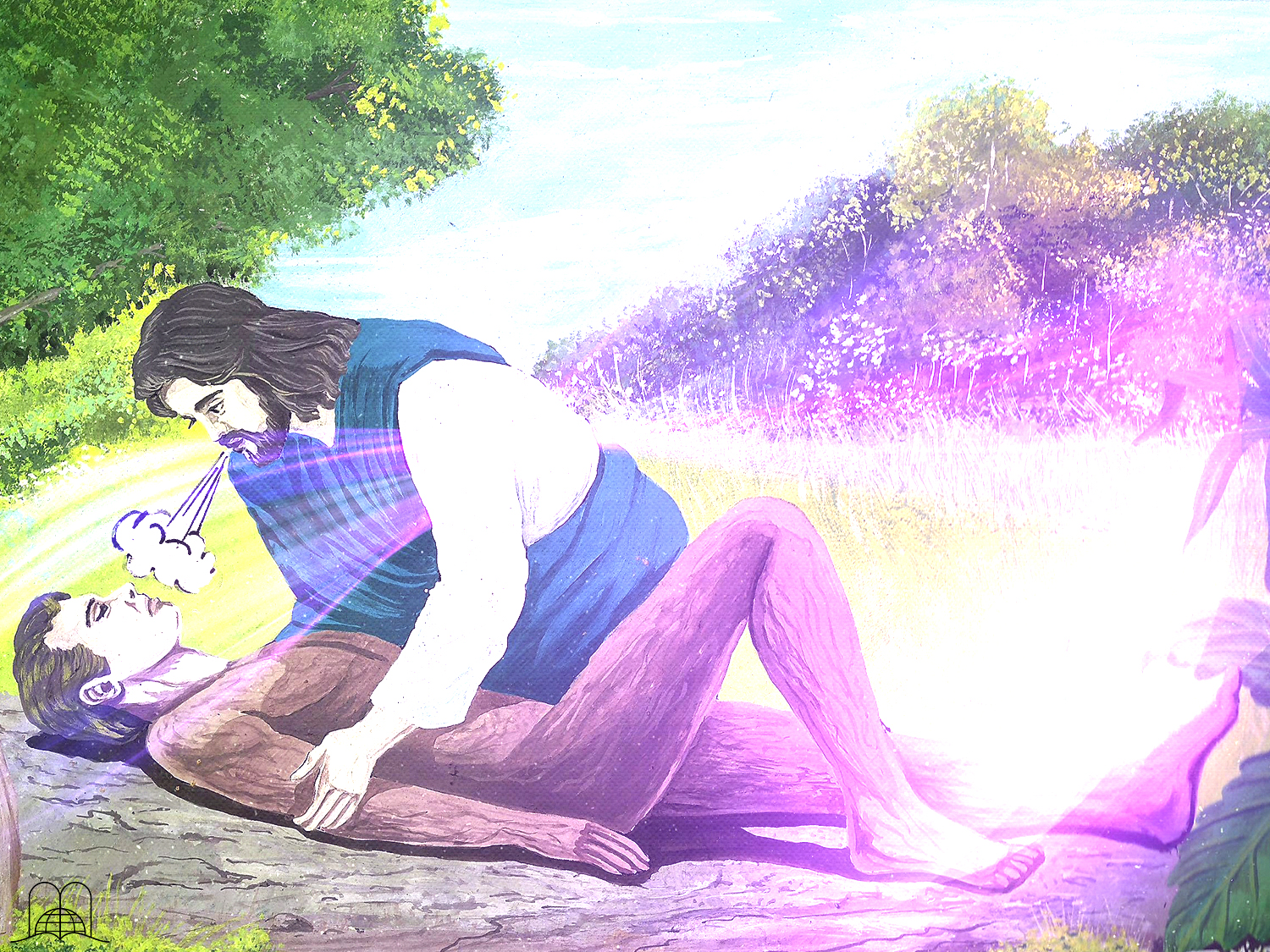 Genèse 2 : 7
« L'Éternel Dieu forma l'homme de la poussière de la terre, il souffla dans ses narines un souffle de vie et l'homme devint un être vivant. »
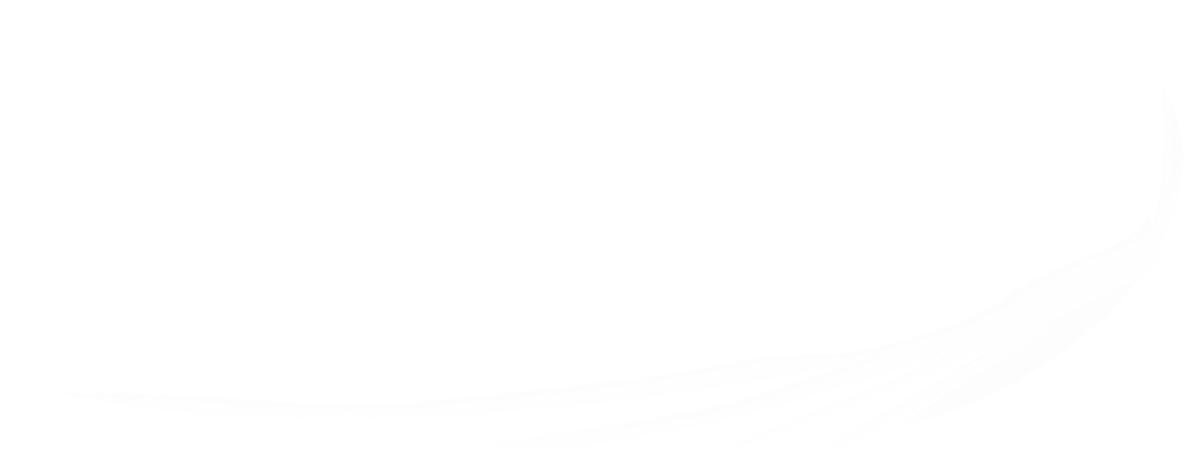 [Speaker Notes: Genèse 2 : 7
« L'Éternel Dieu forma l'homme de la poussière de la terre, il souffla dans ses narines un souffle de vie et l'homme devint un être vivant. »]
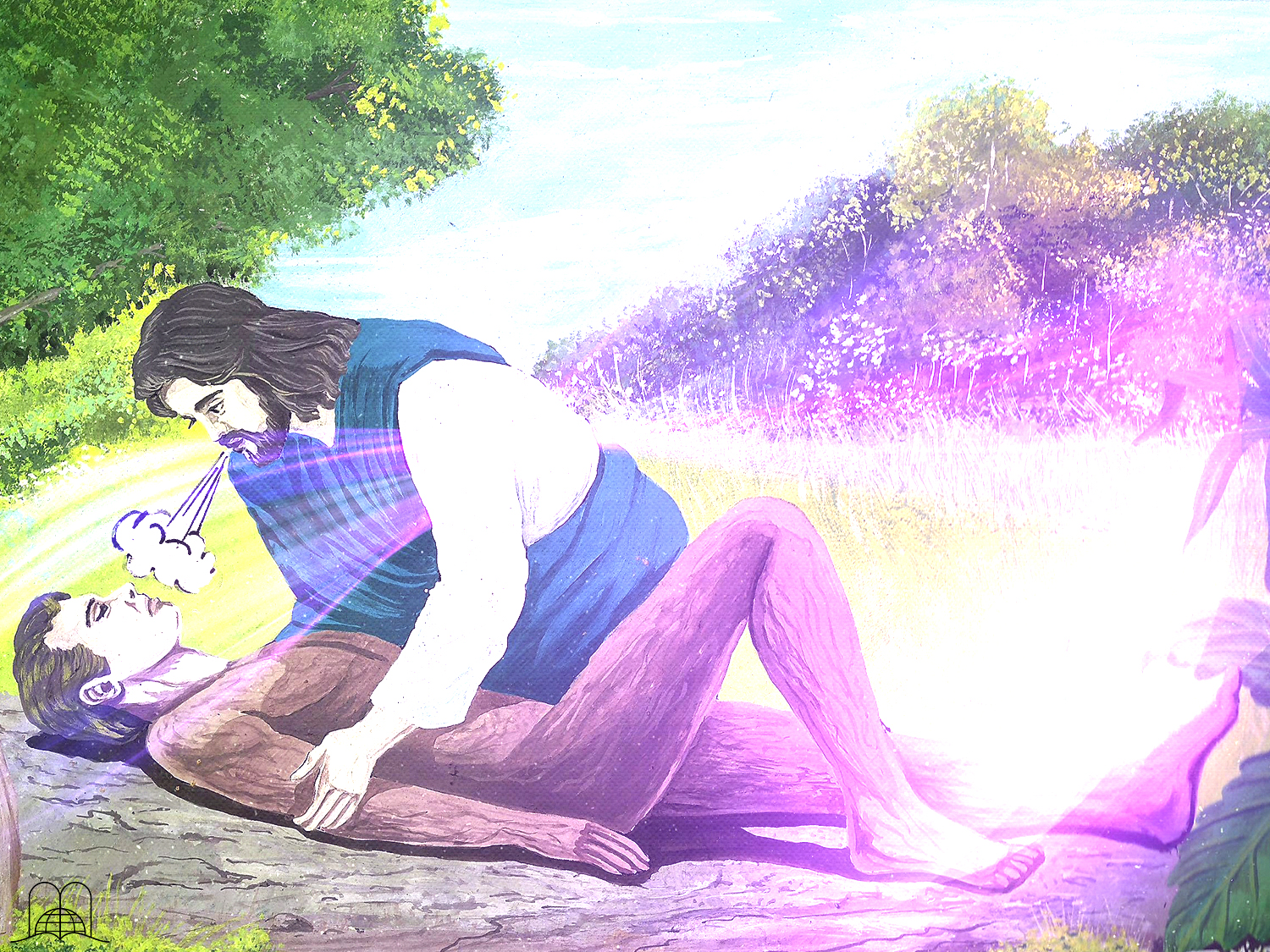 MATIÈRE
+
SOUFFLE DE VIE
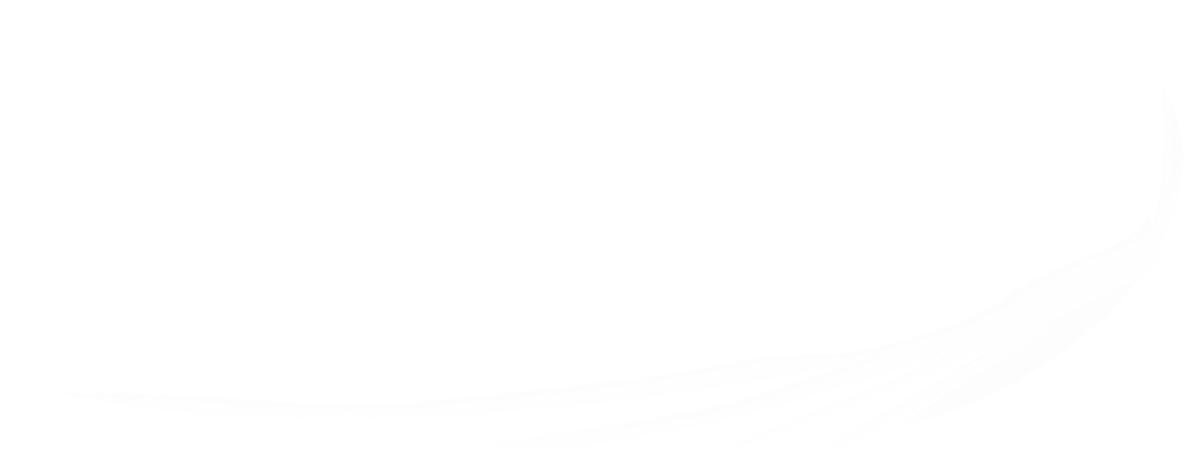 ÂME VIVANTE
[Speaker Notes: Le corps humain est composé de ces deux éléments. Dieu a pris le premier élément de la terre. Le corps humain est composé de protéine, de graisse, de minéraux comme le phosphore, le fer, le magnésium, le calcium, etc., et un pourcentage élevé d’eau. La valeur de notre corps ne vaut pas plus que quelques dollars. 
Sans le souffle de vie de Dieu nous n’avons vraiment aucune valeur ! L’union de ces deux éléments a fait qu’un être totalement nouveau fut créé : l’homme.
 
Si nous démontrons cela par une équation mathématique nous pouvons dire :  
Matière (terre) + souffle de vie = âme vivante.
Quand Dieu a créé l’homme, il devint une âme vivante (être humain). Dieu n’a pas mis une âme dans sa créature ; mais l’union de la matière et le souffle de vie l’a fait devenir une âme vivante ; ainsi l’homme est une âme. Quand nous disons que 3000 âmes furent baptisées, nous disons qu’elles étaient 3000 personnes, pas des esprits.]
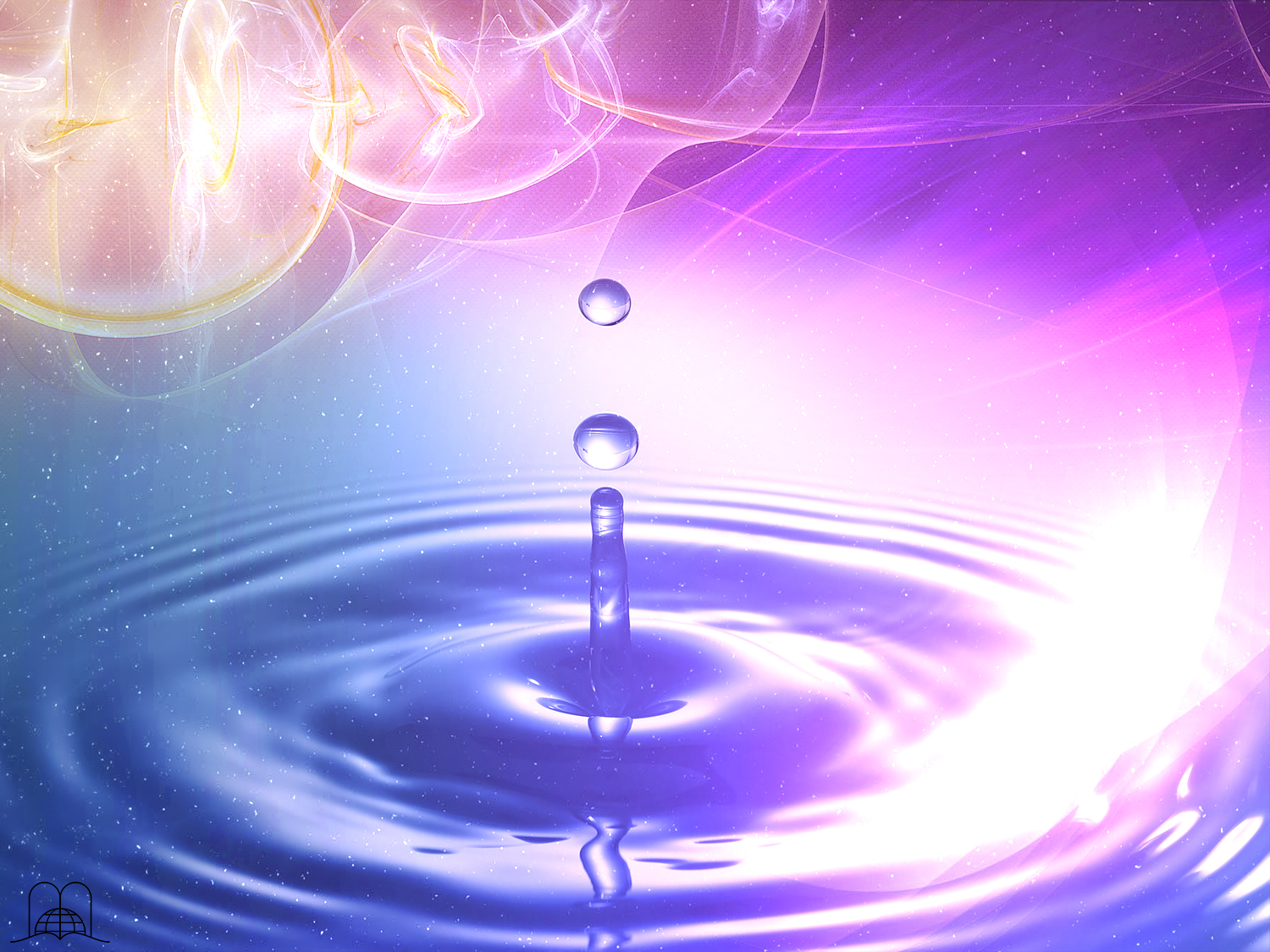 DE L’EAU
2 d’hydrogène
+
1 d’oxygène
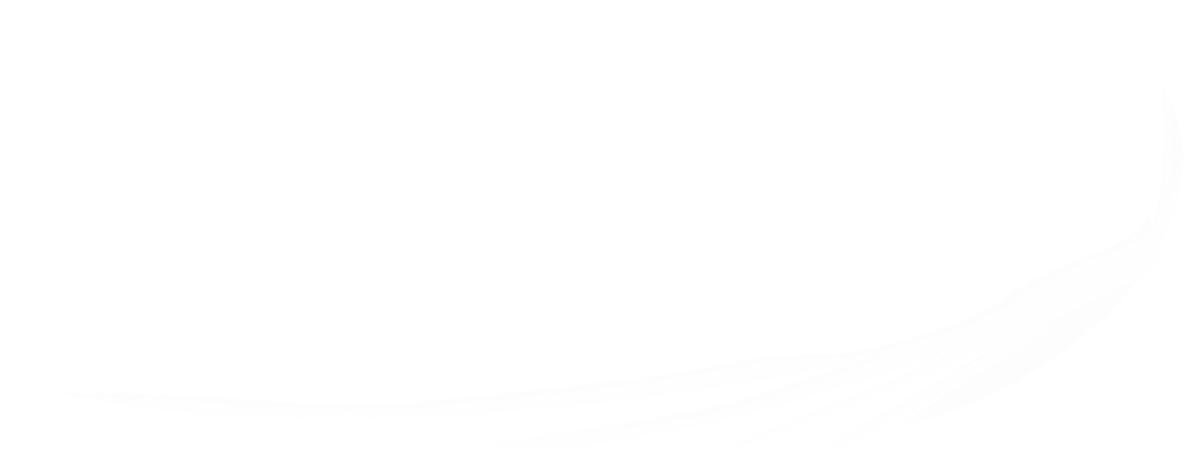 H2
O
[Speaker Notes: c) Il y a beaucoup de produits chimiques qui, quand ils sont mélangés, produisent quelque chose de totalement différents. Par exemple, en mélangeant deux atomes d’hydrogène et un d’oxygène, nous avons de l’eau : H2O.]
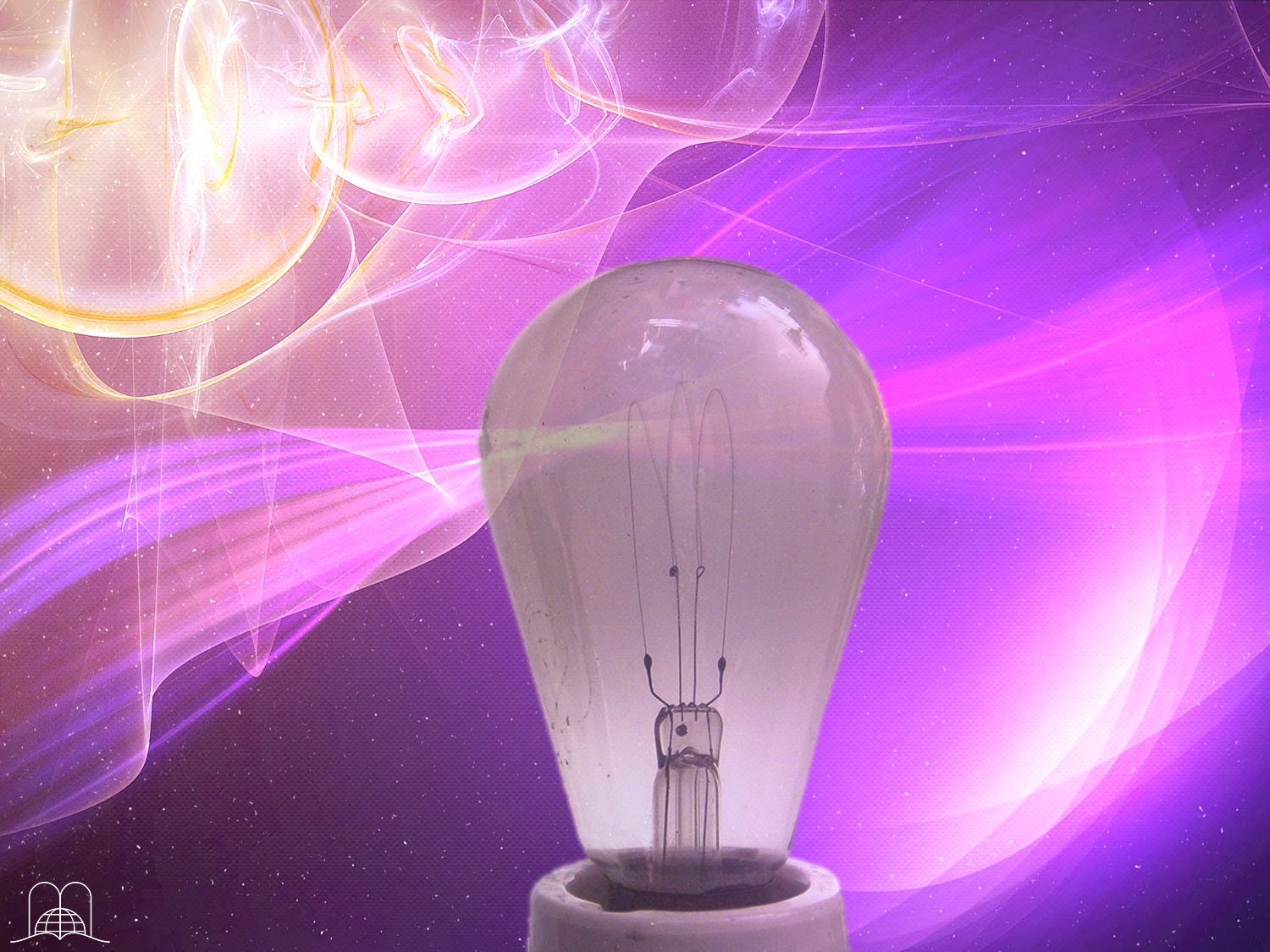 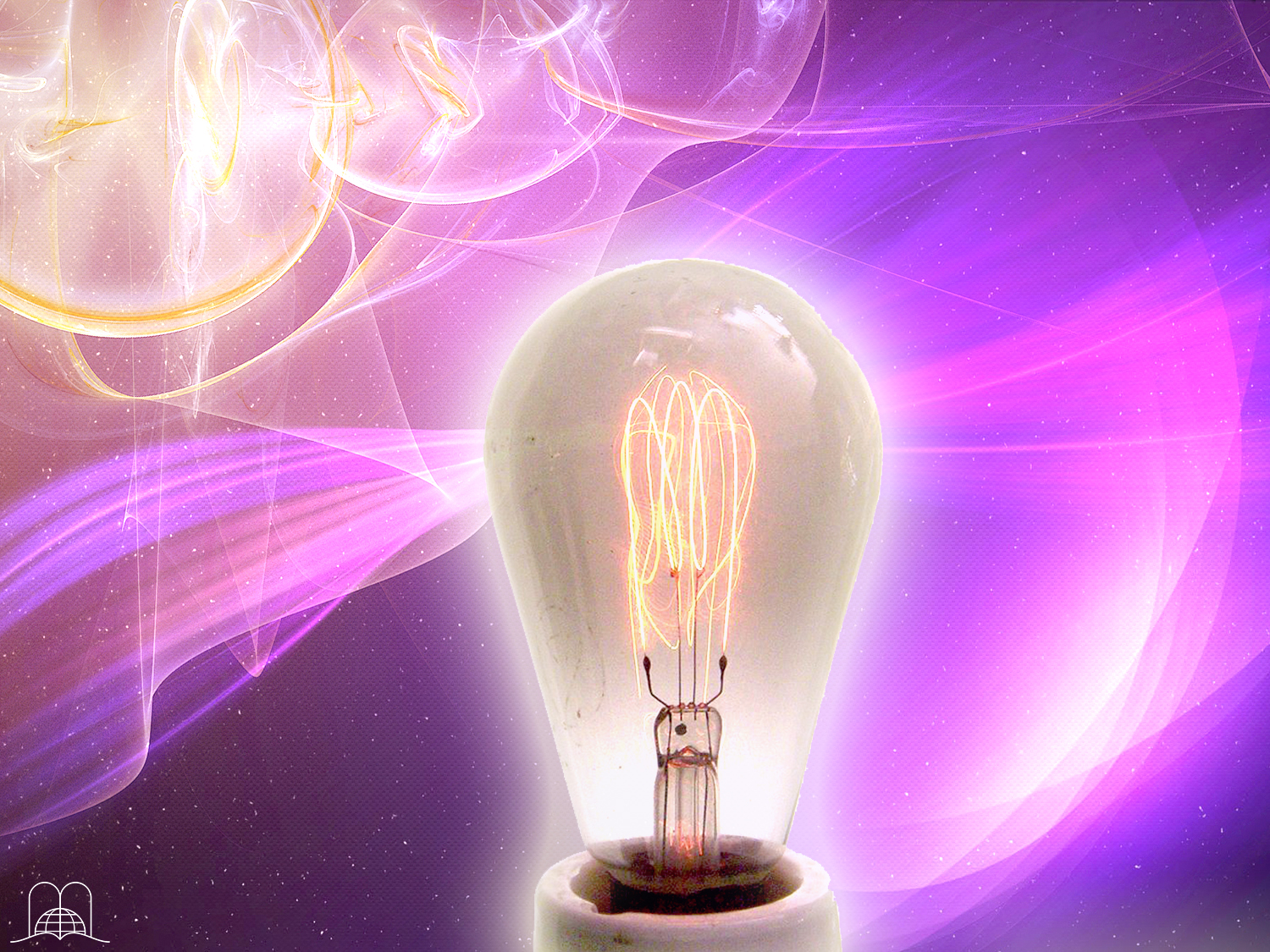 LUMIÈRE
L’ampoule
+
l’électricité
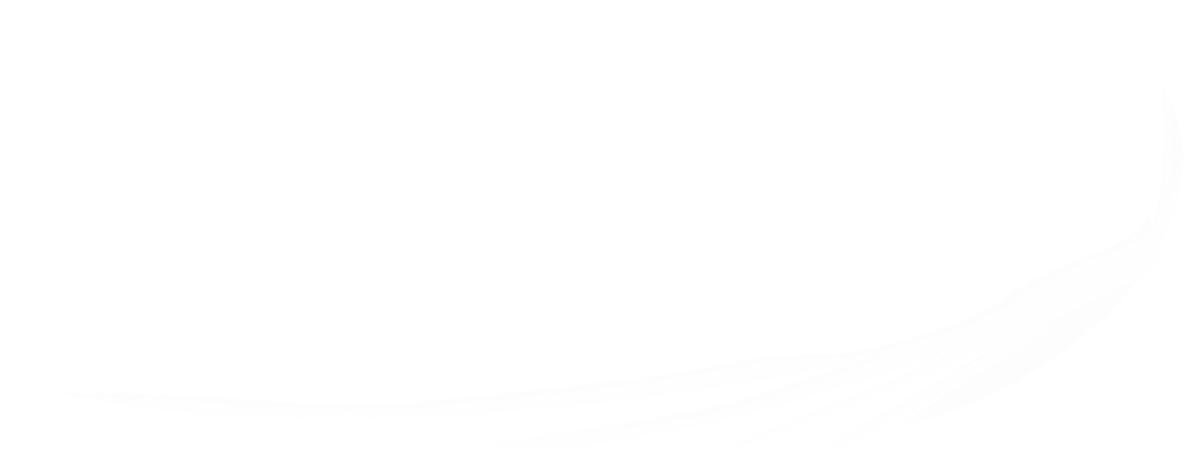 [Speaker Notes: d) Une ampoule électrique reçoit du courant électrique et produit de la lumière. Quand l’énergie est coupée, la lumière s’éteint. L’ampoule ne peut pas donner de la lumière par elle-même, l’électricité non plus.]
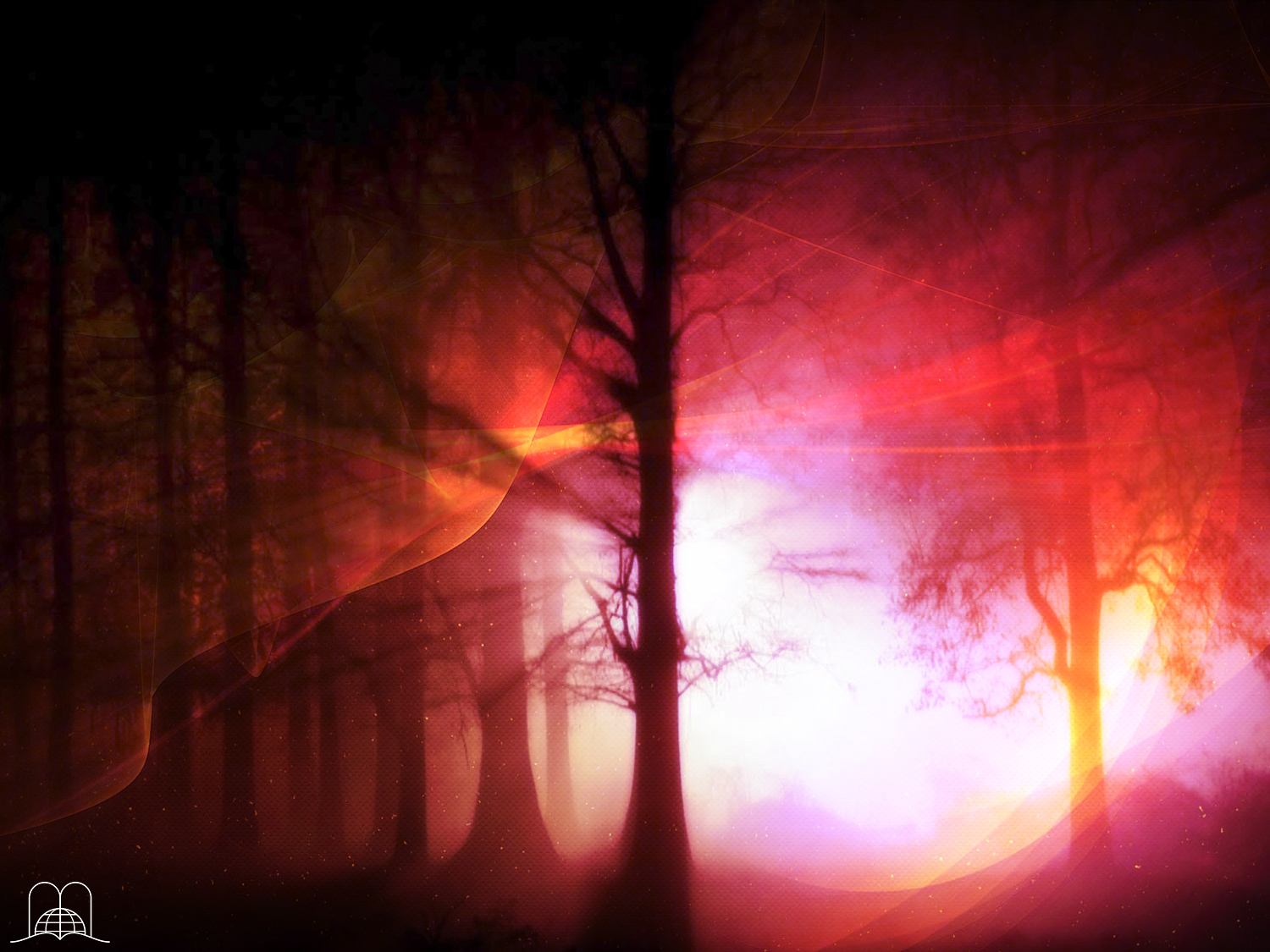 Puisque mourir est le contraire de vivre,
que se passe-t-il quand quelqu’un meurt ?
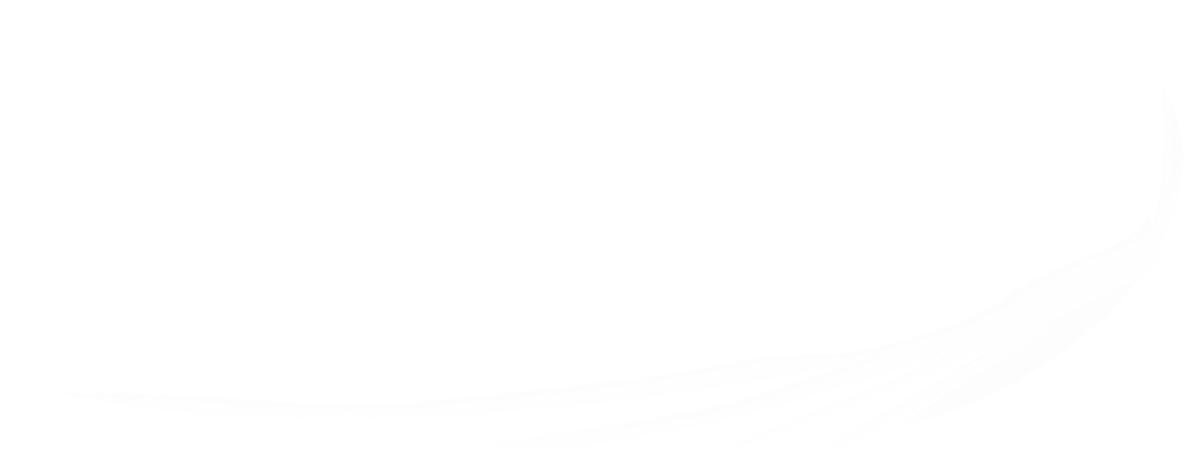 [Speaker Notes: 2- Puisque mourir est le contraire de vivre, que se passe-t-il quand quelqu’un meurt ?]
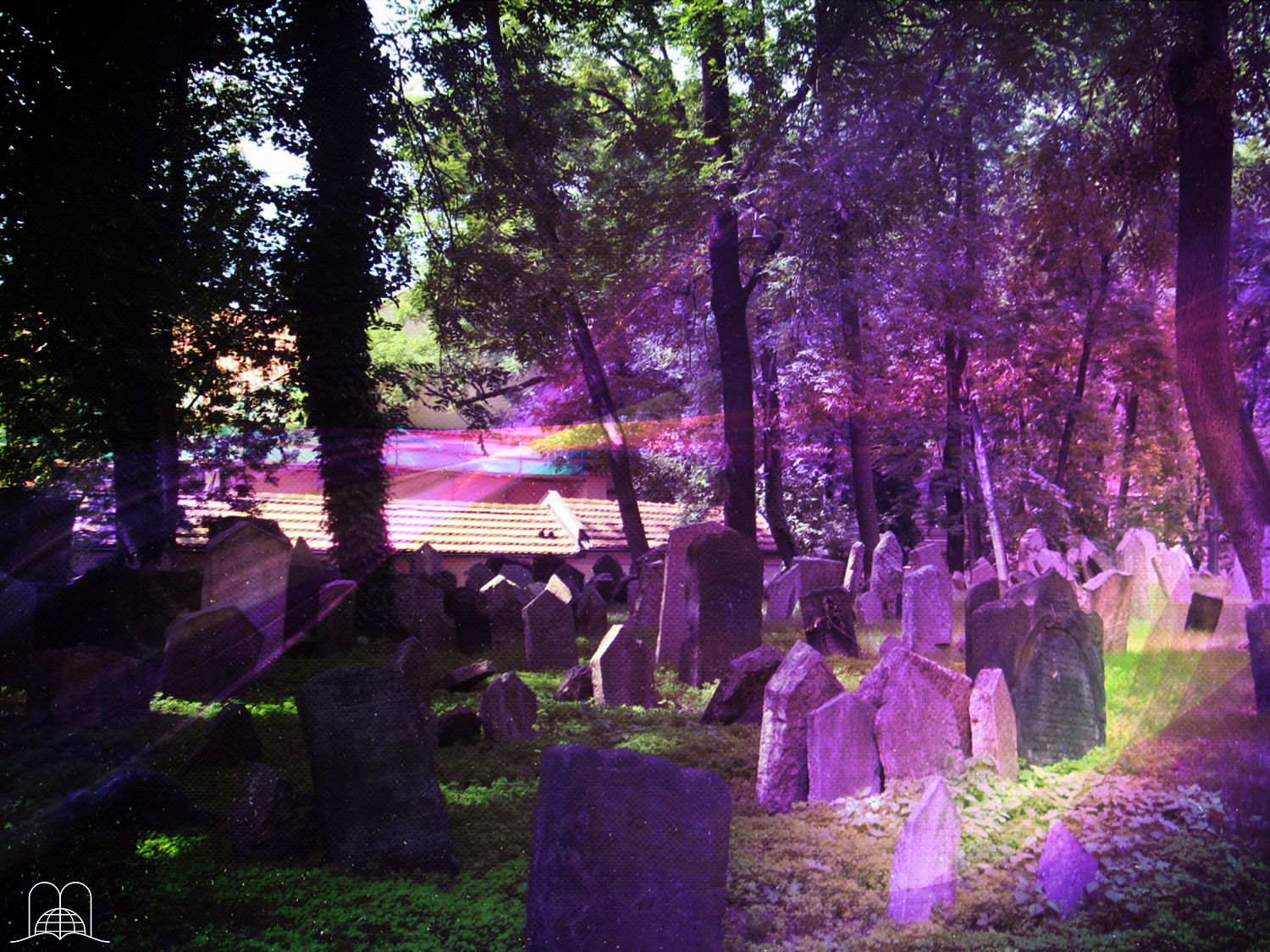 Ecclésiaste 12 : 7
« avant que la poussière retourne à la terre, comme elle y était, et que l'esprit retourne à Dieu qui l'a donné. »
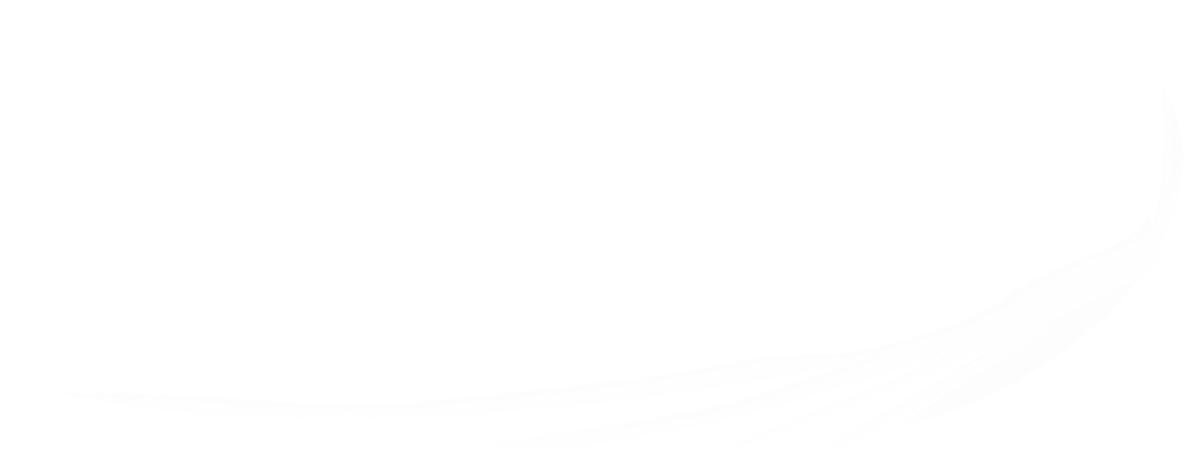 [Speaker Notes: Ecclésiaste 12 : 7
« avant que la poussière retourne à la terre, comme elle y était, et que l'esprit retourne à Dieu qui l'a donné. »

Le corps retourne à la poussière et l’esprit retourne à Dieu.
(Psaume 104 : 29)]
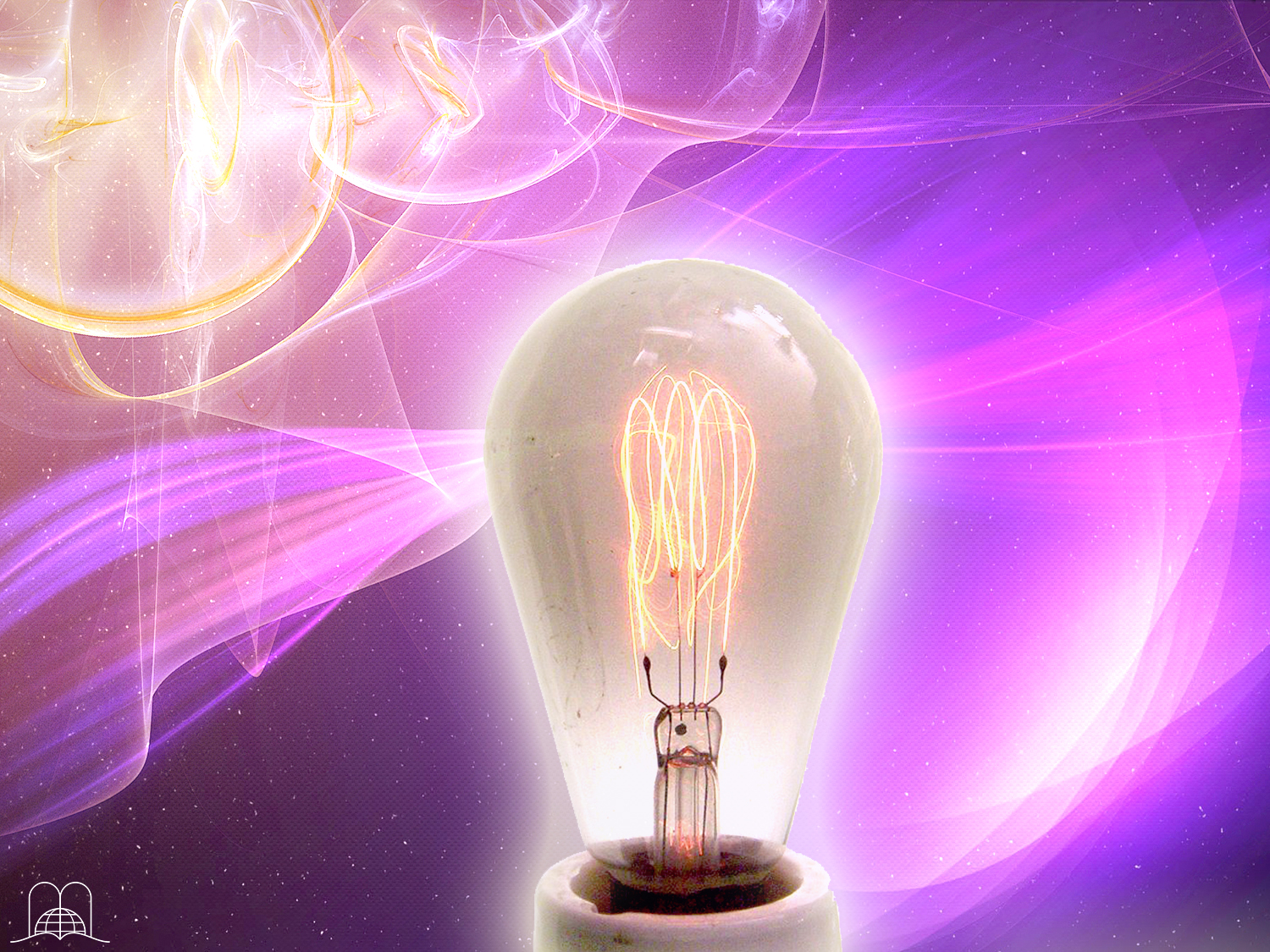 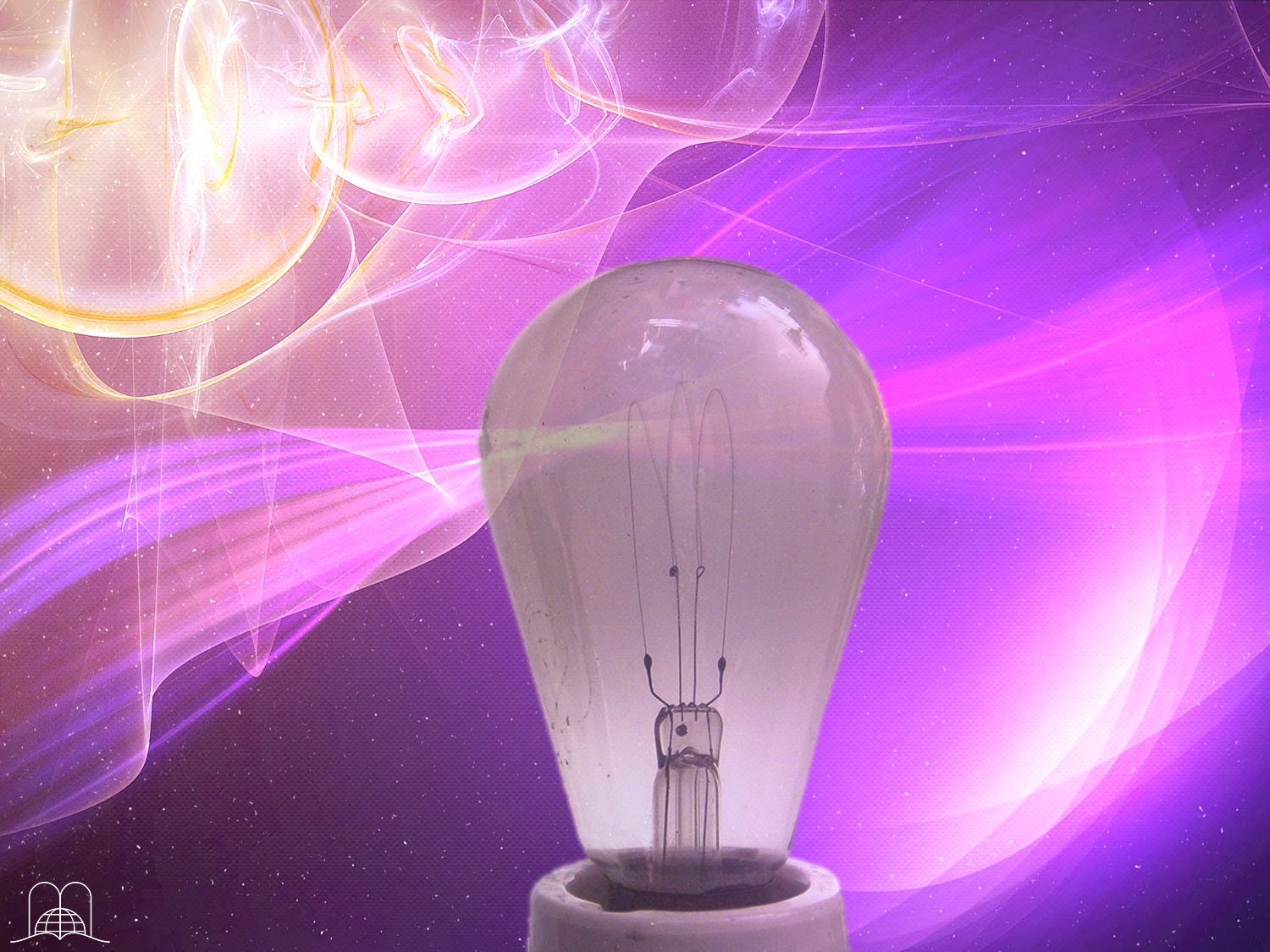 MATIÈRE
-
SOUFFLE DE VIE
MORT
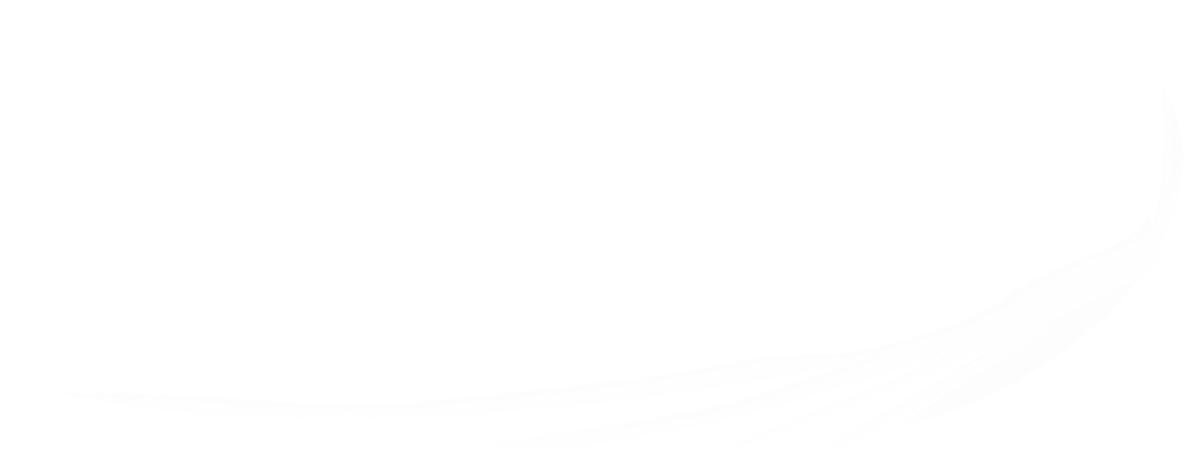 [Speaker Notes: Matière (corps) – souffle de vie = mort.
Comme dans le cas de l’ampoule, la matière devient inactive quand Dieu retire le souffle de vie.]
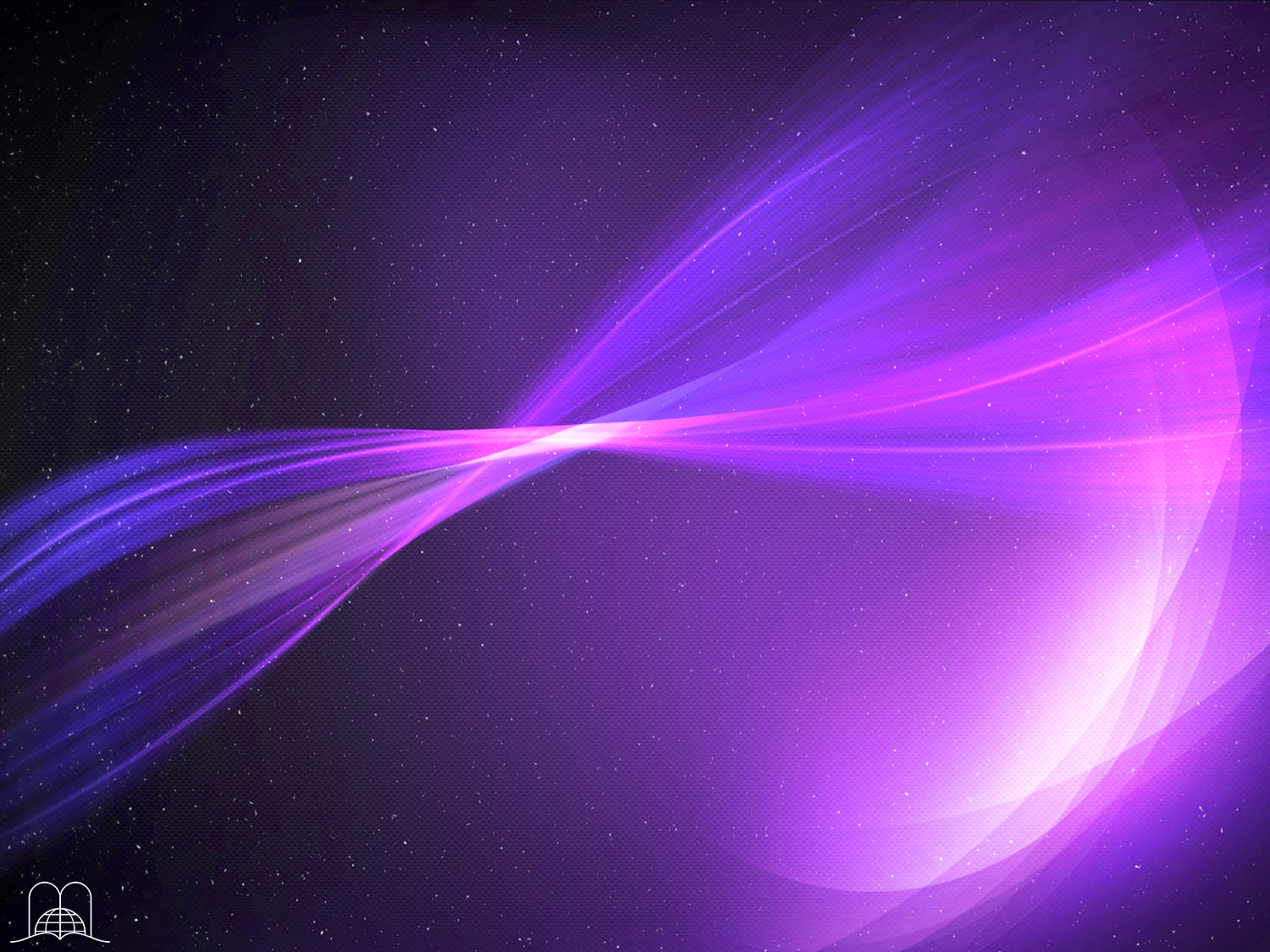 DANS LA MORT Y A-T-IL UN ÉTAT CONSCIENT ?
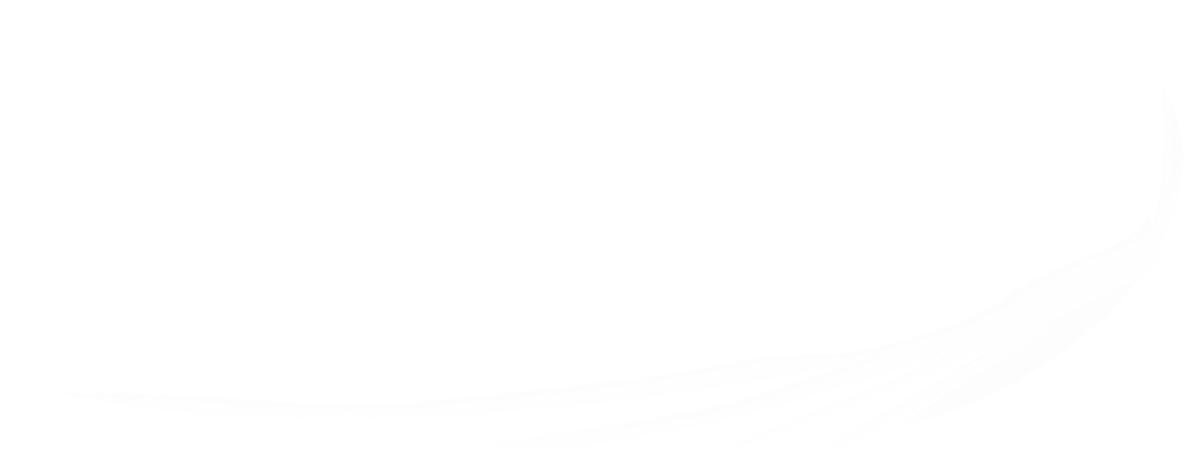 [Speaker Notes: DANS LA MORT Y A-T-IL UN ÉTAT CONSCIENT ?]
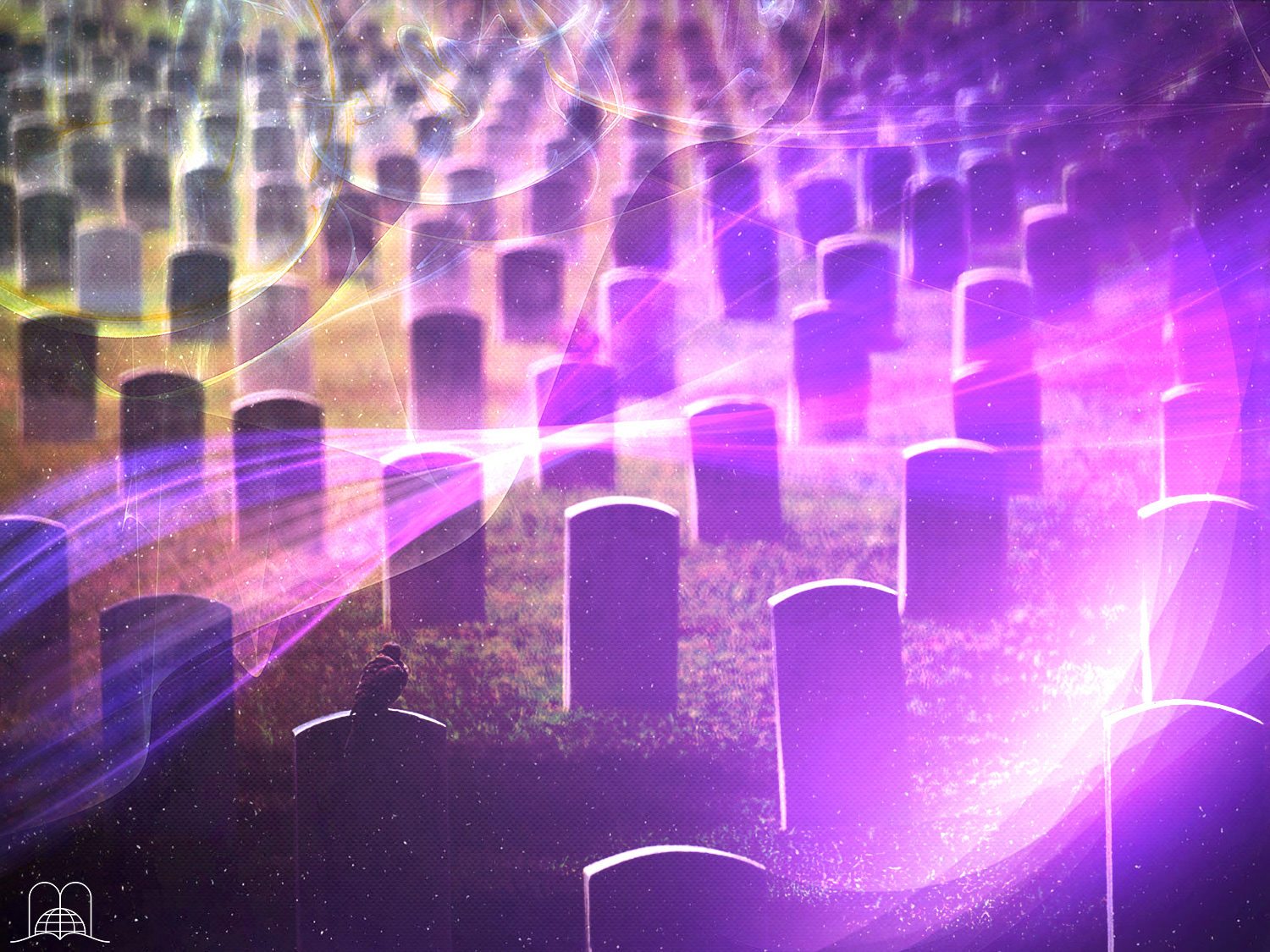 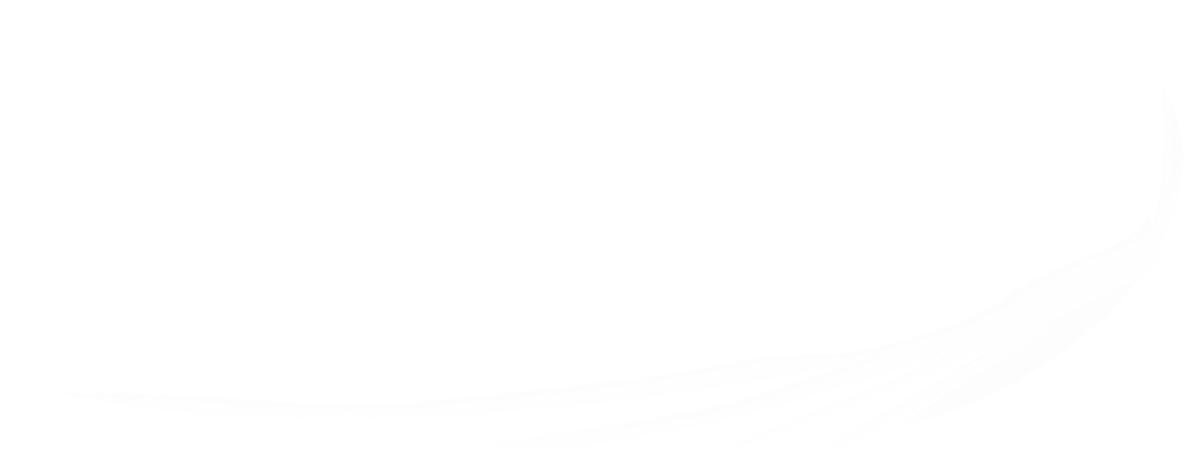 Les morts savent-ils quelque chose ?
[Speaker Notes: 3- Les morts savent-ils quelque chose ?]
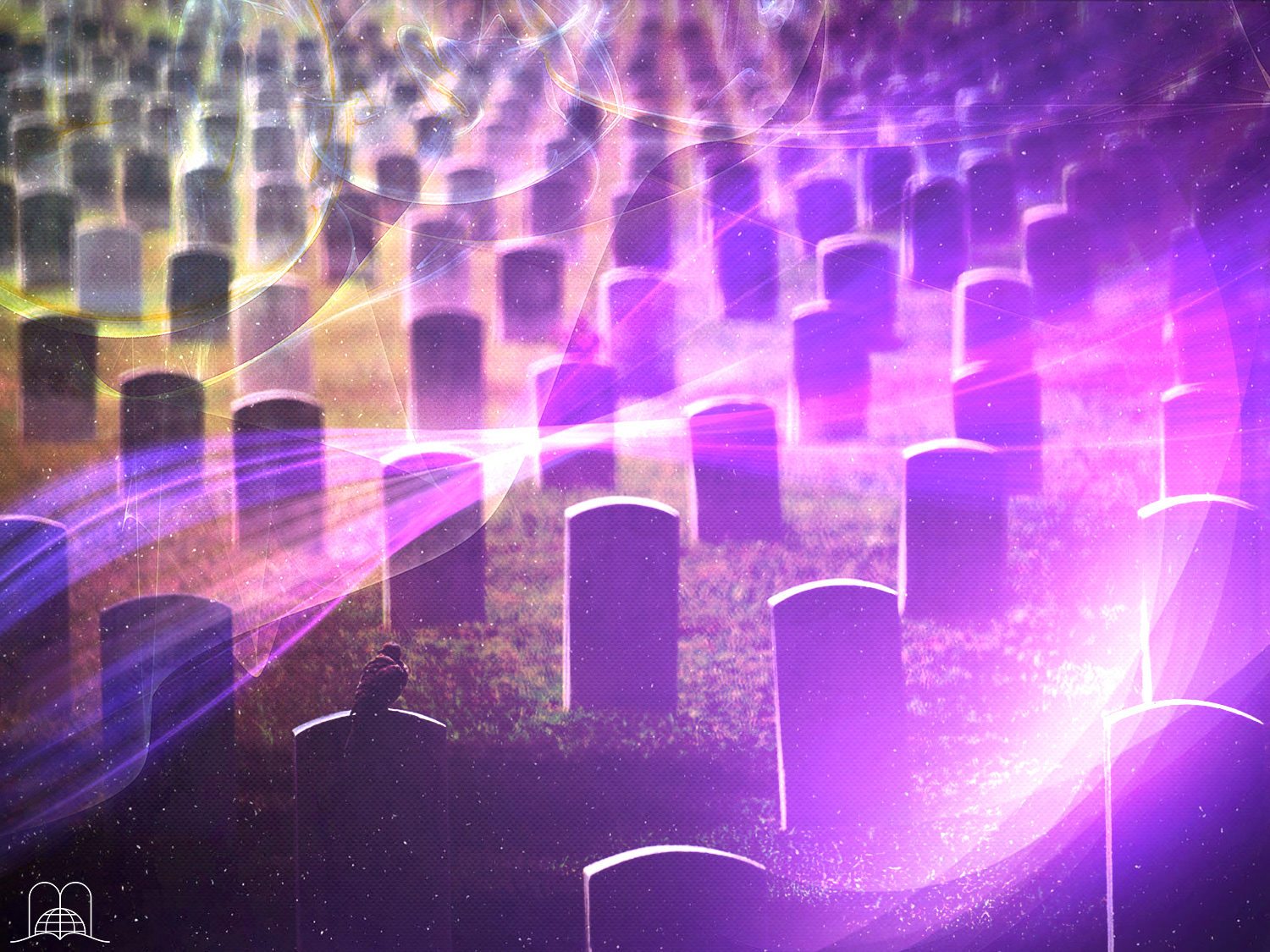 Ecclésiaste 9 : 5
« Les vivants, en effet, savent qu'ils mourront; mais les morts ne savent rien, et il n'y a pour eux plus de salaire, puisque leur mémoire est oubliée. »
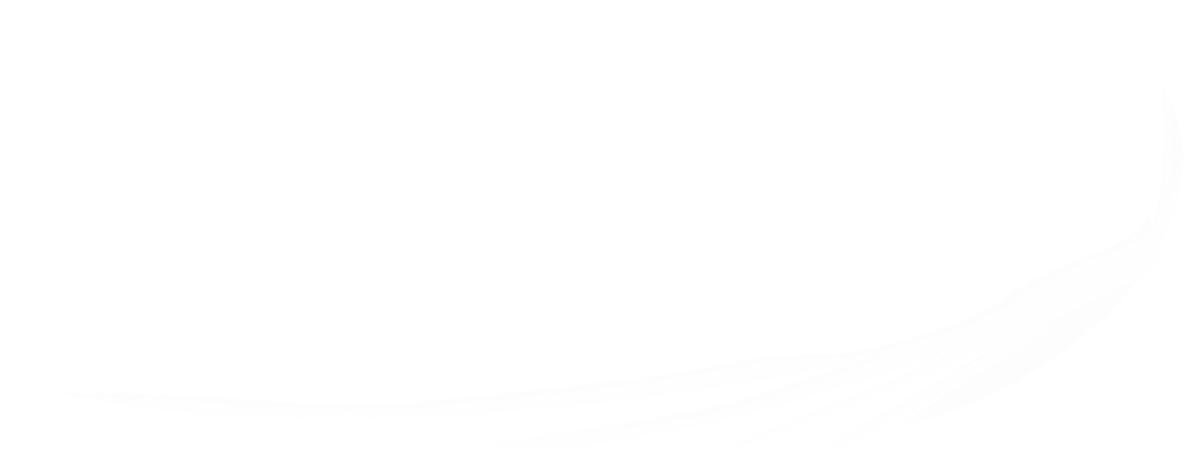 [Speaker Notes: Ecclésiaste 9 : 5
« Les vivants, en effet, savent qu'ils mourront; mais les morts ne savent rien, et il n'y a pour eux plus de salaire, puisque leur mémoire est oubliée. »]
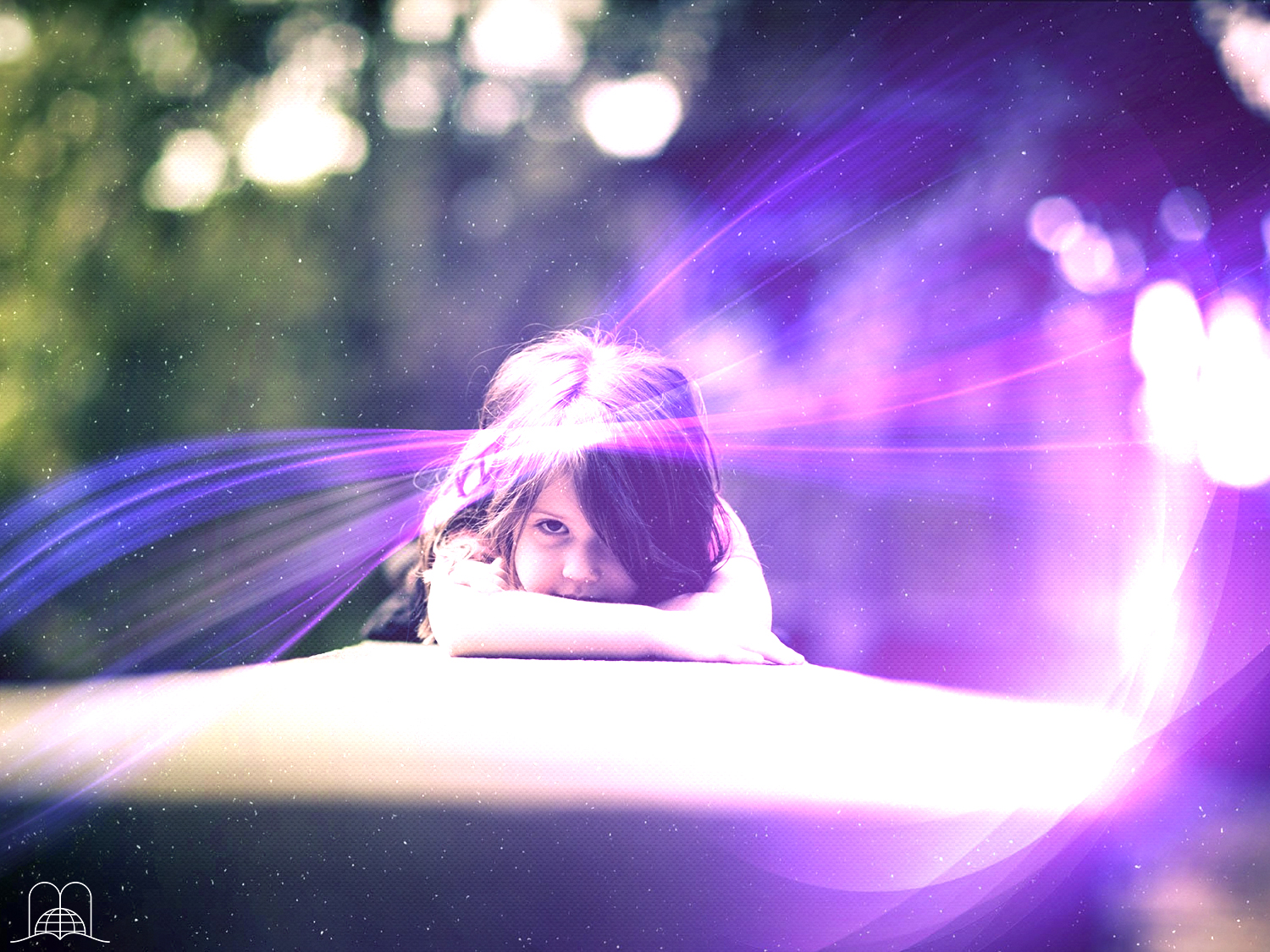 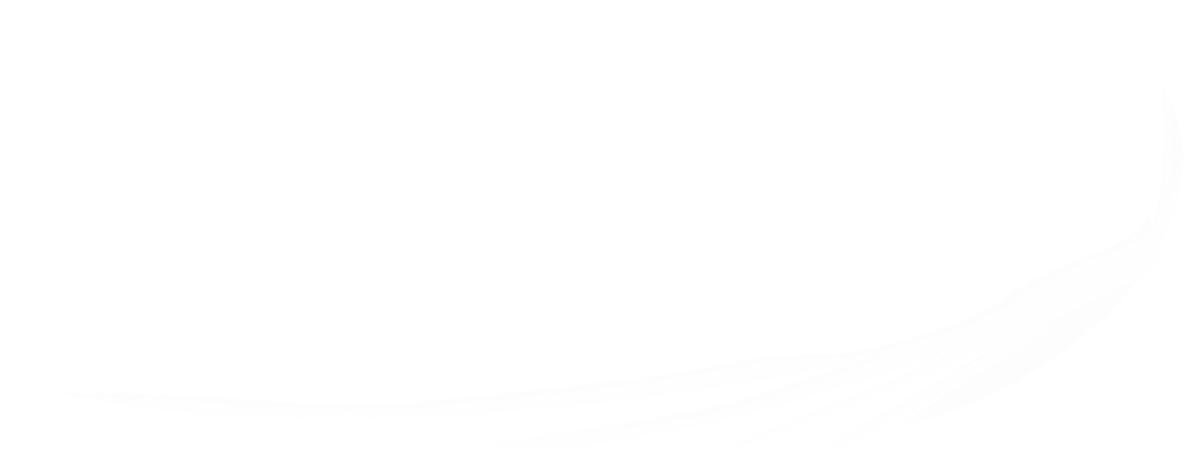 Qu’arrive-t-il aux sentiments de l’homme ?
[Speaker Notes: 4- Qu’arrive-t-il aux sentiments de l’homme ?]
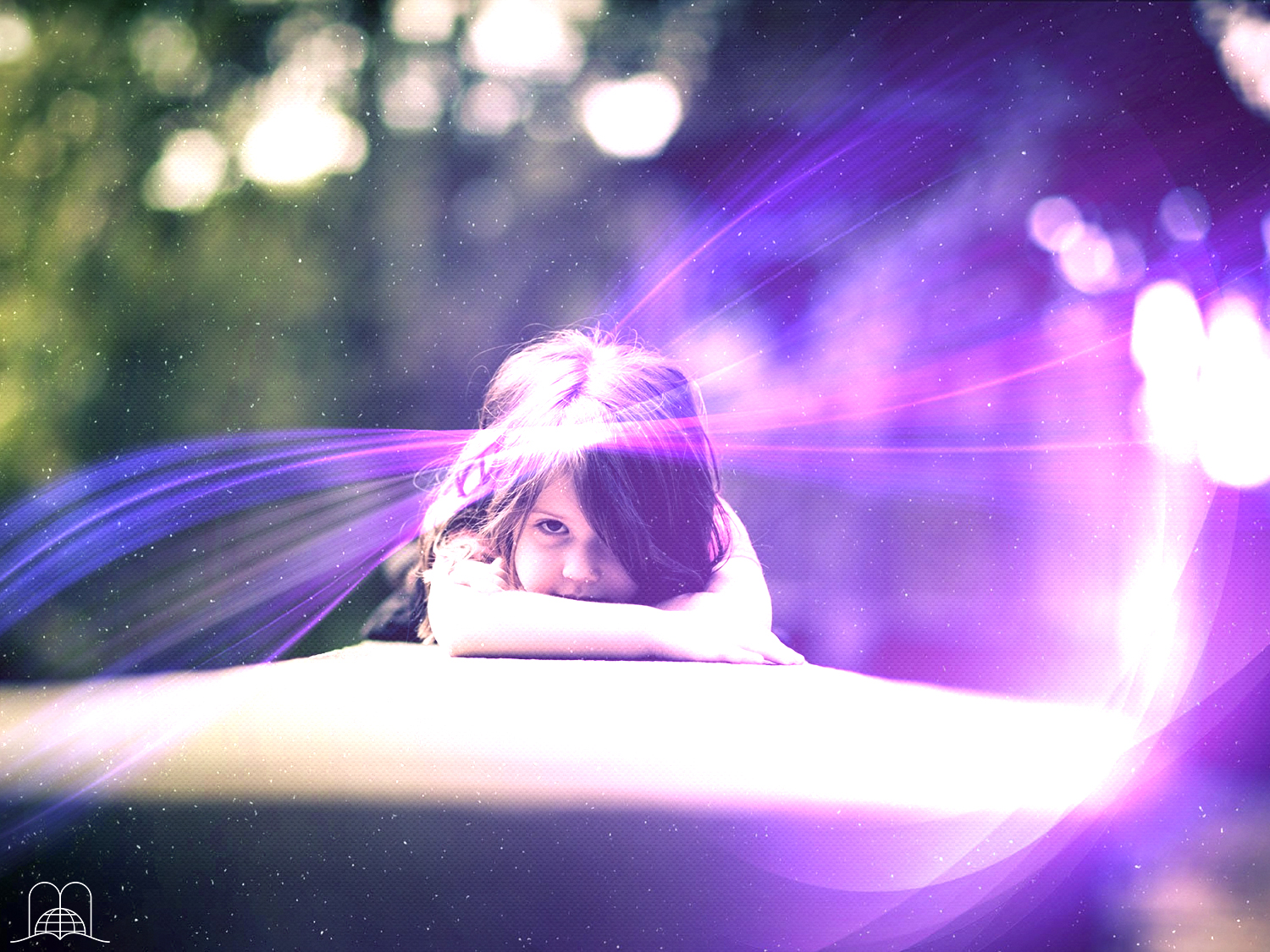 Ecclésiaste 9 : 6, 10
« Et leur amour, et leur haine, et leur envie, ont déjà péri; et ils n'auront plus jamais aucune part à tout ce qui se fait sous le soleil. »

« Tout ce que ta main trouve à faire avec ta force, fais-le; car il n'y a ni oeuvre, ni pensée, ni science, ni sagesse, dans le séjour des morts, où tu vas. »
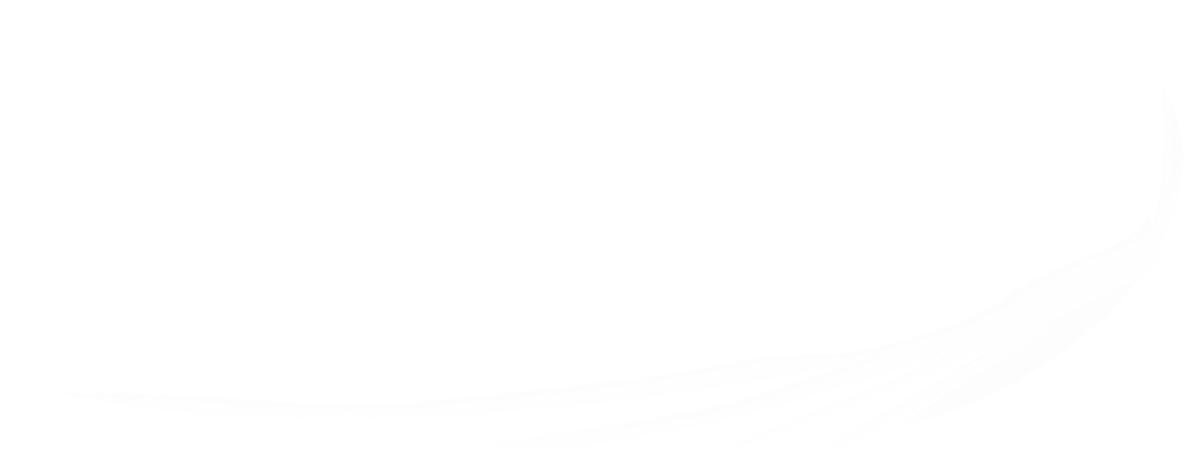 [Speaker Notes: Ecclésiaste 9 : 6, 10
« Et leur amour, et leur haine, et leur envie, ont déjà péri; et ils n'auront plus jamais aucune part à tout ce qui se fait sous le soleil. »
« Tout ce que ta main trouve à faire avec ta force, fais-le; car il n'y a ni oeuvre, ni pensée, ni science, ni sagesse, dans le séjour des morts, où tu vas. »]
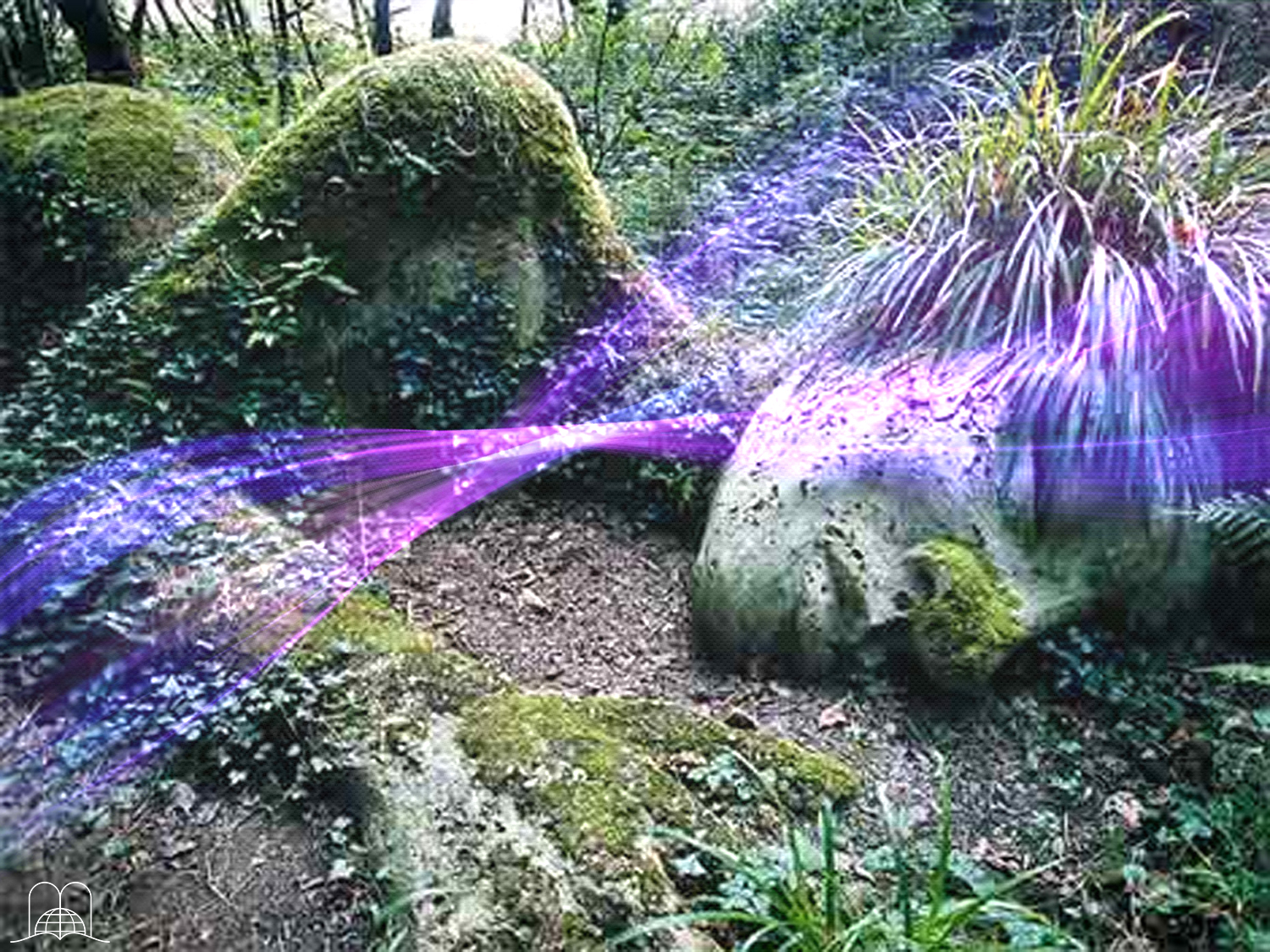 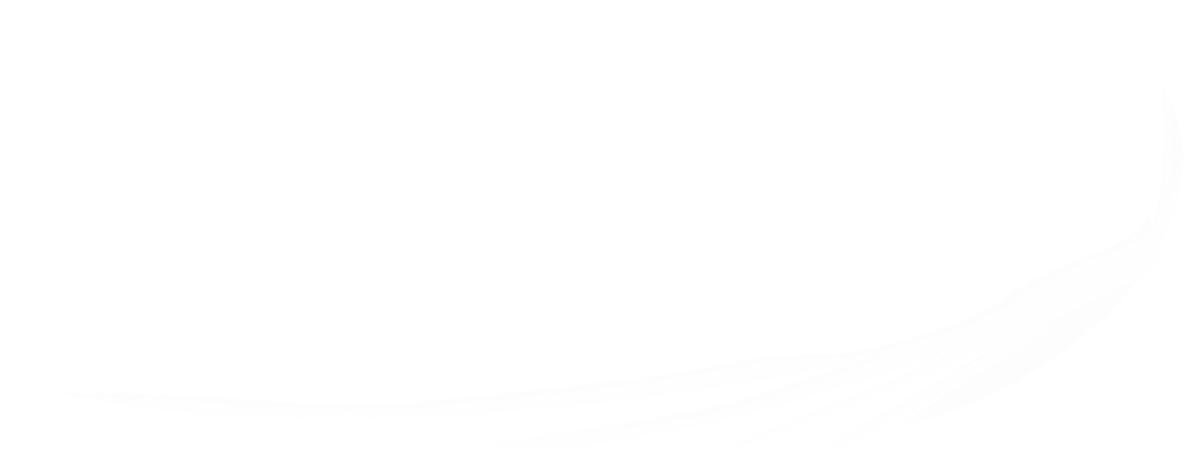 Les morts sont-ils dans un état conscient ?
[Speaker Notes: 5- Les morts sont-ils dans un état conscient ?]
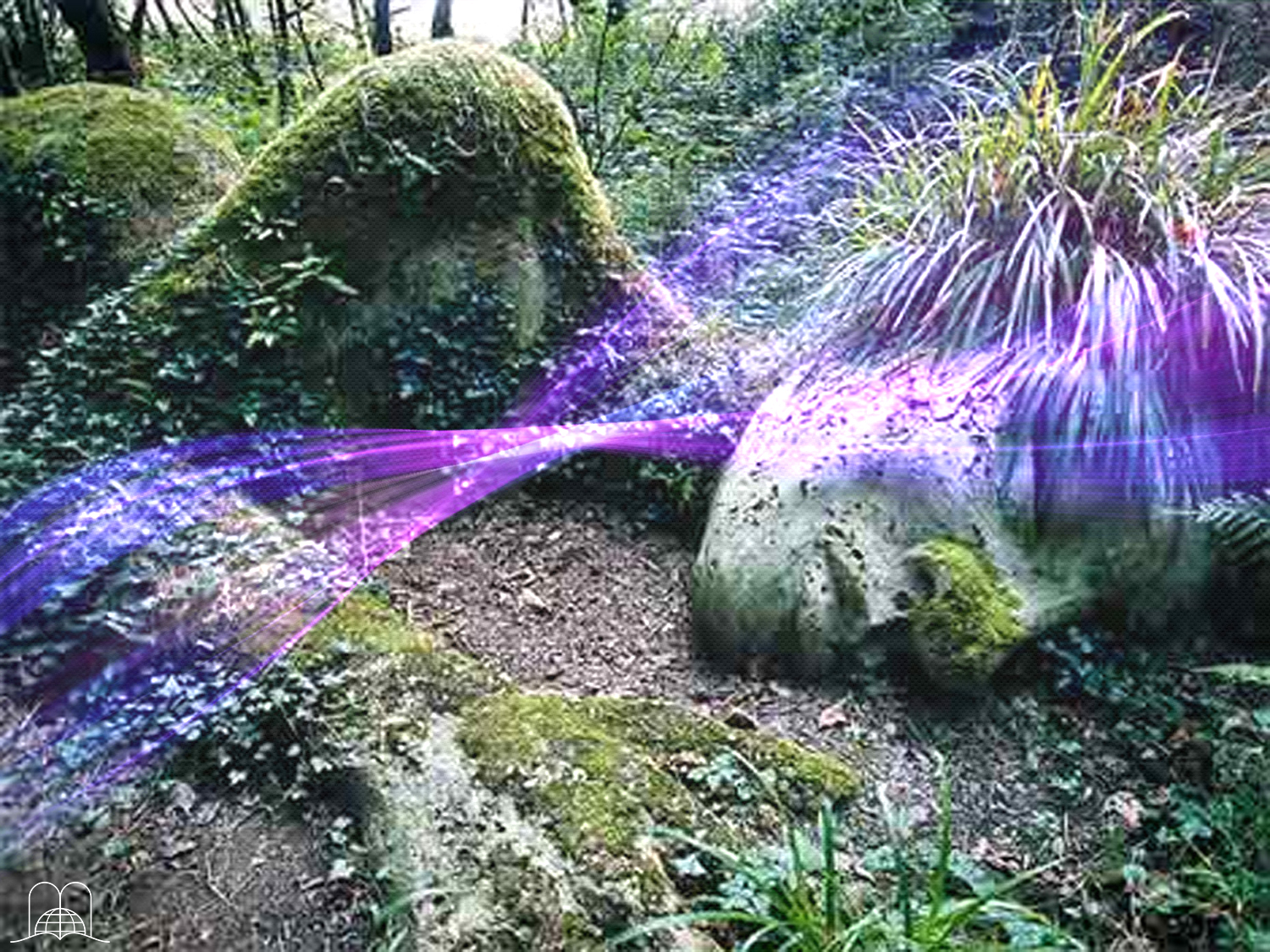 Psaume 146 : 4
« Leur souffle s'en va, ils rentrent dans la terre, Et ce même jour leurs desseins périssent. »
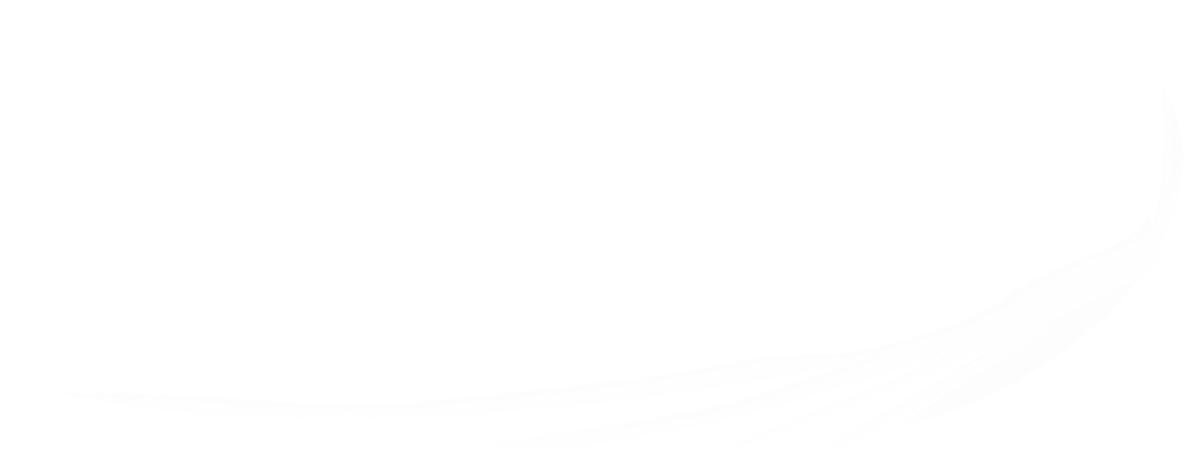 [Speaker Notes: Psaume 146 : 4
« Leur souffle s'en va, ils rentrent dans la terre, Et ce même jour leurs desseins périssent. »]
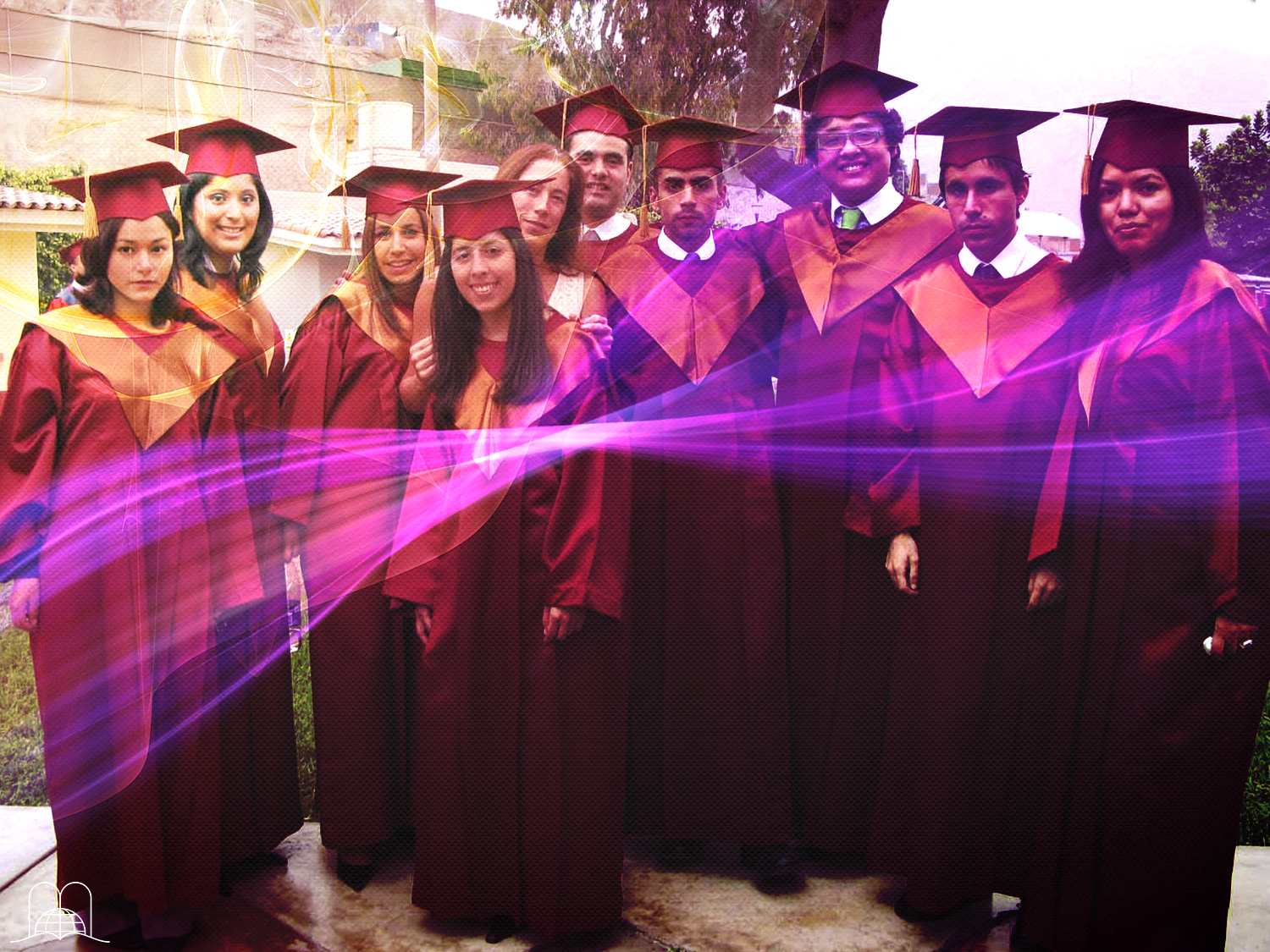 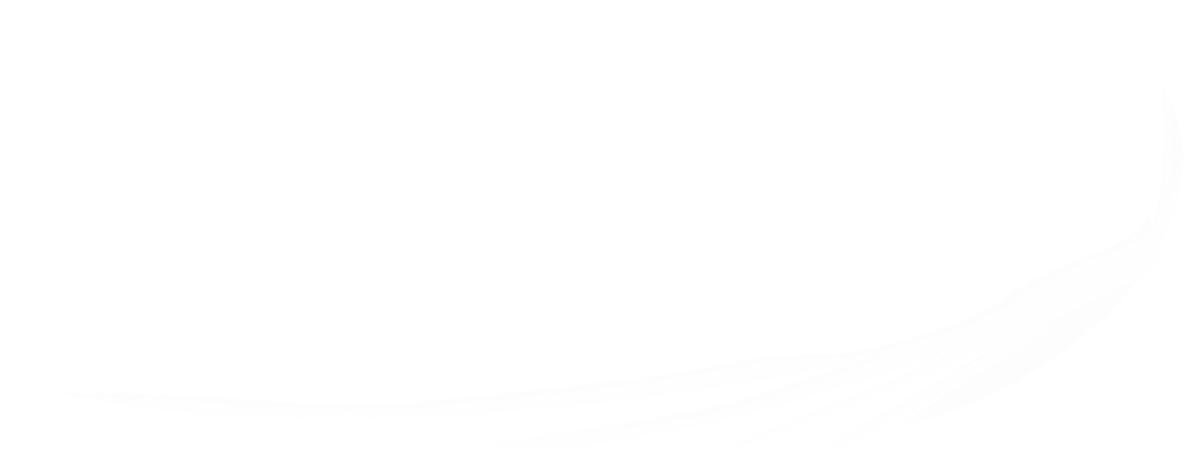 Les morts savent-ils quelque chose au sujet de leurs parents ?
[Speaker Notes: 6- Les morts savent-ils quelque chose au sujet de leurs parents ?]
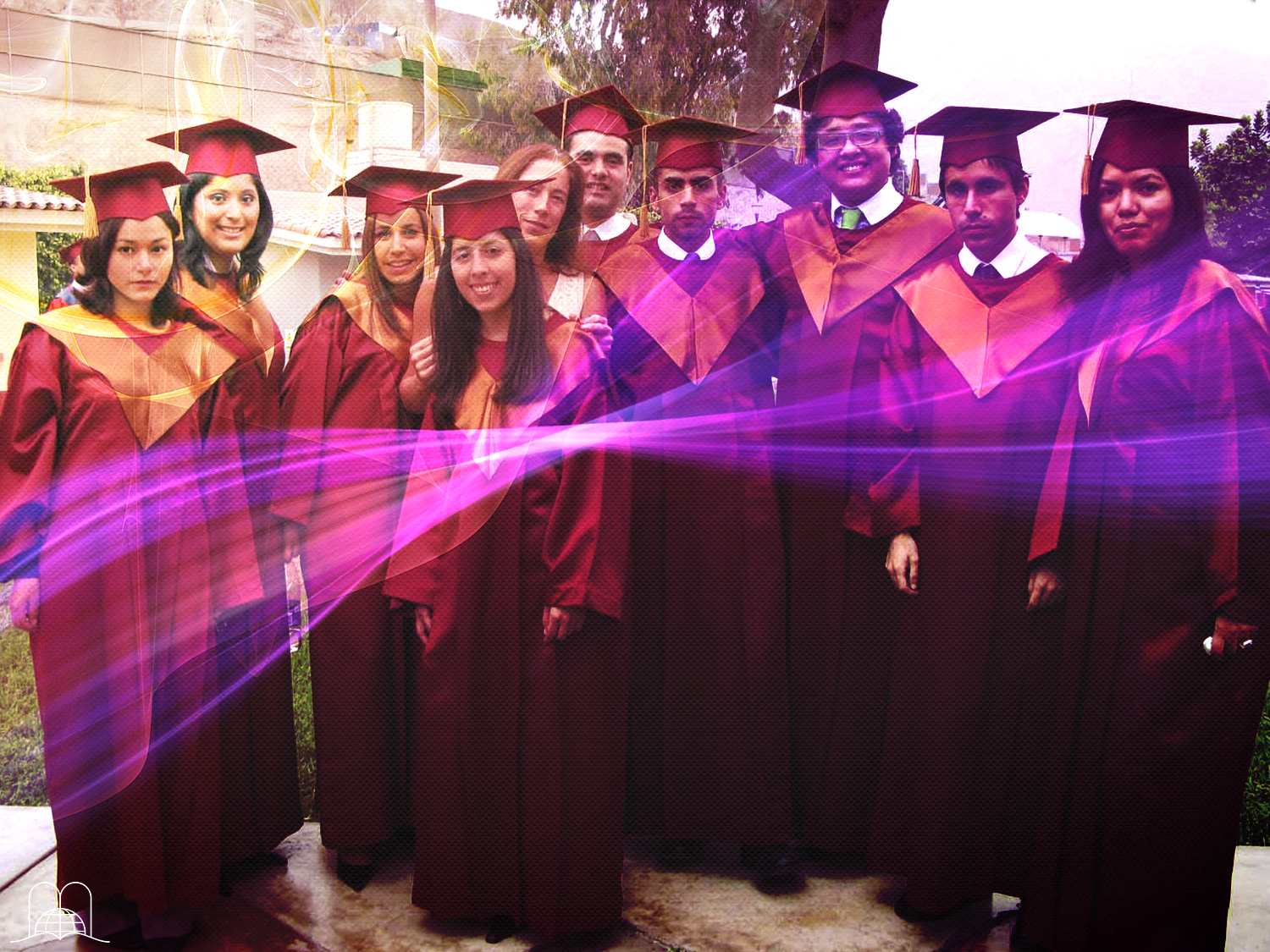 Job 14 : 21
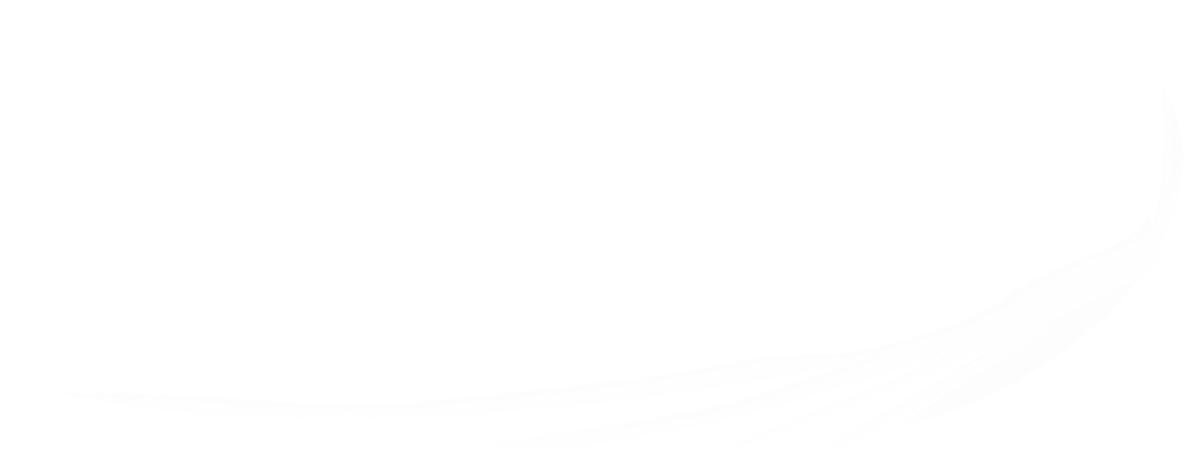 « Que ses fils soient honorés, il n'en sait rien ; Qu'ils soient dans l'abaissement, il l'ignore. »
[Speaker Notes: Job 14 : 21
« Que ses fils soient honorés, il n'en sait rien ; Qu'ils soient dans l'abaissement, il l'ignore. »]
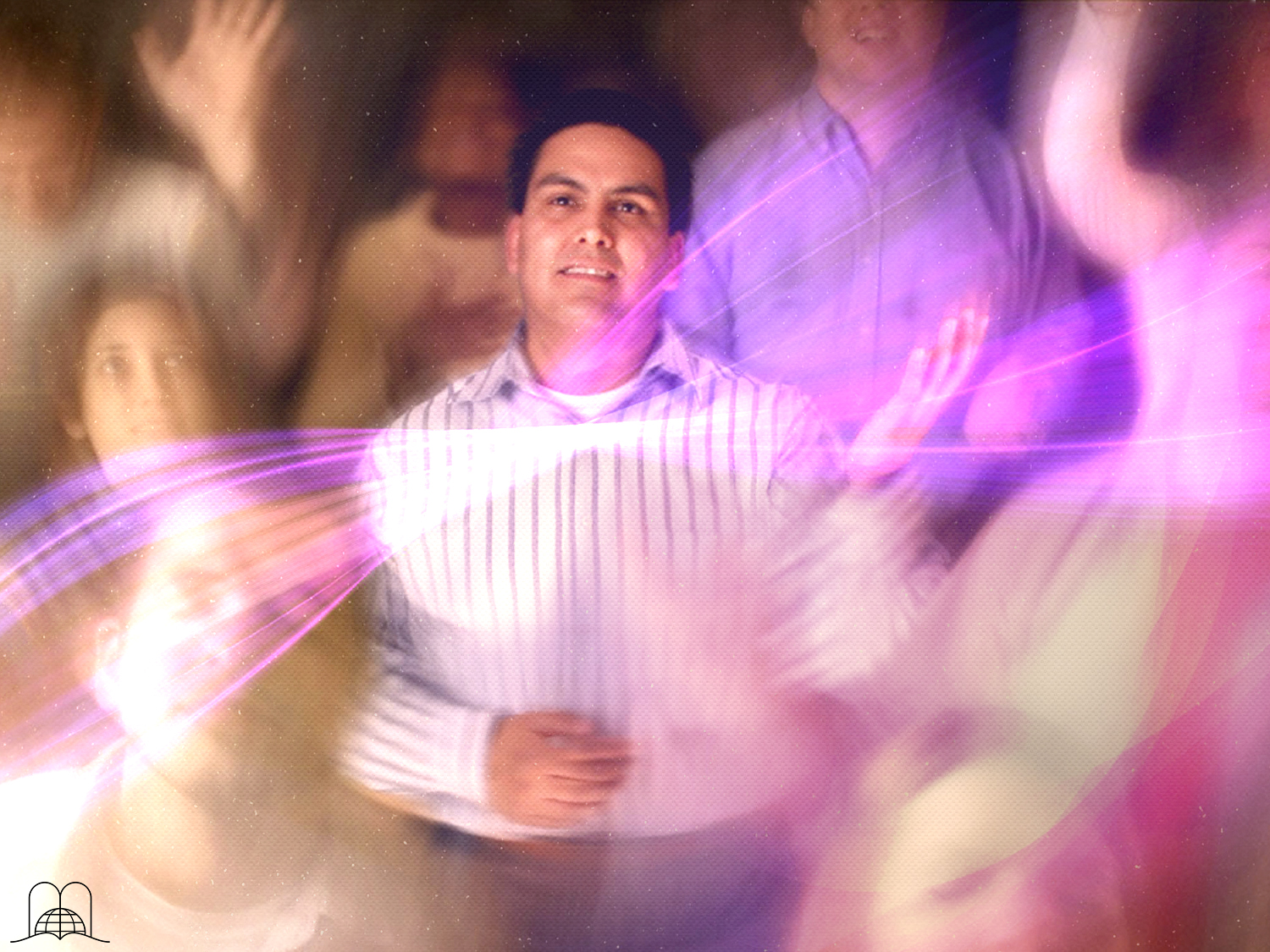 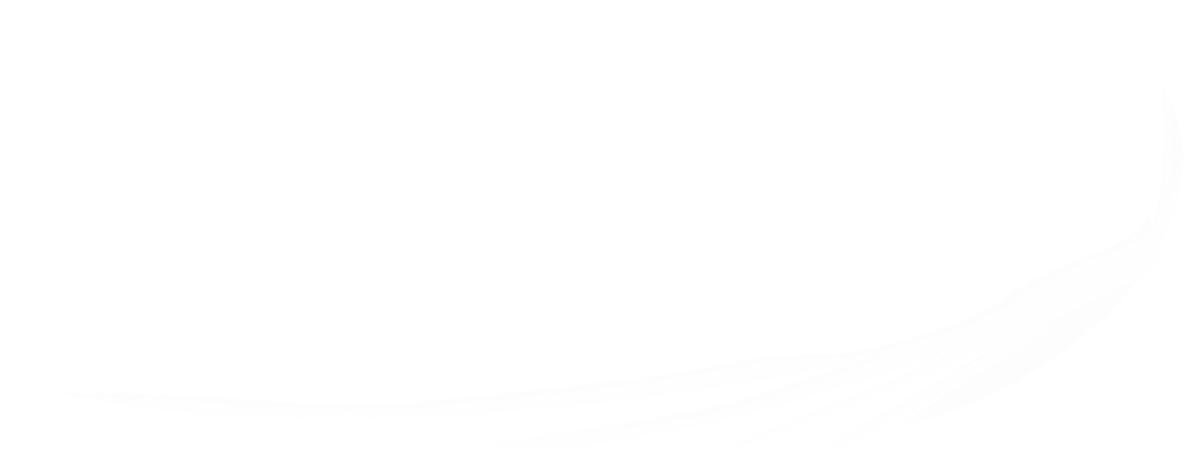 Sont-ils au ciel adorant Dieu ?
[Speaker Notes: 7- Sont-ils au ciel adorant Dieu ?]
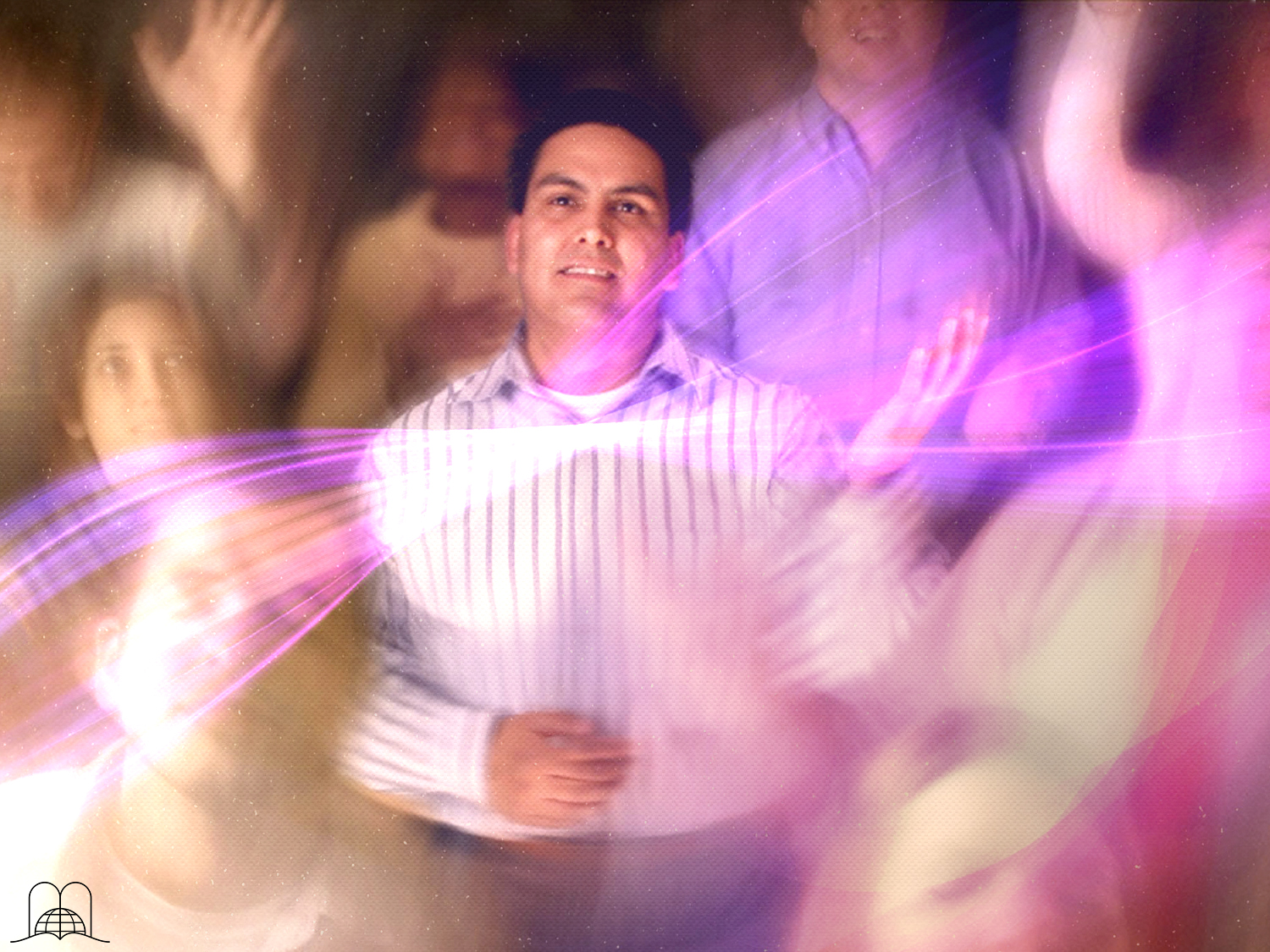 Psaume 115 : 17
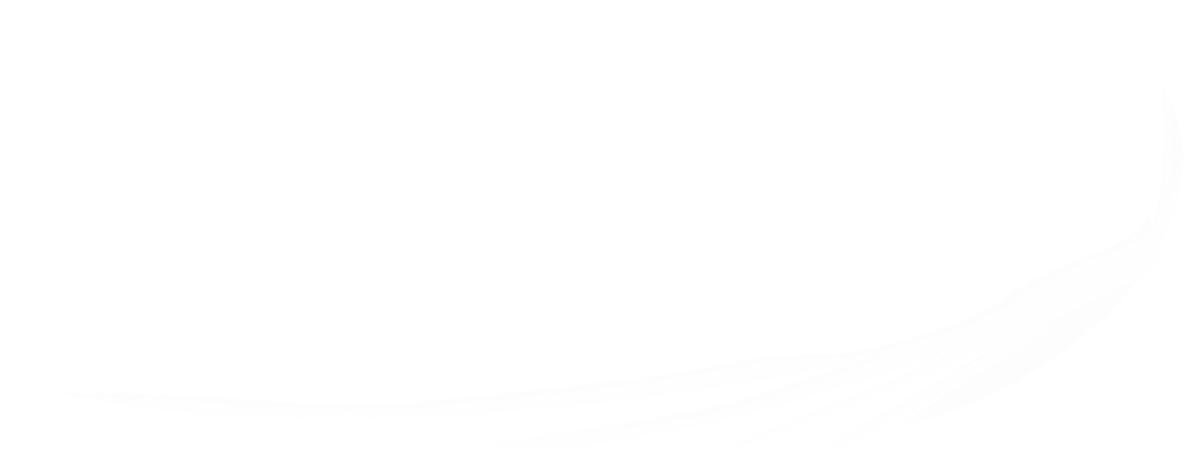 « Ce ne sont pas les morts qui célèbrent l'Éternel, Ce n'est aucun de ceux qui descendent dans le lieu du silence. »
[Speaker Notes: Psaume 115 : 17 
« Ce ne sont pas les morts qui célèbrent l'Éternel, Ce n'est aucun de ceux qui descendent dans le lieu du silence. »
(Esaïe  38 : 18, 19)]
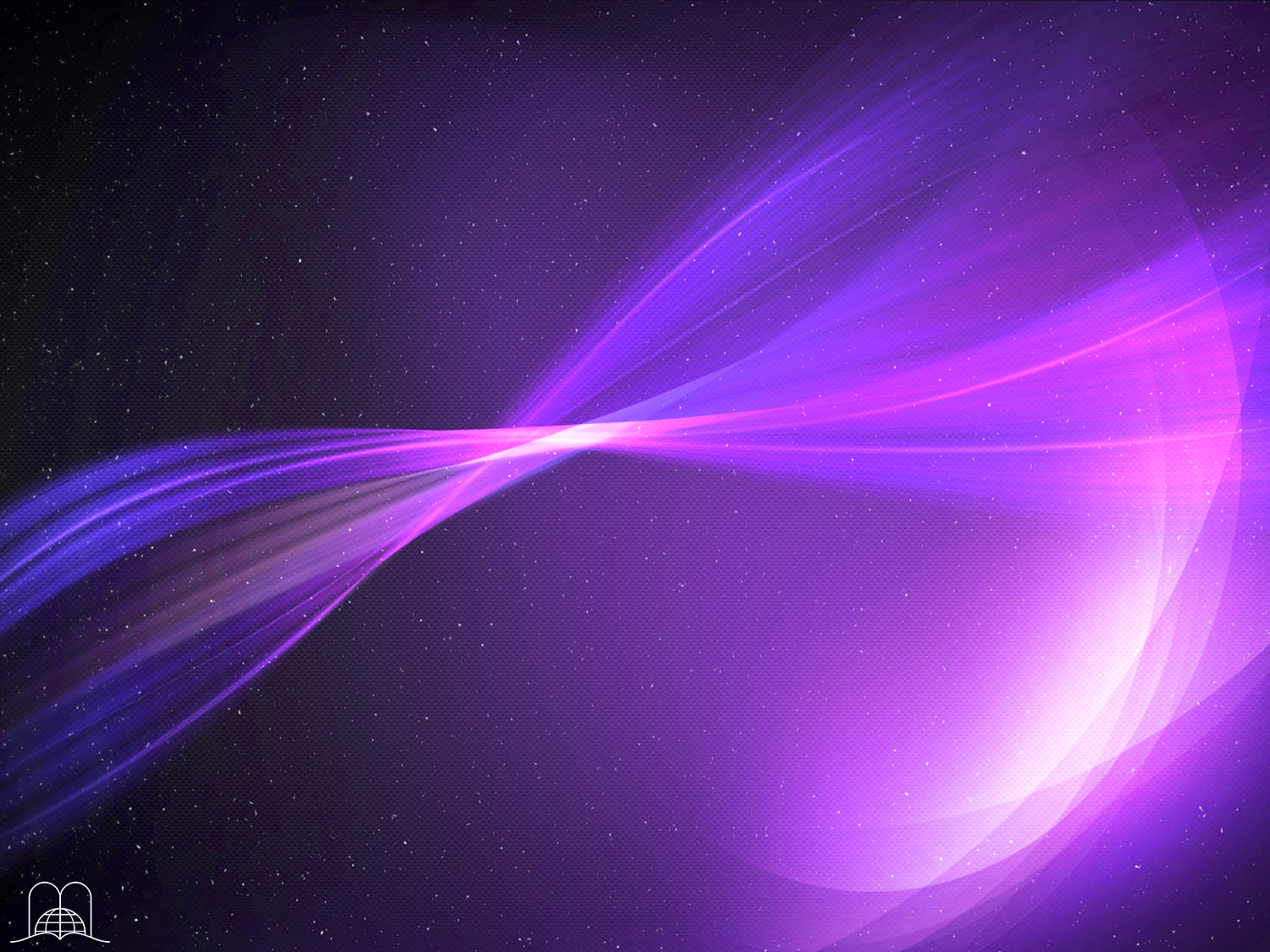 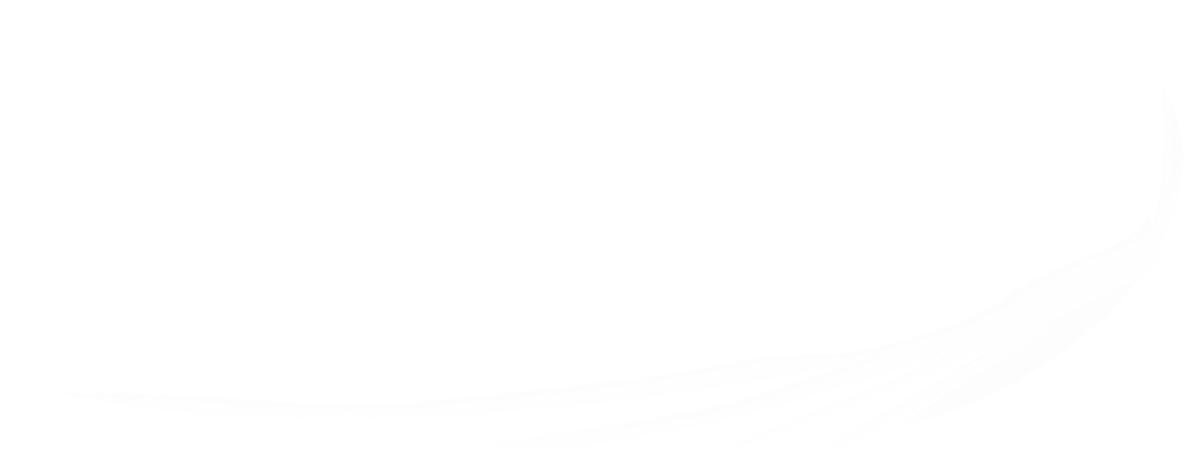 À QUOI LA MORT EST-ELLE COMPARÉE ?
[Speaker Notes: À QUOI LA MORT EST-ELLE COMPARÉE ?]
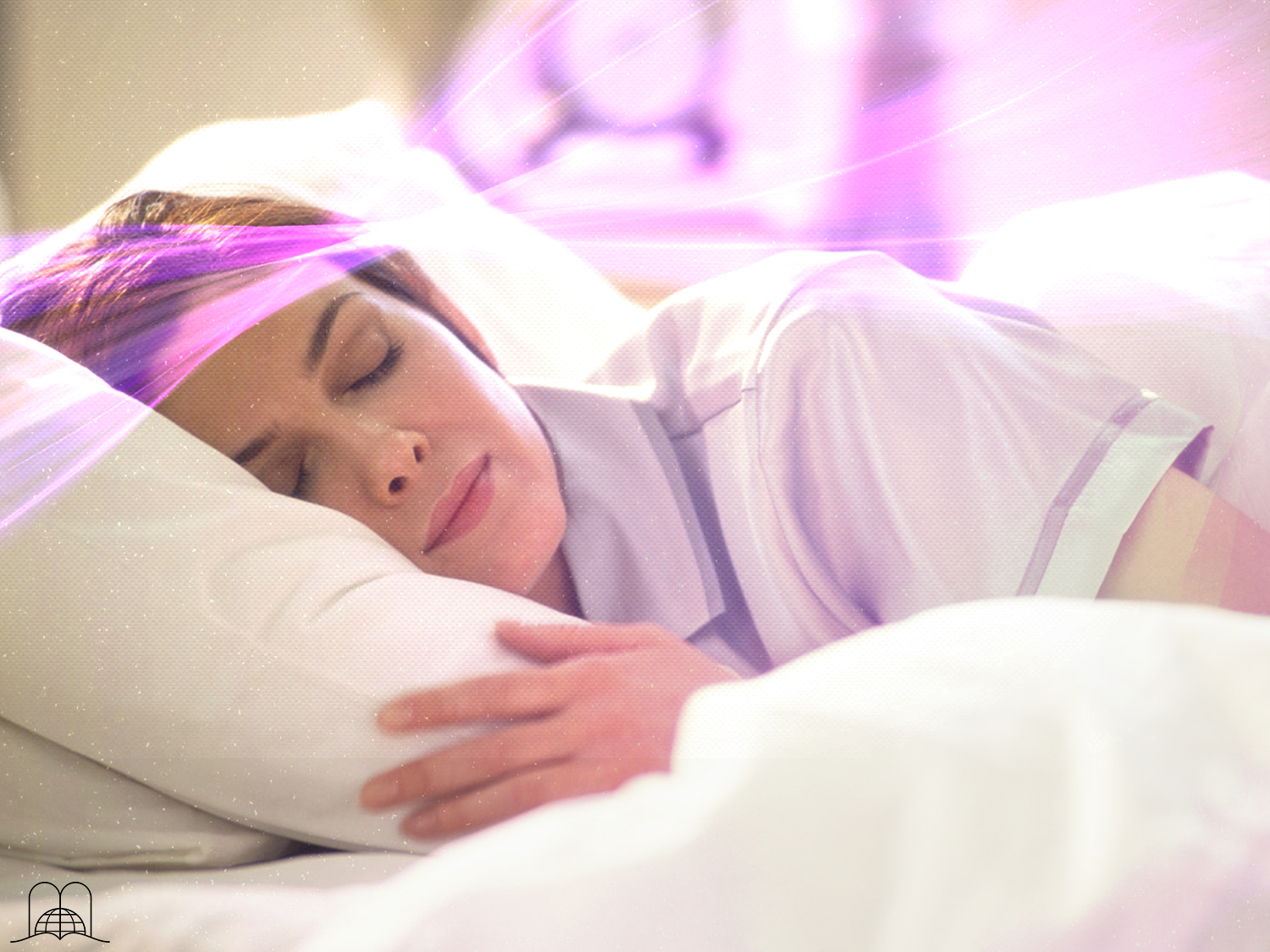 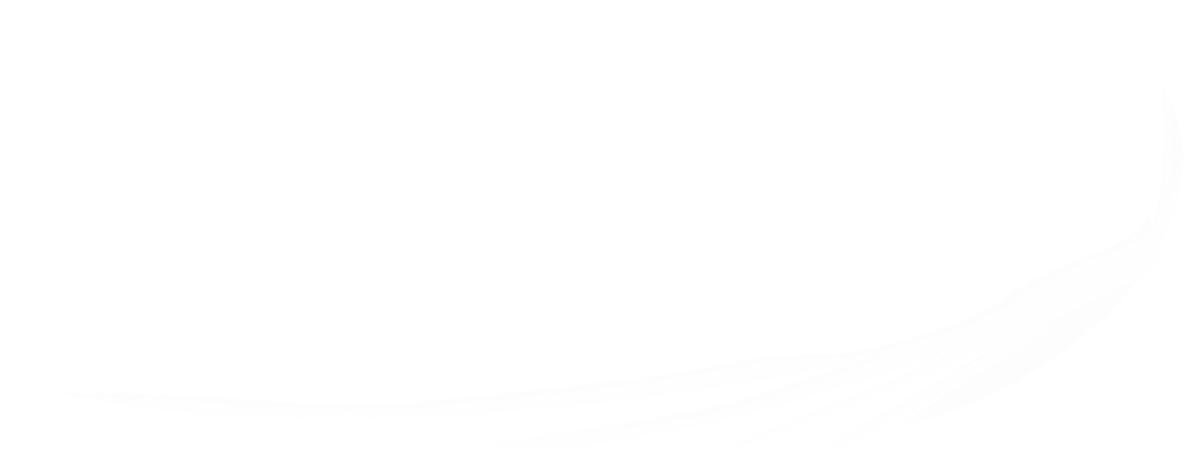 À quoi Jésus a-t-il comparé la mort ?
[Speaker Notes: 8- À quoi Jésus a-t-il comparé la mort ?]
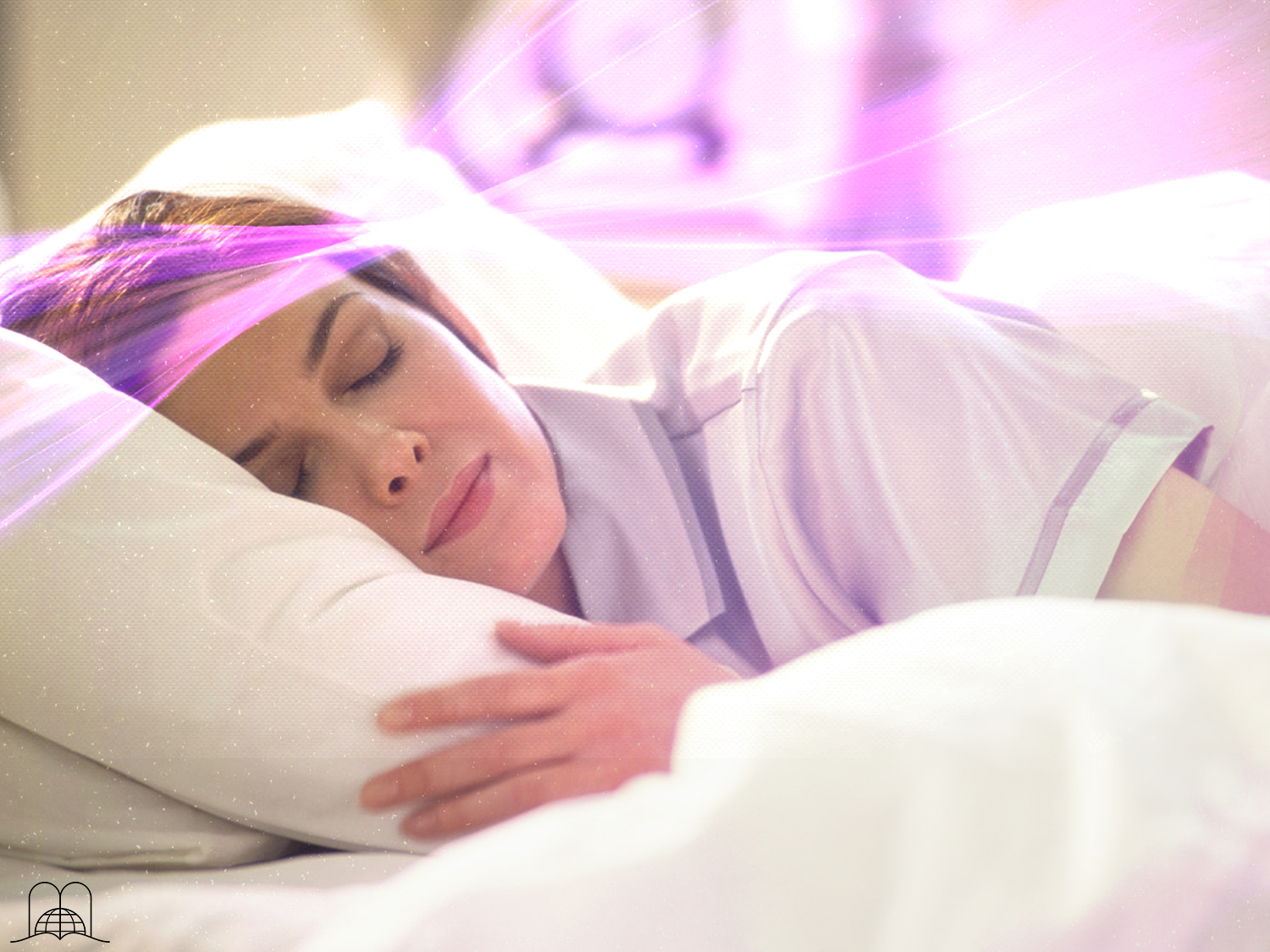 Jean 11 : 11 - 14
« Après ces paroles, il leur dit: Lazare, notre ami, dort; mais je vais le réveiller.
Les disciples lui dirent: Seigneur, s'il dort, il sera guéri.
Jésus avait parlé de sa mort, mais ils crurent qu'il parlait de l'assoupissement du sommeil.
Alors Jésus leur dit ouvertement: Lazare est mort. »
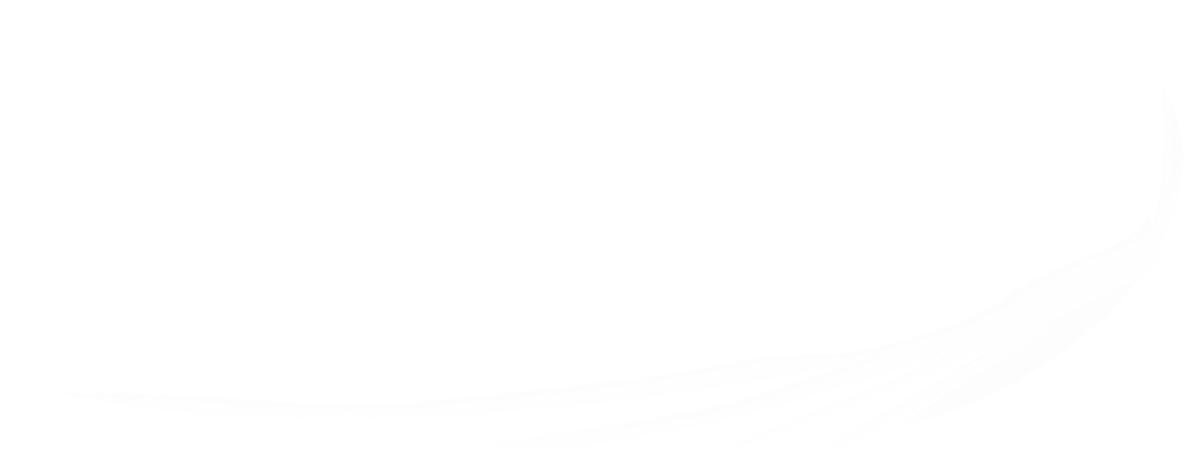 [Speaker Notes: Jean 11 : 11 - 14
« Après ces paroles, il leur dit: Lazare, notre ami, dort; mais je vais le réveiller.
Les disciples lui dirent: Seigneur, s'il dort, il sera guéri.
Jésus avait parlé de sa mort, mais ils crurent qu'il parlait de l'assoupissement du sommeil.
Alors Jésus leur dit ouvertement: Lazare est mort. »]
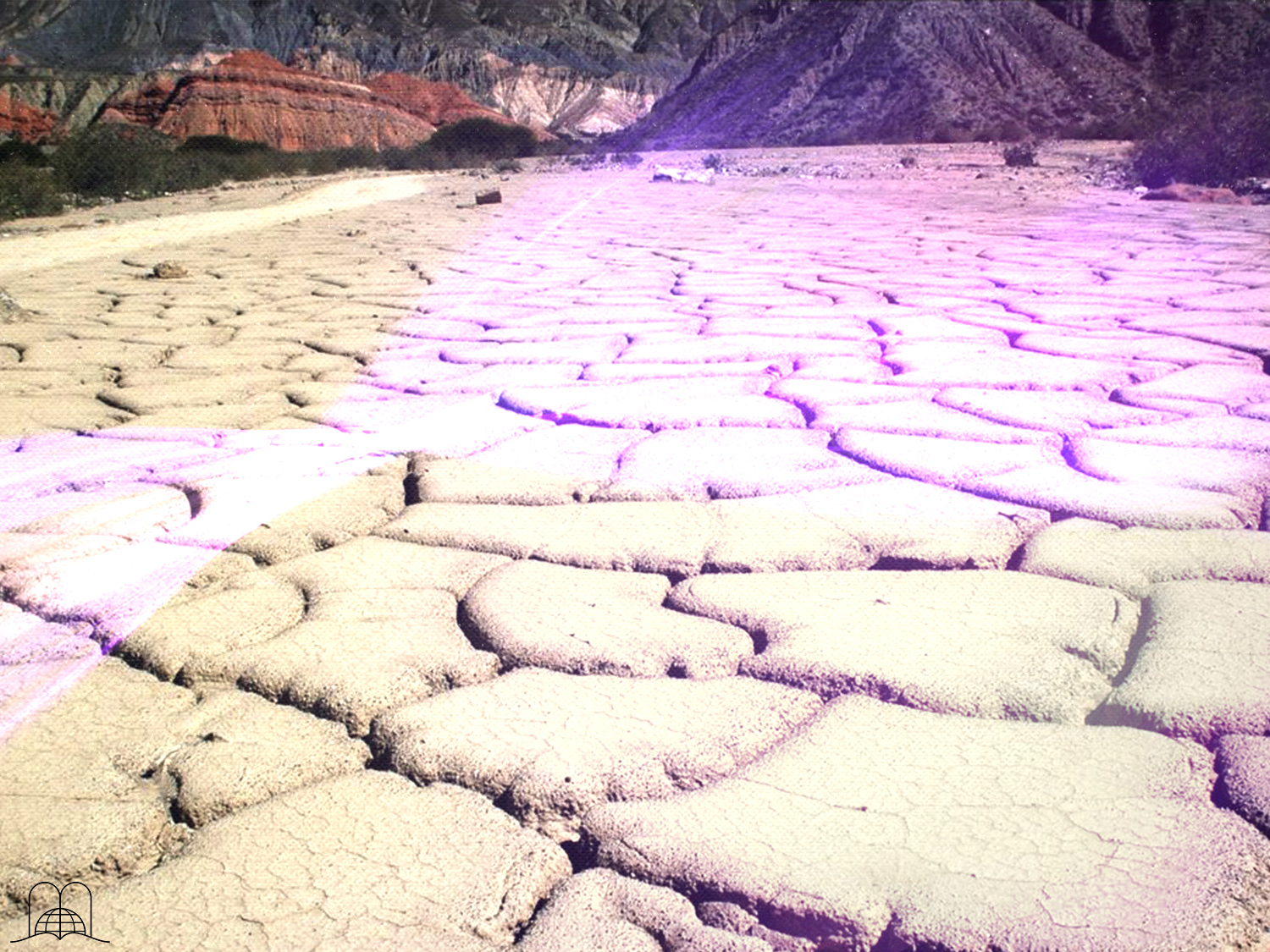 Job 14 : 10 - 12
« Mais l'homme meurt, et il perd sa force; L'homme expire, et où est-il?
Les eaux des lacs s'évanouissent, Les fleuves tarissent et se dessèchent;
Ainsi l'homme se couche et ne se relèvera plus, Il ne se réveillera pas tant que les cieux subsisteront, Il ne sortira pas de son sommeil. »
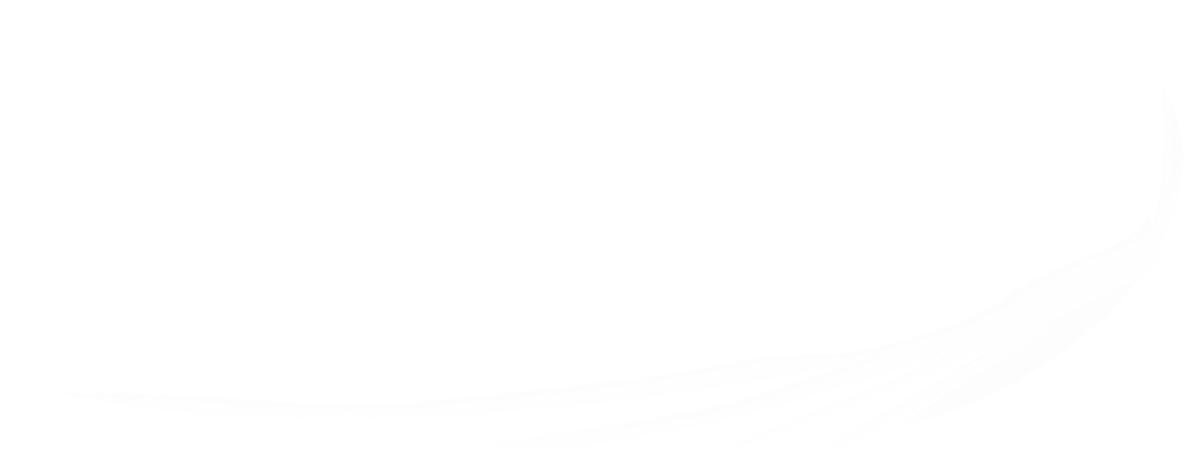 [Speaker Notes: Job aussi a comparé la mort au sommeil. Les morts dorment ; ils sont inconscients jusqu’au jour de la résurrection. Job 14 : 10-12. 
Job 14 : 10 - 12
« Mais l'homme meurt, et il perd sa force; L'homme expire, et où est-il?
Les eaux des lacs s'évanouissent, Les fleuves tarissent et se dessèchent;
Ainsi l'homme se couche et ne se relèvera plus, Il ne se réveillera pas tant que les cieux subsisteront, Il ne sortira pas de son sommeil.»]
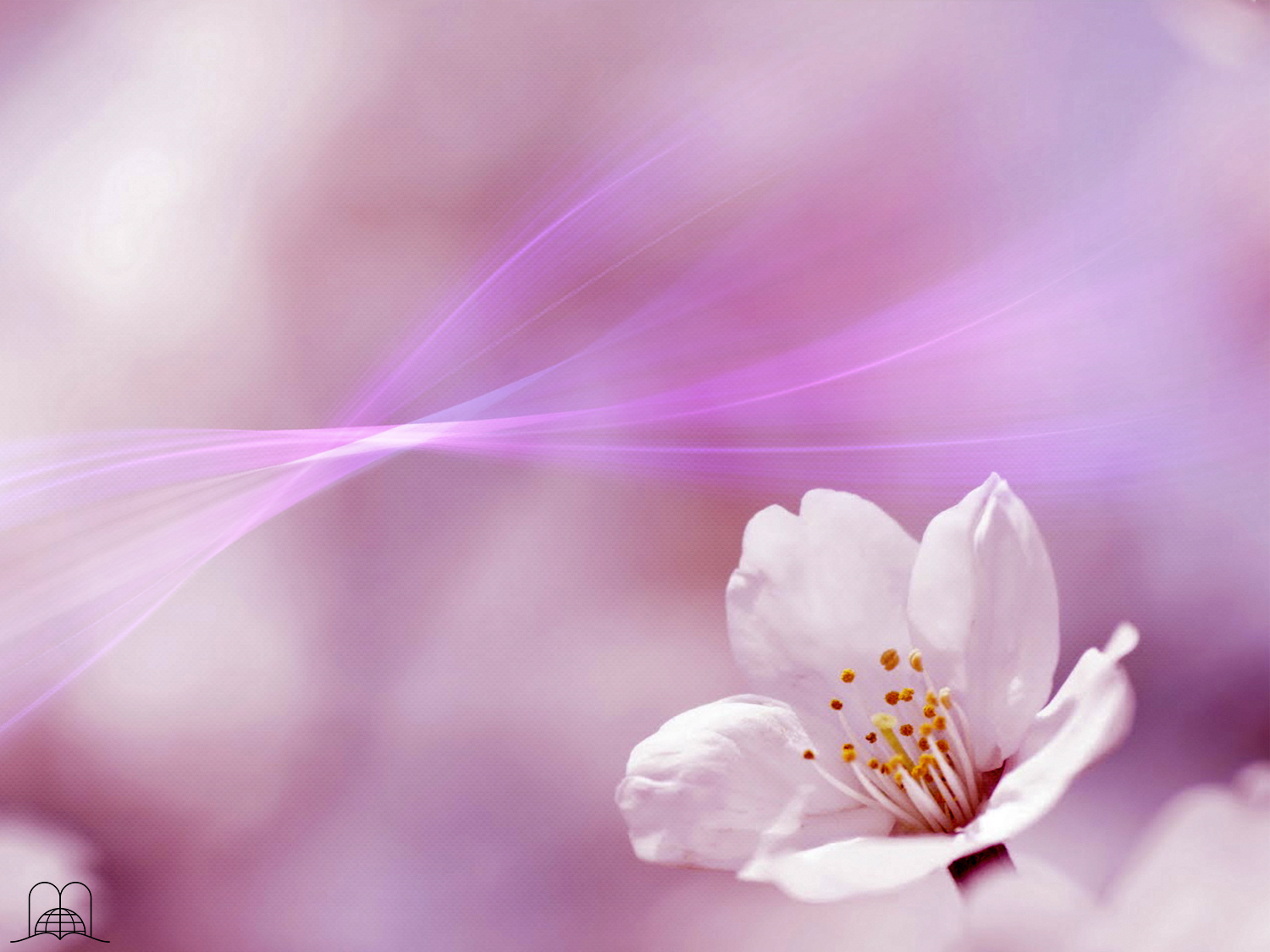 Quel autre exemple nous donnent les Écritures ?
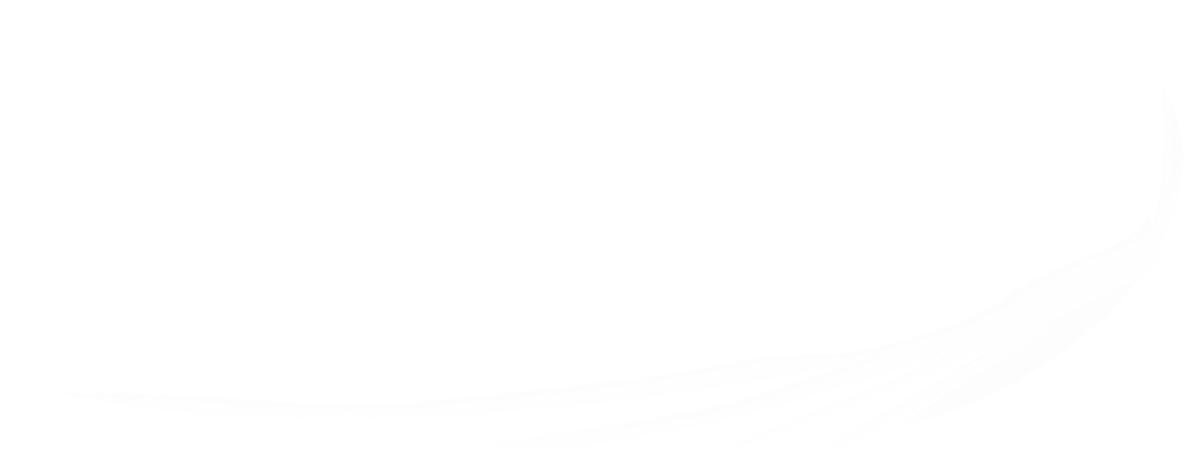 [Speaker Notes: 9-  Quel autre exemple nous donnent les Écritures ?]
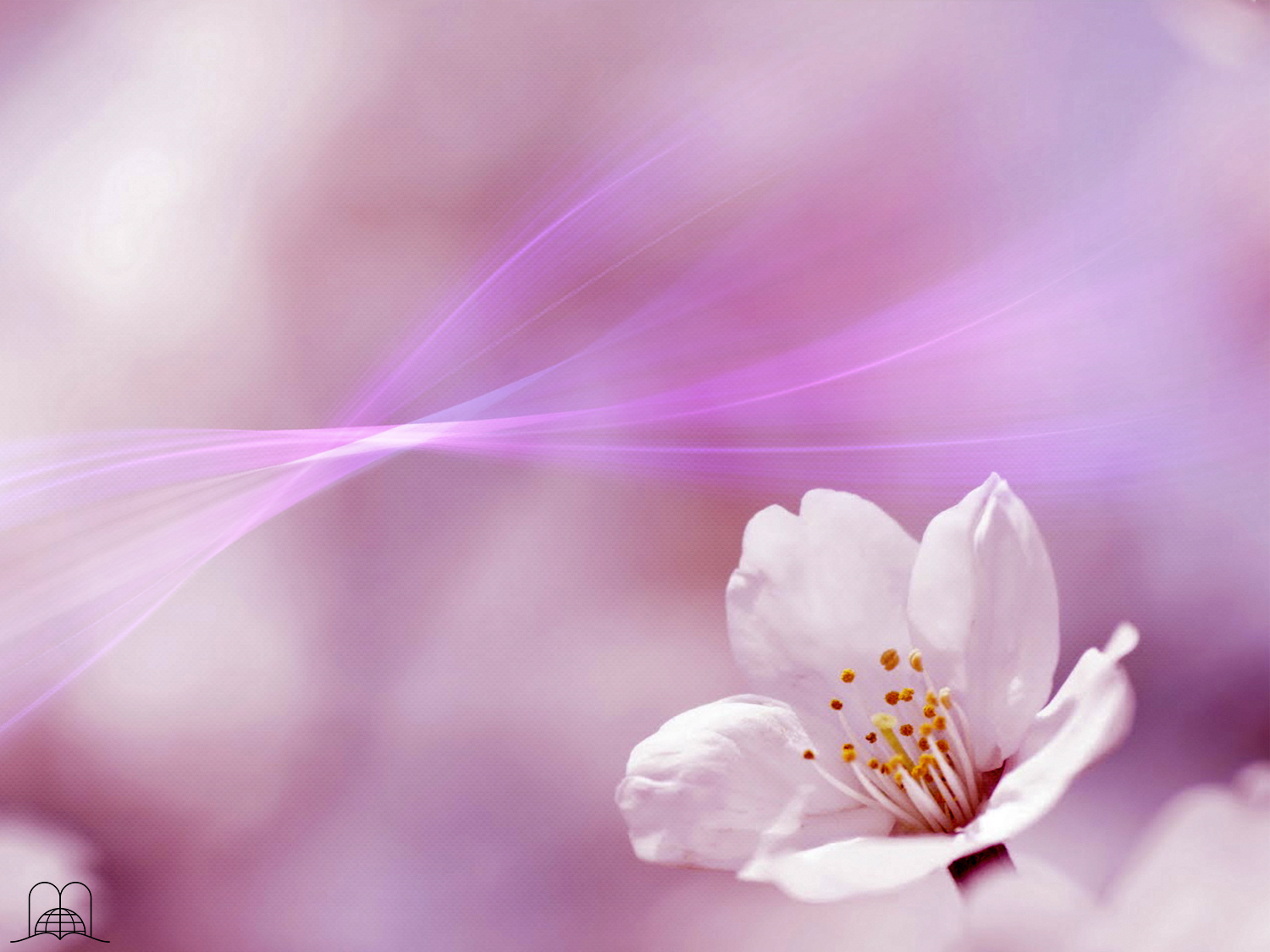 « L'homme né de la femme! Sa vie est courte, sans cesse agitée.  Il naît, il est coupé comme une fleur ; Il fuit et disparaît comme une ombre. »
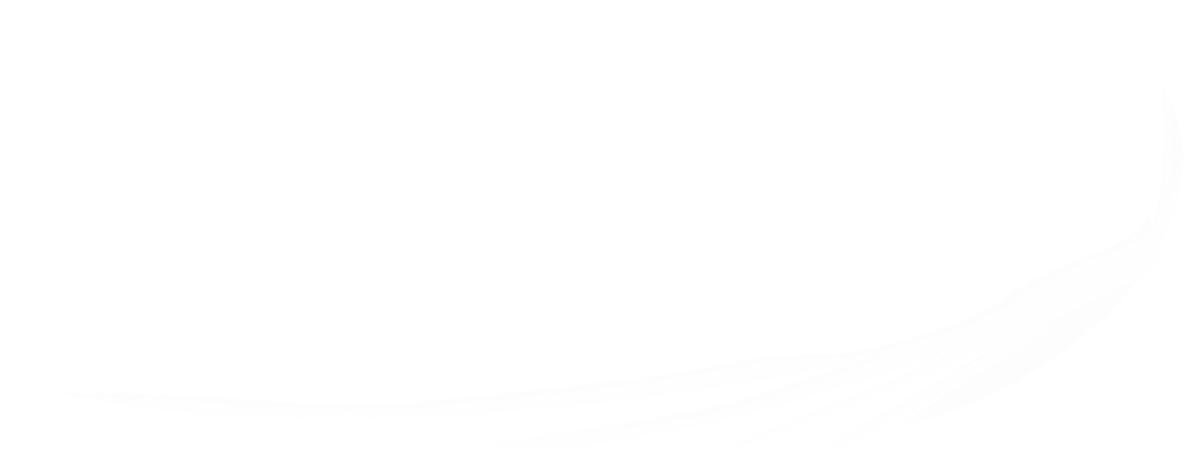 Job 14 : 1 - 2
[Speaker Notes: Job 14 : 1, 2
« L'homme né de la femme! Sa vie est courte, sans cesse agitée.  Il naît, il est coupé comme une fleur ; Il fuit et disparaît comme une ombre. »]
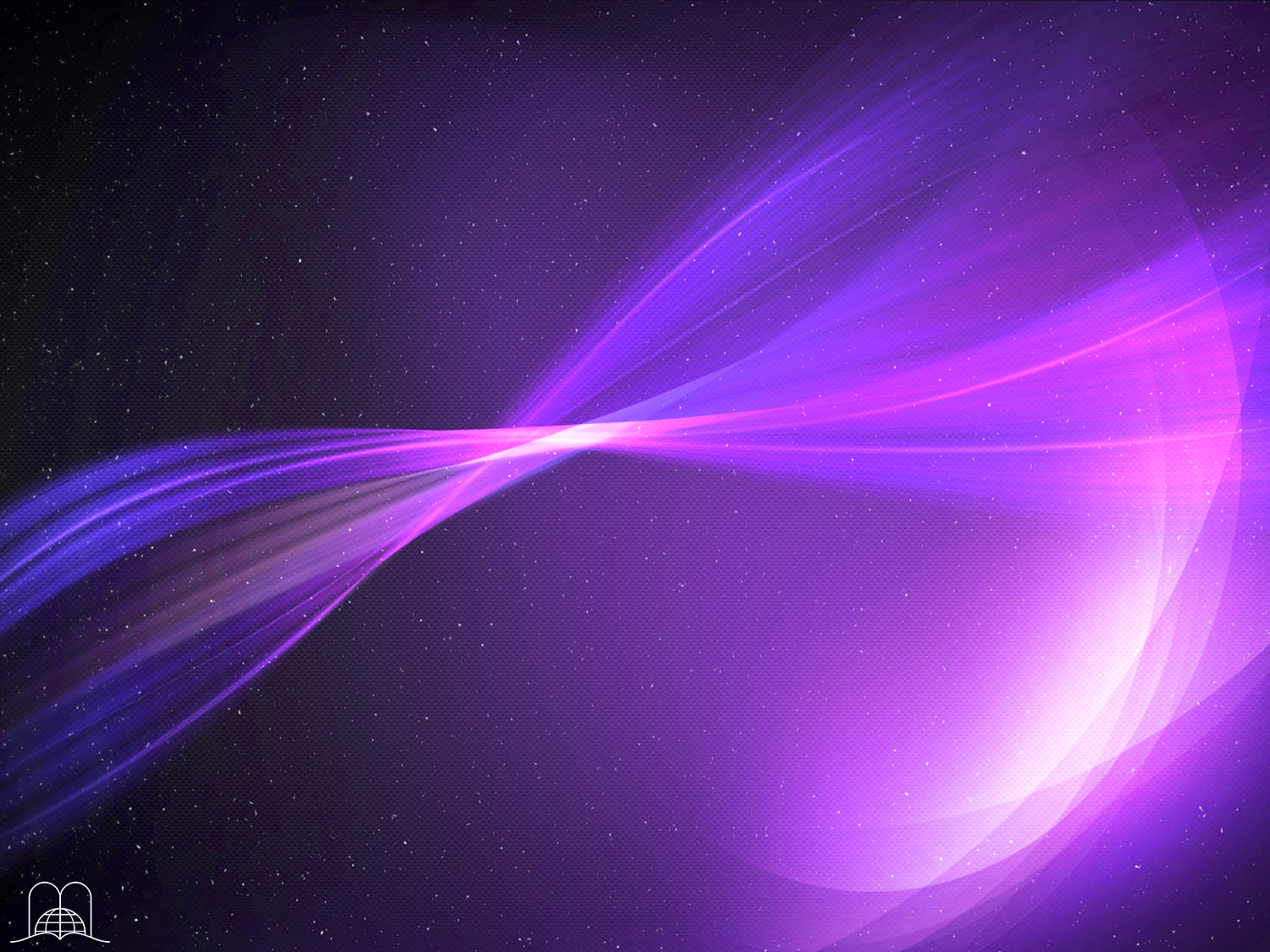 REVERRONS-NOUS CEUX QUI SONT MORTS ?
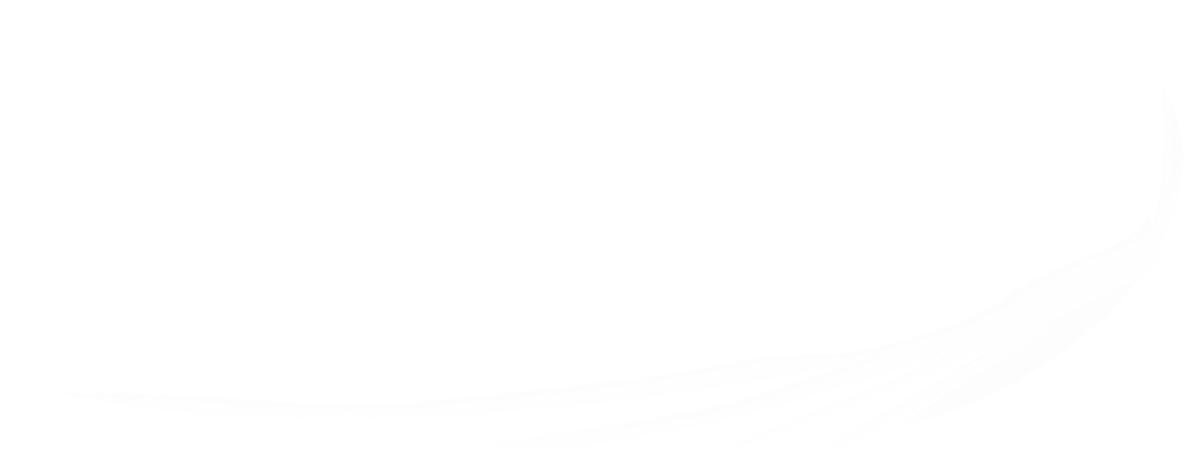 [Speaker Notes: REVERRONS-NOUS CEUX QUI SONT MORTS ?]
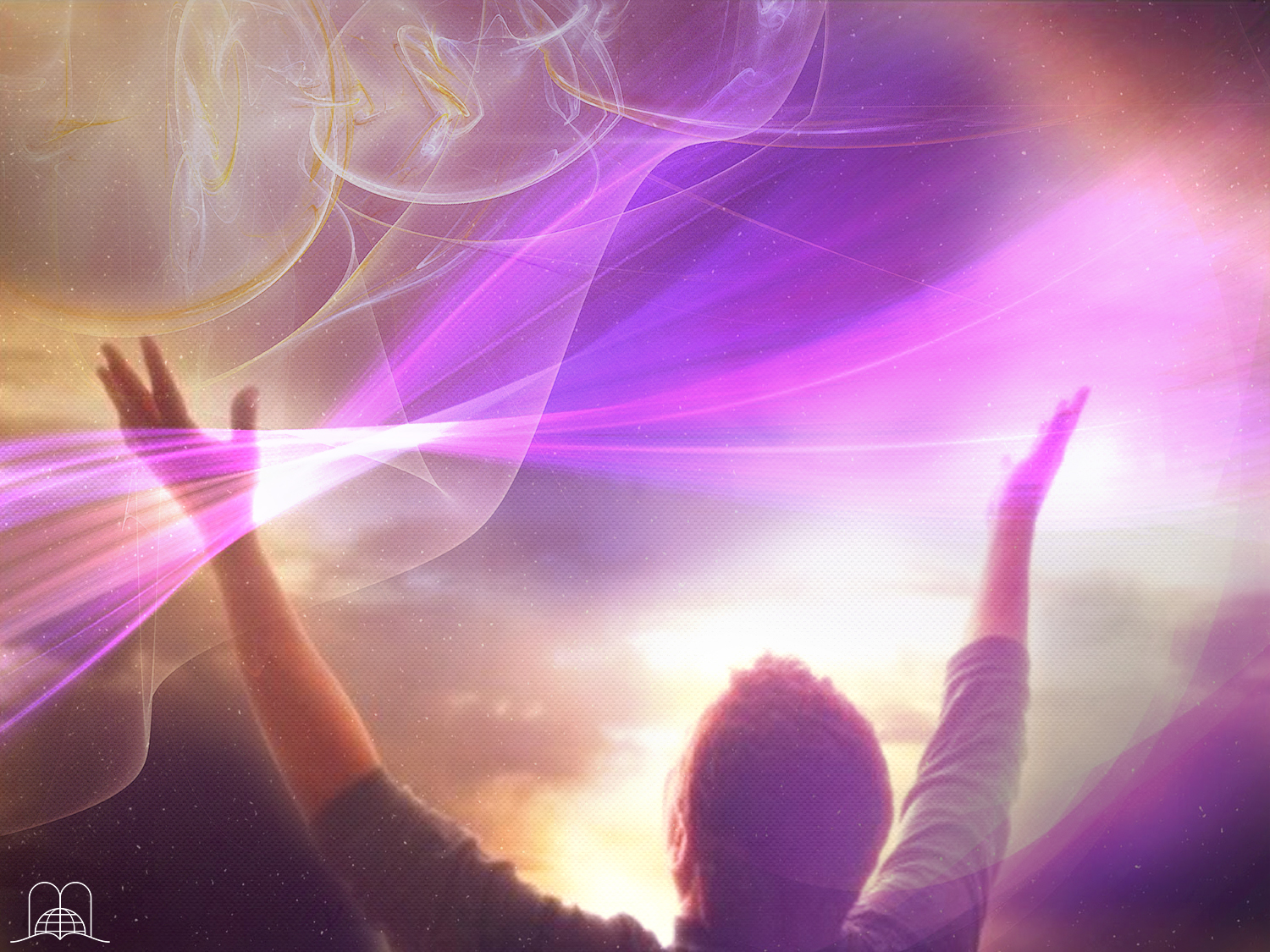 Quelle est la glorieuse espérance d’une personne qui meurt croyant en Dieu ?
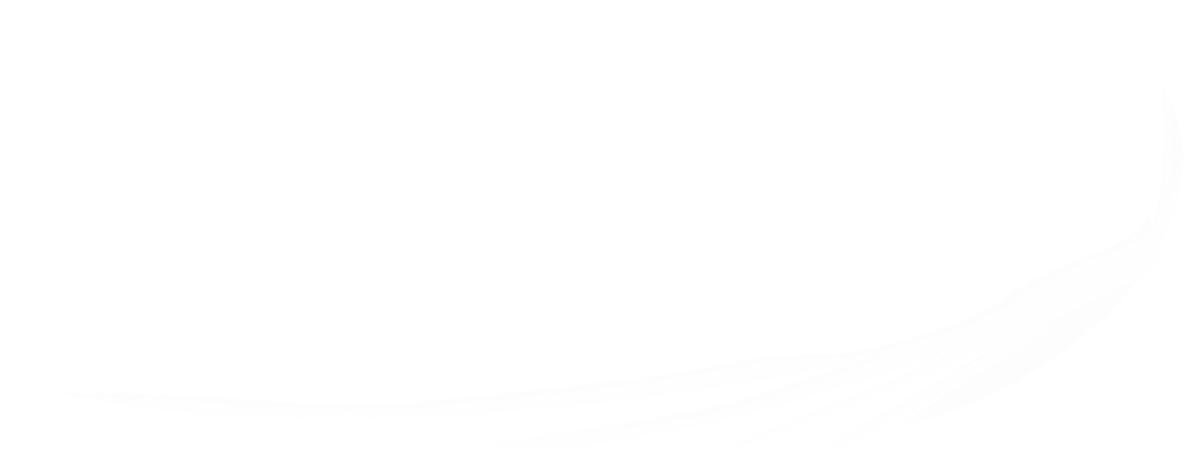 [Speaker Notes: 10- Quelle est la glorieuse espérance d’une personne qui meurt croyant en Dieu ?]
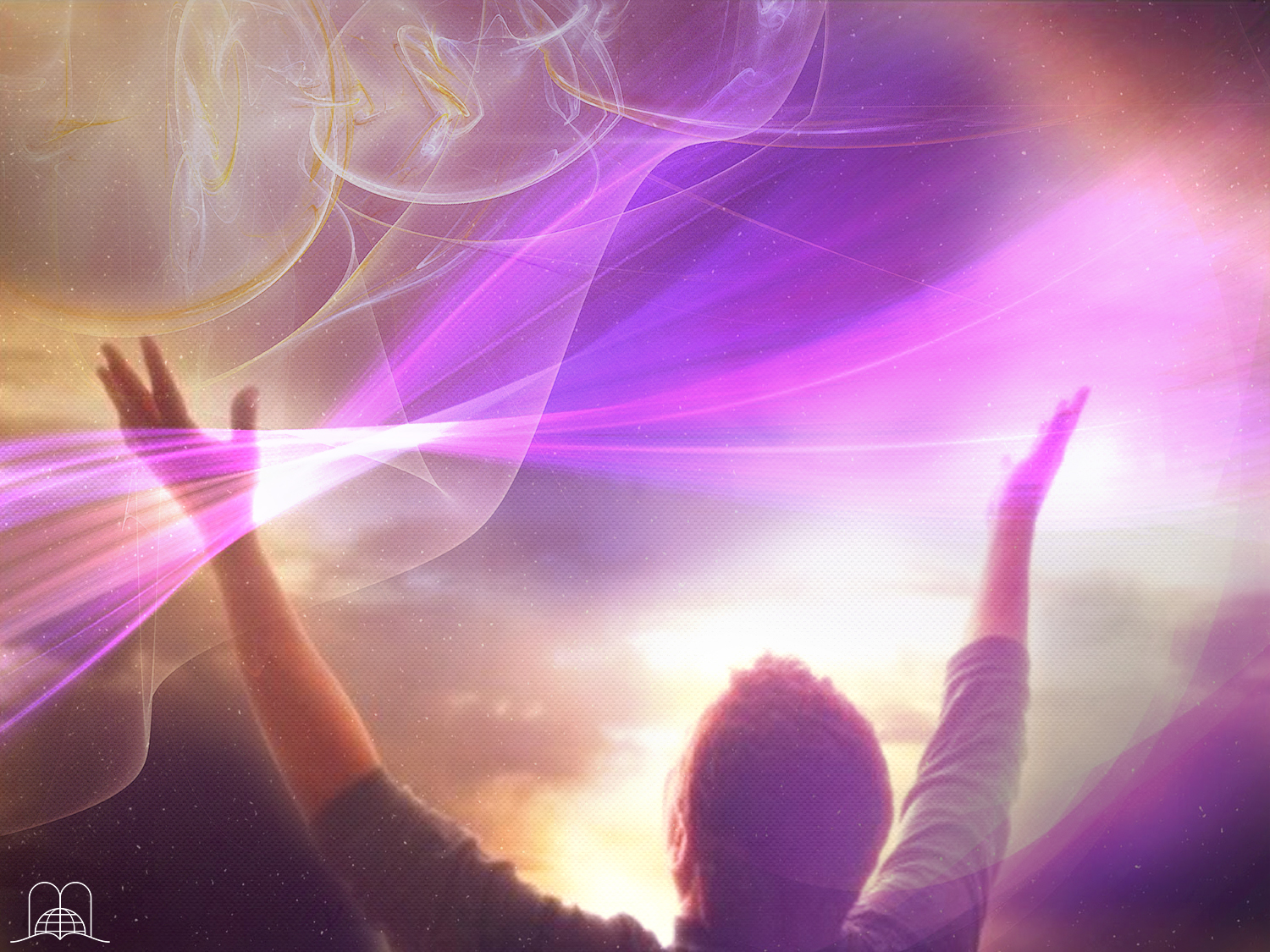 Ésaïe 26 : 19
« Que tes morts revivent! Que mes cadavres se relèvent! -Réveillez-vous et tressaillez de joie, habitants de la poussière ! Car ta rosée est une rosée vivifiante, Et la terre redonnera le jour aux ombres. »
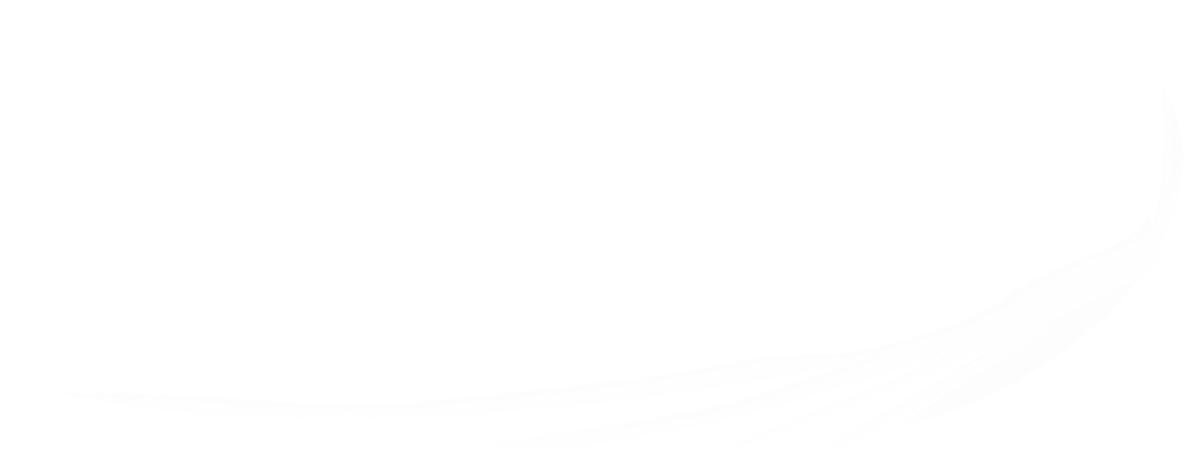 [Speaker Notes: Ésaïe 26 : 19
« Que tes morts revivent! Que mes cadavres se relèvent! -Réveillez-vous et tressaillez de joie, habitants de la poussière ! Car ta rosée est une rosée vivifiante, Et la terre redonnera le jour aux ombres. »]
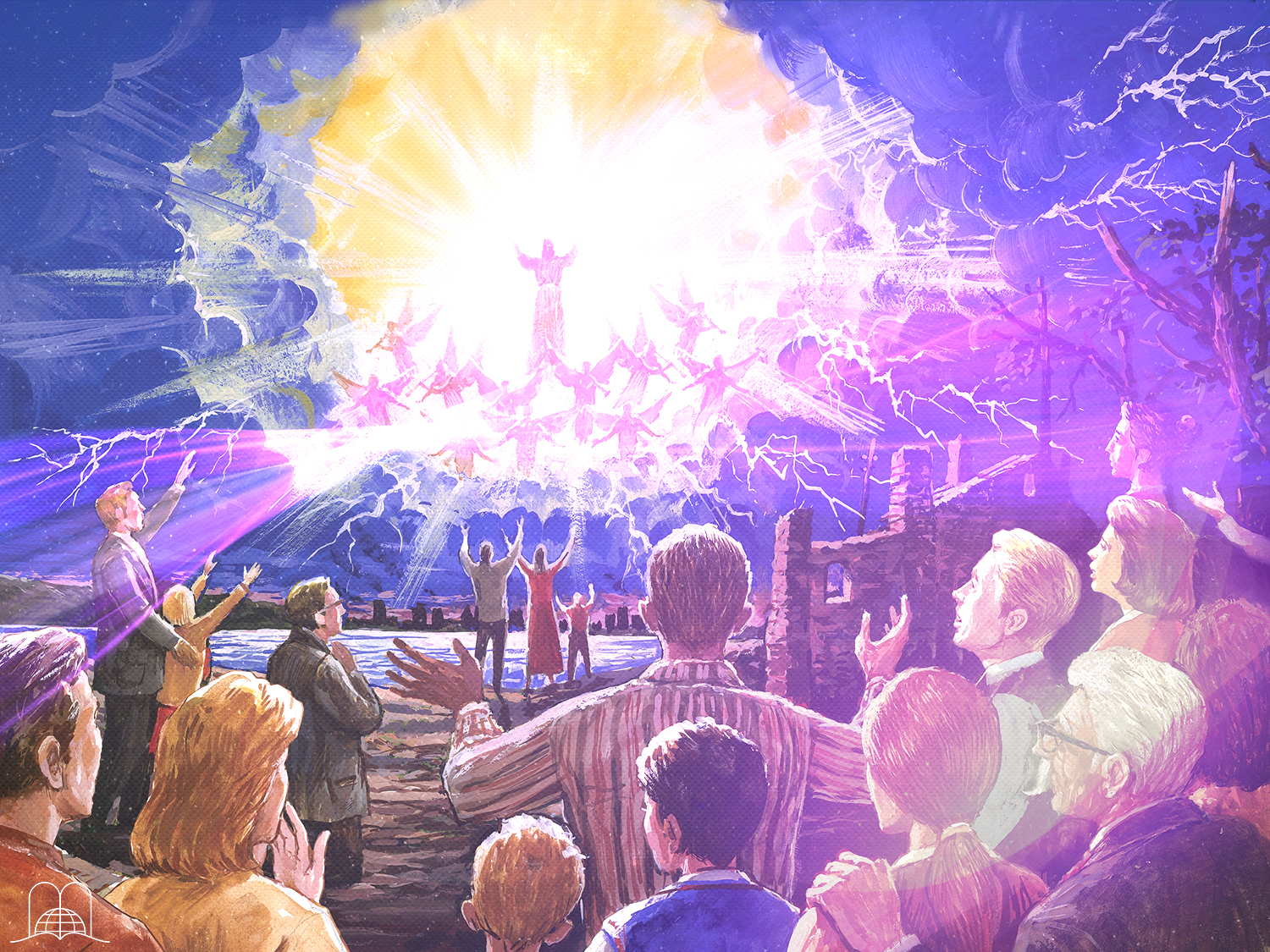 1 Thessaloniciens 4 : 14 - 17
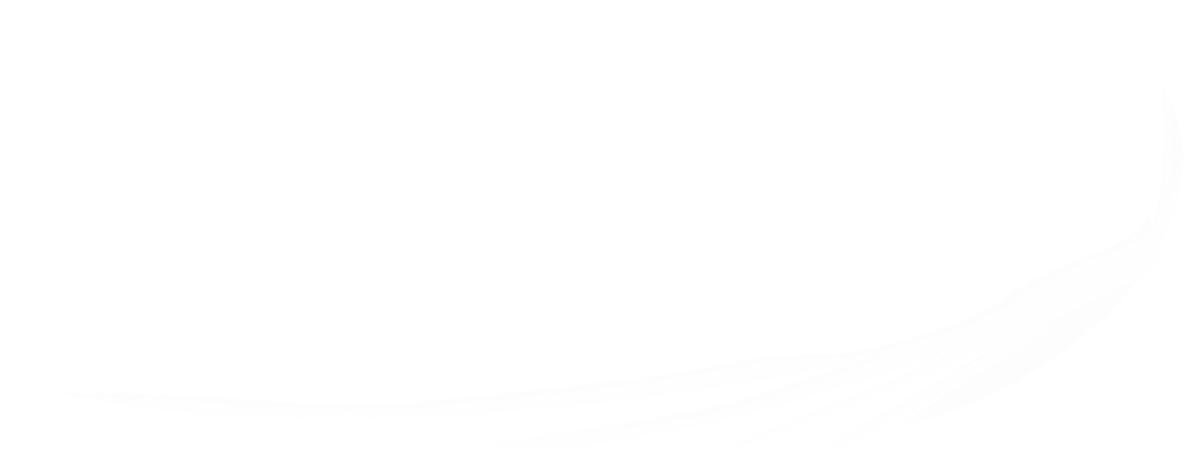 Luego nosotros los que vivimos, los que hayamos quedado, seremos arrebatados juntamente con ellos en las nubes para recibir al Señor en el aire, y así estaremos siempre con el Señor."
Porque el Señor mismo con voz de mando, con voz de arcángel, y con trompeta de Dios, descenderá del cielo; y los muertos en Cristo resucitarán primero.
Por lo cual os decimos esto en palabra del Señor: que nosotros que vivimos, que habremos quedado hasta la venida del Señor, no precederemos a los que durmieron.
« Car, si nous croyons que Jésus est mort et qu'il est ressuscité, croyons aussi que Dieu ramènera par Jésus et avec lui ceux qui sont morts.
[Speaker Notes: 1 Thessaloniciens 4 : 14 - 17
« Car, si nous croyons que Jésus est mort et qu'il est ressuscité, croyons aussi que Dieu ramènera par Jésus et avec lui ceux qui sont morts.]
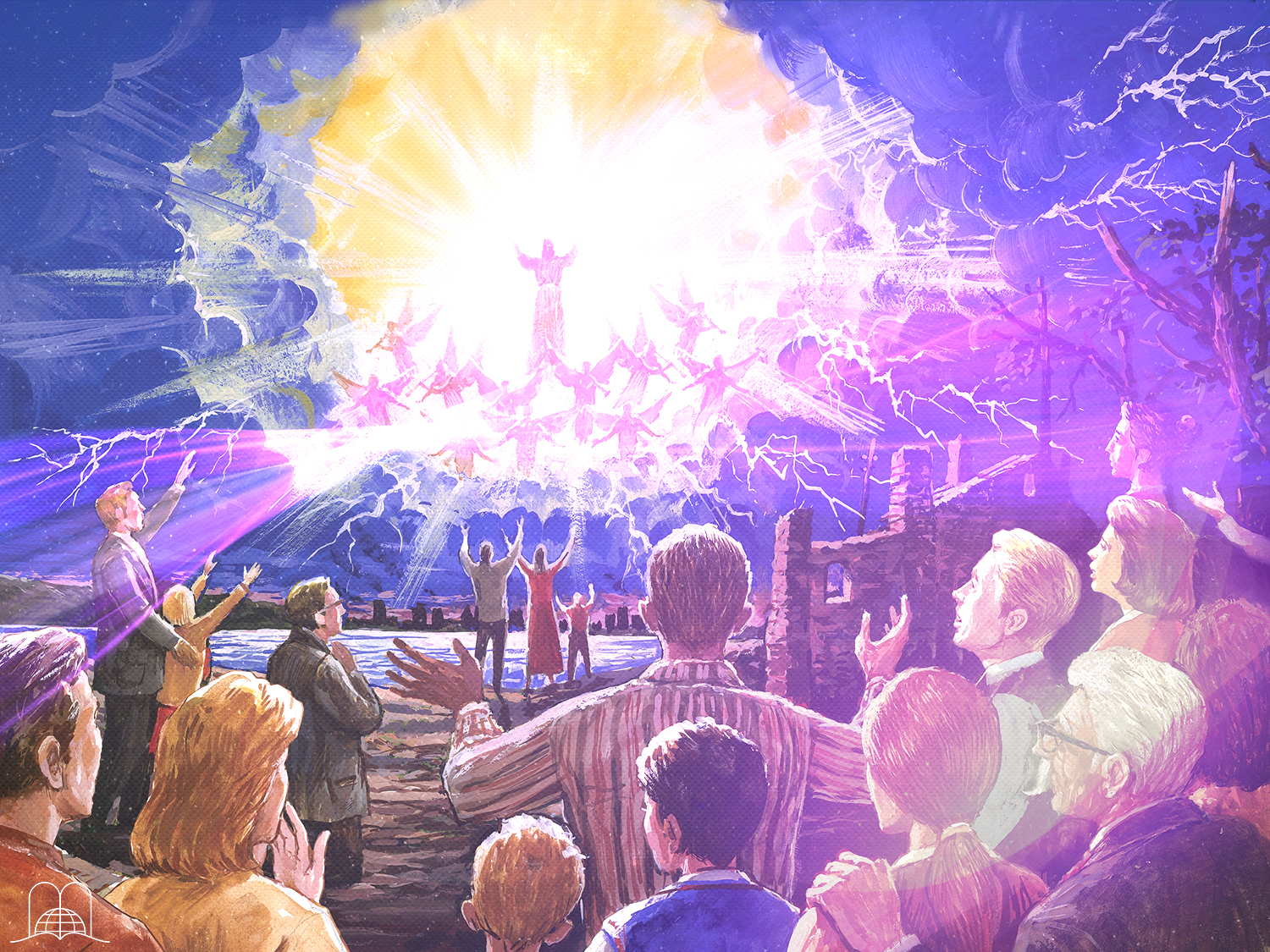 1 Thessaloniciens 4 : 14 - 17
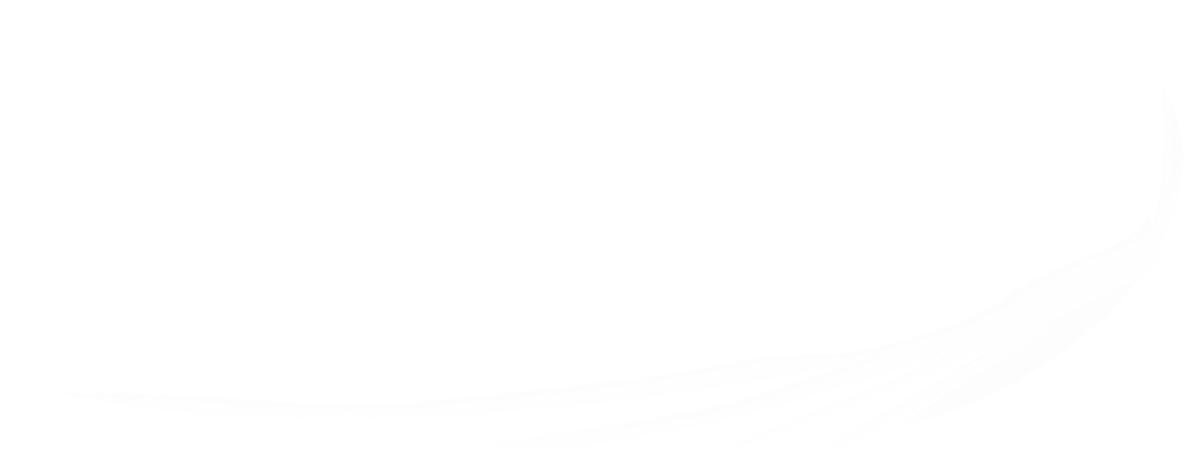 Voici, en effet, ce que nous vous déclarons d'après la parole du Seigneur: nous les vivants, restés pour l'avènement du Seigneur, nous ne devancerons pas ceux qui sont morts.
Luego nosotros los que vivimos, los que hayamos quedado, seremos arrebatados juntamente con ellos en las nubes para recibir al Señor en el aire, y así estaremos siempre con el Señor."
Porque el Señor mismo con voz de mando, con voz de arcángel, y con trompeta de Dios, descenderá del cielo; y los muertos en Cristo resucitarán primero.
"Porque si creemos que Jesús murió y resucitó, así también traerá Dios con Jesús a los que durmieron en él.
[Speaker Notes: 1 Thessaloniciens 4 : 14 - 17

Voici, en effet, ce que nous vous déclarons d'après la parole du Seigneur: nous les vivants, restés pour l'avènement du Seigneur, nous ne devancerons pas ceux qui sont morts.]
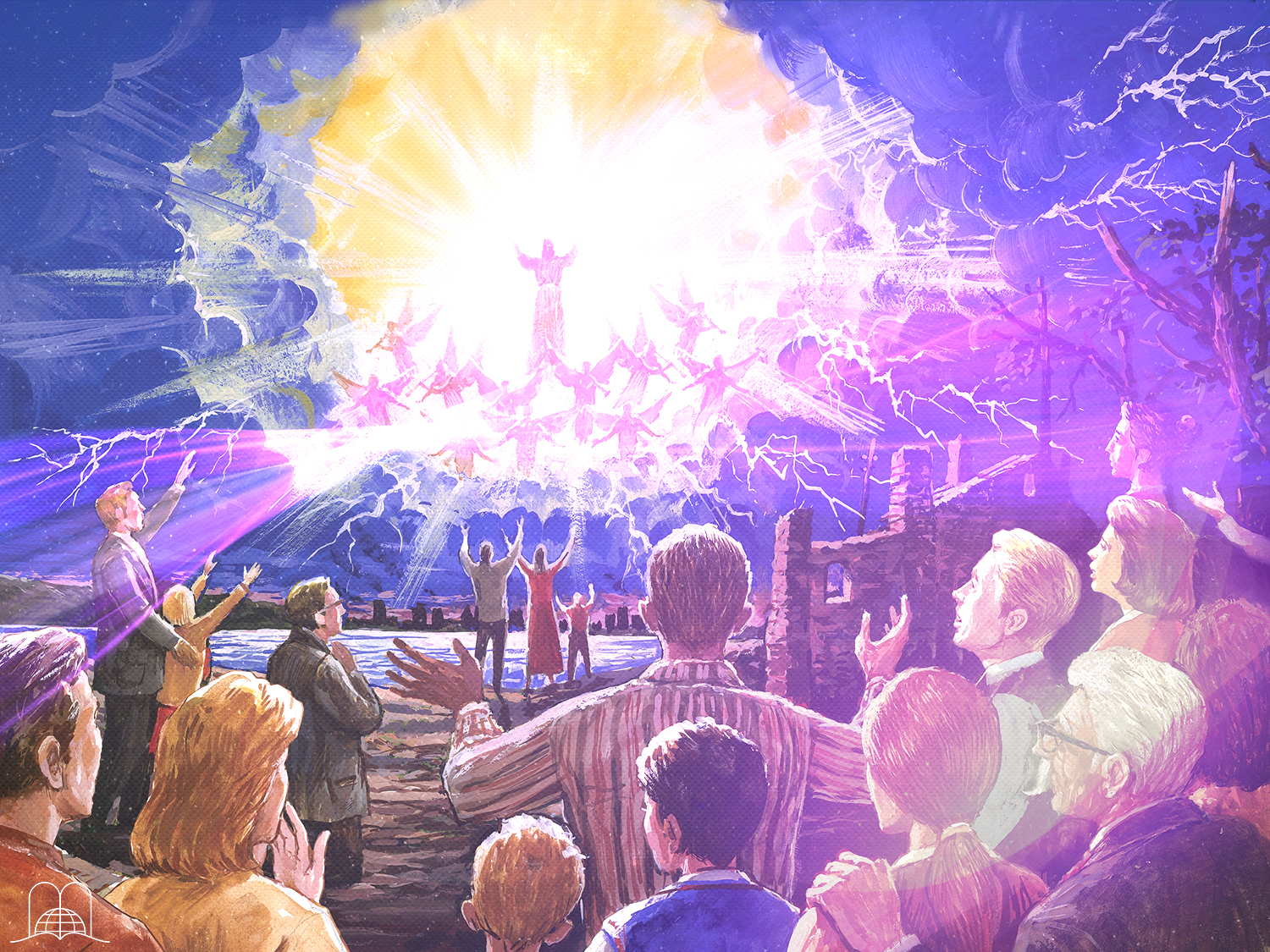 1 Thessaloniciens 4 : 14 - 17
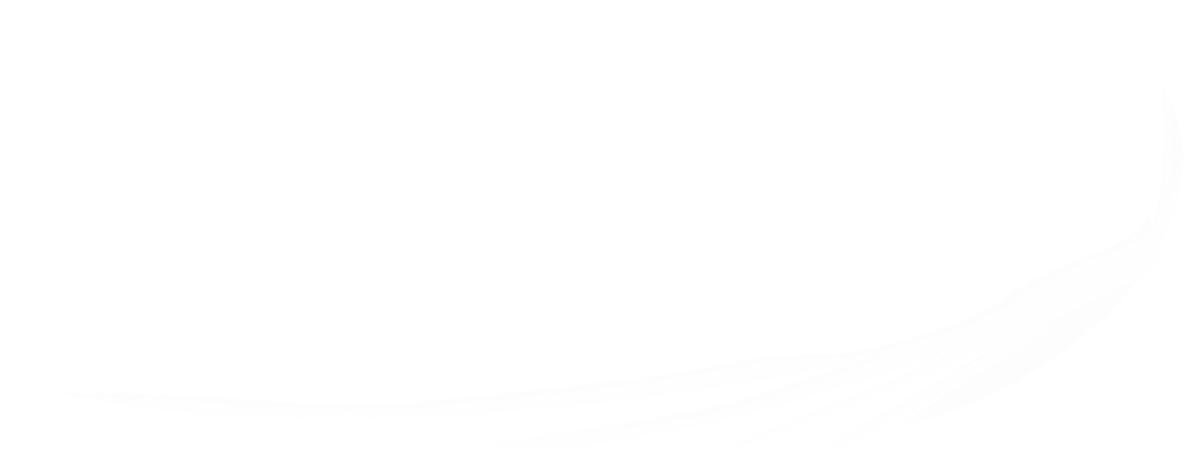 Car le Seigneur lui-même, à un signal donné, à la voix d'un archange, et au son de la trompette de Dieu, descendra du ciel, et les morts en Christ ressusciteront premièrement.
Luego nosotros los que vivimos, los que hayamos quedado, seremos arrebatados juntamente con ellos en las nubes para recibir al Señor en el aire, y así estaremos siempre con el Señor."
Por lo cual os decimos esto en palabra del Señor: que nosotros que vivimos, que habremos quedado hasta la venida del Señor, no precederemos a los que durmieron.
"Porque si creemos que Jesús murió y resucitó, así también traerá Dios con Jesús a los que durmieron en él.
[Speaker Notes: 1 Thessaloniciens 4 : 14 - 17

Car le Seigneur lui-même, à un signal donné, à la voix d'un archange, et au son de la trompette de Dieu, descendra du ciel, et les morts en Christ ressusciteront premièrement.]
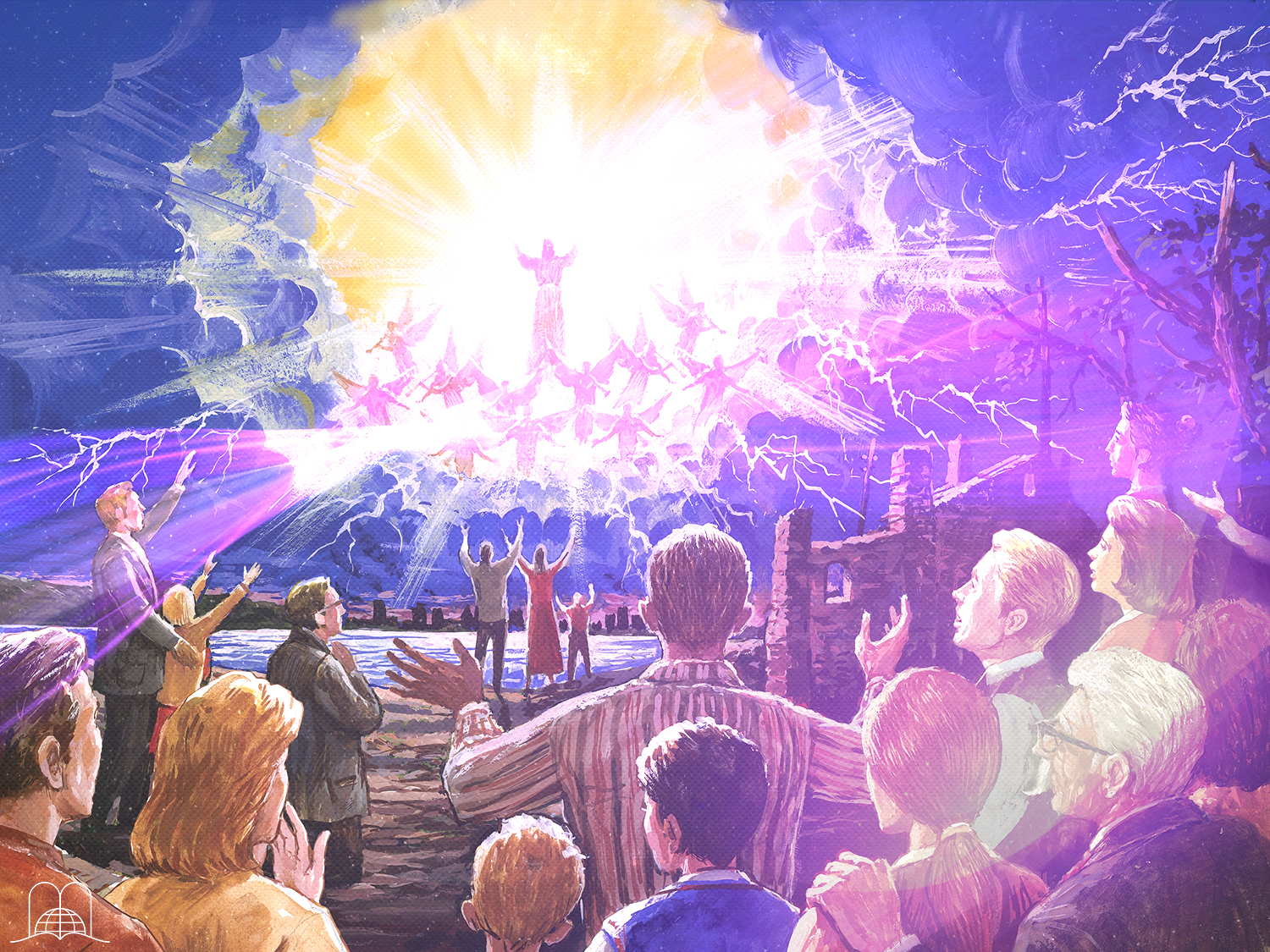 1 Thessaloniciens 4 : 14 - 17
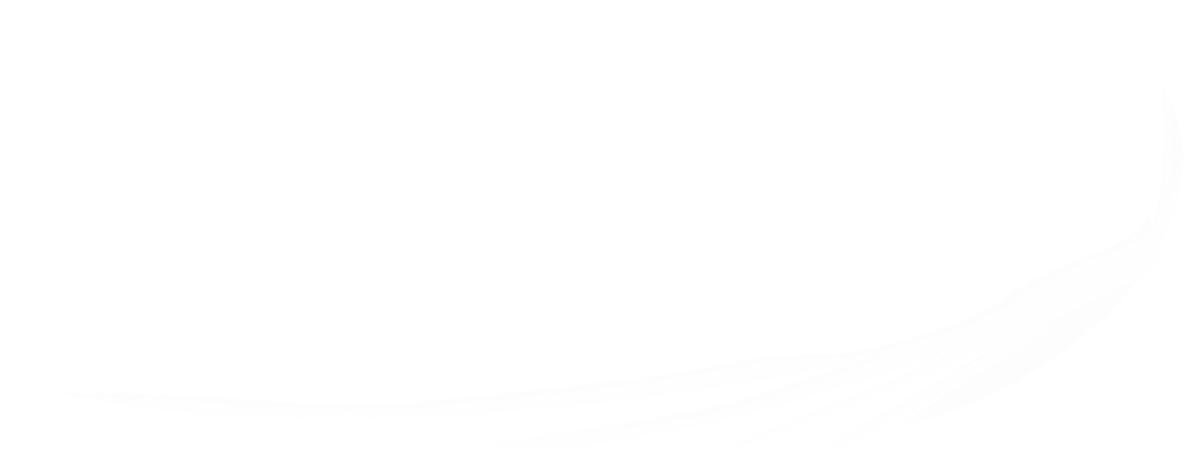 Ensuite, nous les vivants, qui seront restés, nous serons tous ensemble enlevés avec eux sur des nuées, à la rencontre du Seigneur dans les airs, et ainsi nous serons toujours avec le Seigneur. »
Porque el Señor mismo con voz de mando, con voz de arcángel, y con trompeta de Dios, descenderá del cielo; y los muertos en Cristo resucitarán primero.
Por lo cual os decimos esto en palabra del Señor: que nosotros que vivimos, que habremos quedado hasta la venida del Señor, no precederemos a los que durmieron.
"Porque si creemos que Jesús murió y resucitó, así también traerá Dios con Jesús a los que durmieron en él.
[Speaker Notes: 1 Thessaloniciens 4 : 14 - 17

Ensuite, nous les vivants, qui seront restés, nous serons tous ensemble enlevés avec eux sur des nuées, à la rencontre du Seigneur dans les airs, et ainsi nous serons toujours avec le Seigneur. »]
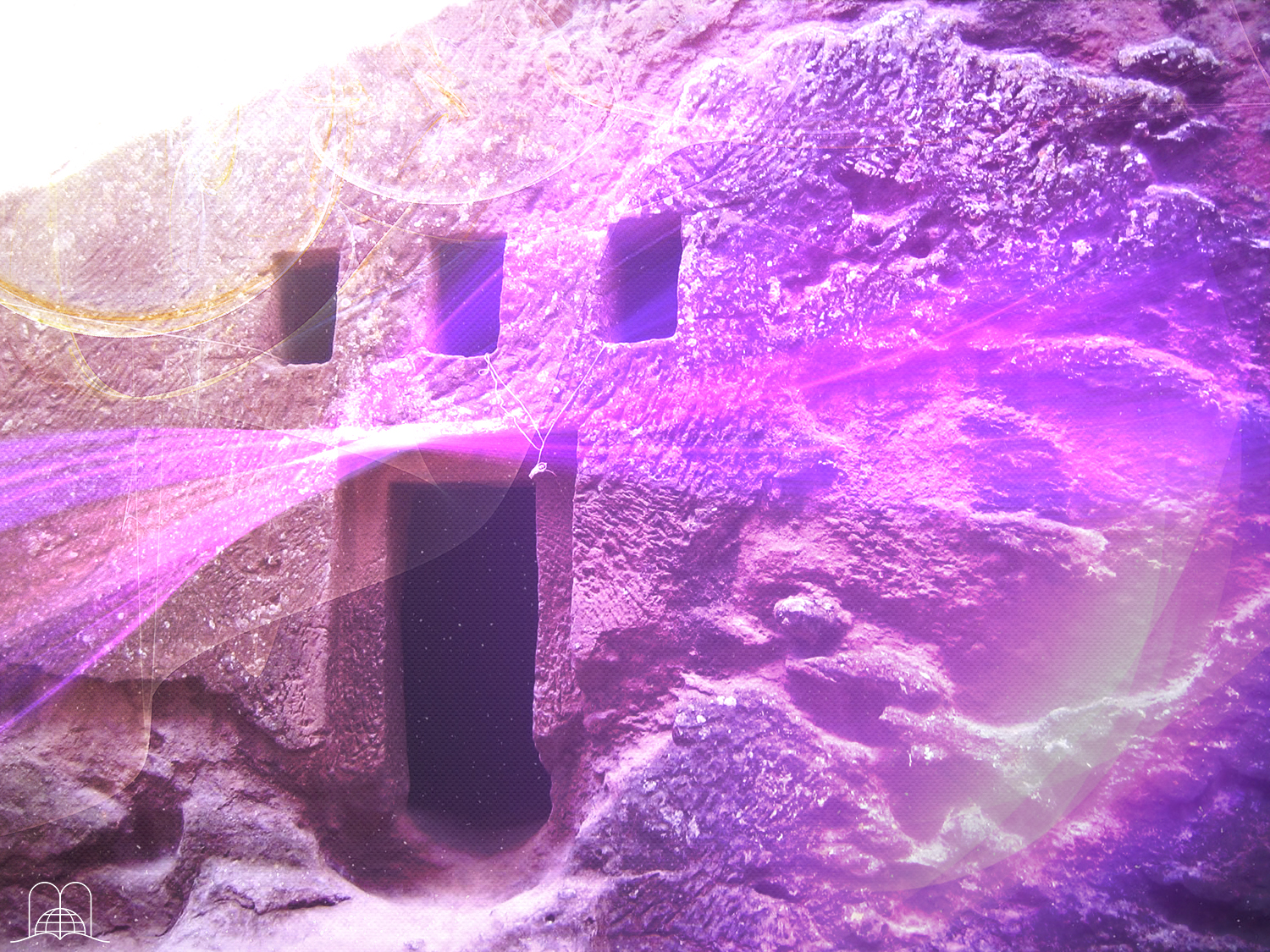 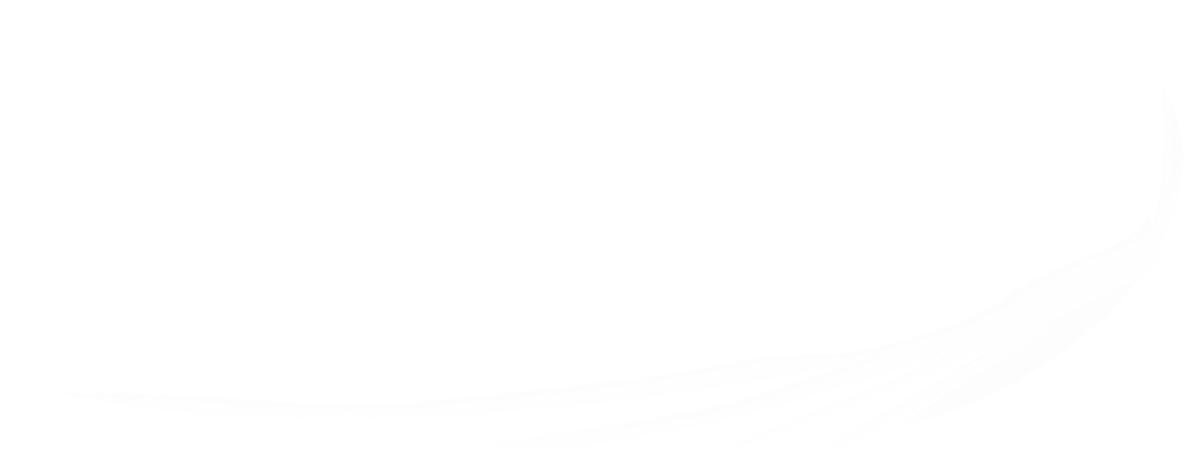 Ceux qui sont morts dans la foi, jouissent-ils déjà de la vie éternelle ?
[Speaker Notes: 11- Ceux qui sont morts dans la foi, jouissent-ils déjà de la vie éternelle ?]
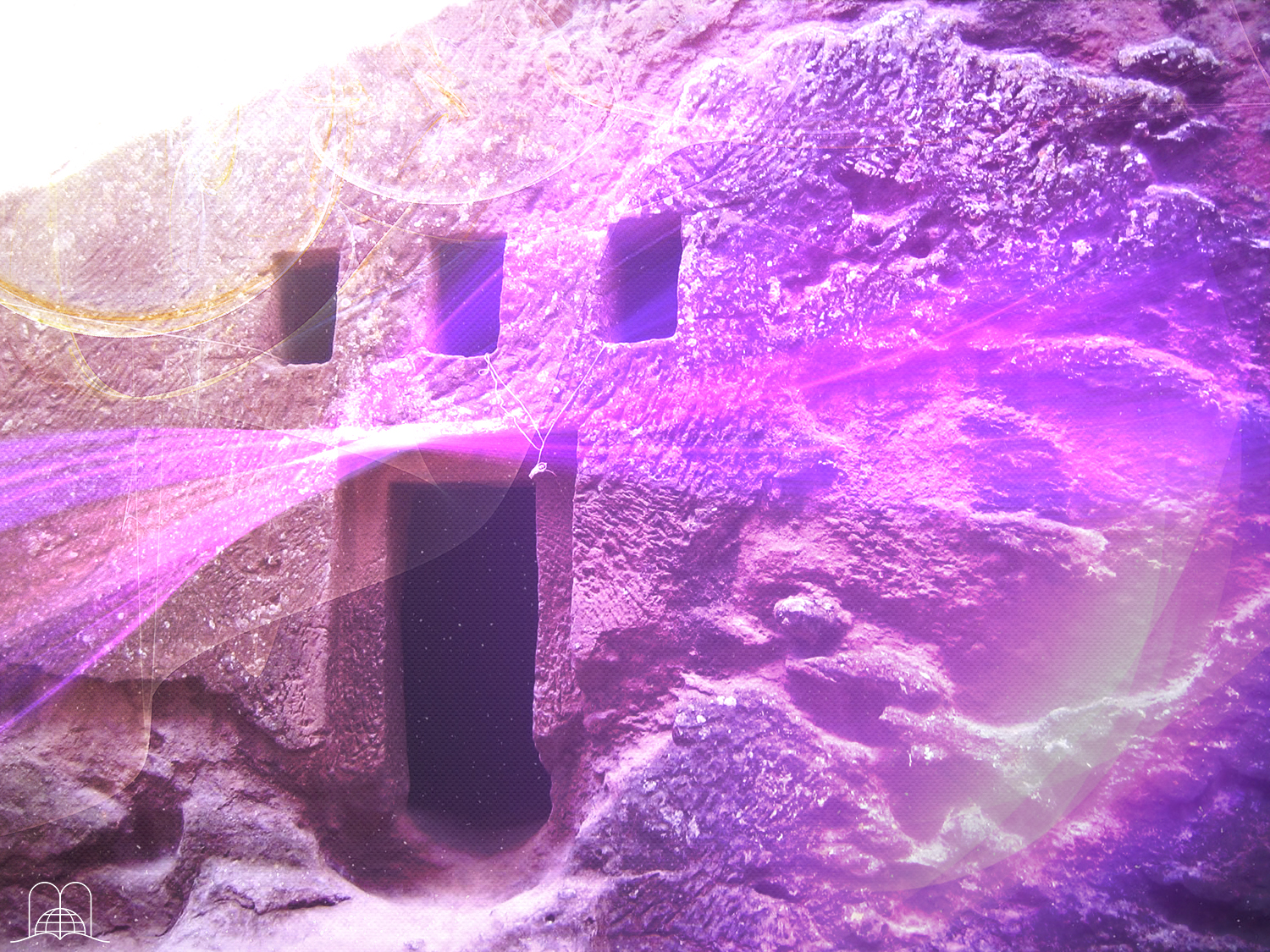 Hébreux 11 : 39-40
« Tous ceux-là, à la foi desquels il a été rendu témoignage, n'ont pas obtenu ce qui leur était promis, Dieu ayant en vue quelque chose de meilleur pour nous, afin qu'ils ne parvinssent pas sans nous à la perfection. »
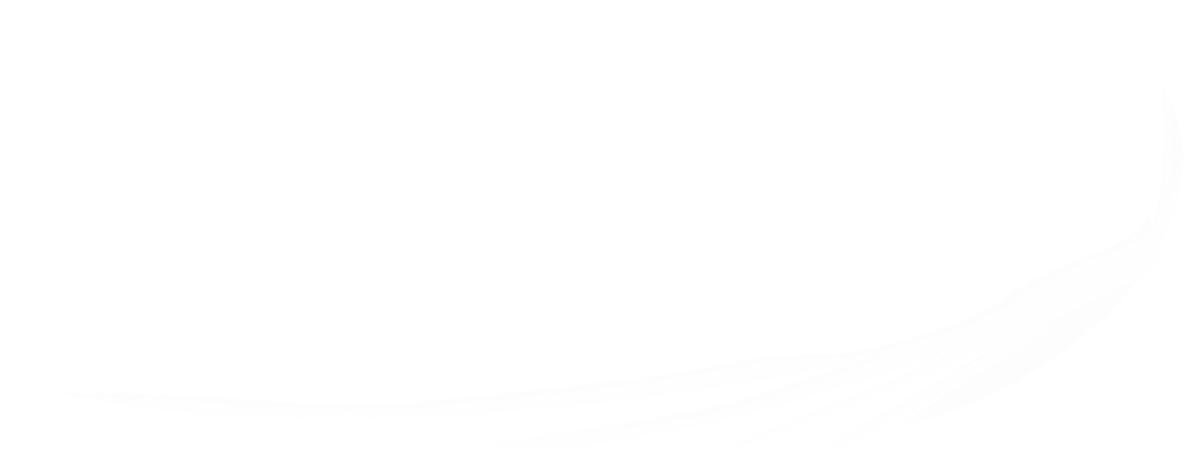 [Speaker Notes: Hébreux 11 : 39-40
« Tous ceux-là, à la foi desquels il a été rendu témoignage, n'ont pas obtenu ce qui leur était promis, Dieu ayant en vue quelque chose de meilleur pour nous, afin qu'ils ne parvinssent pas sans nous à la perfection. »]
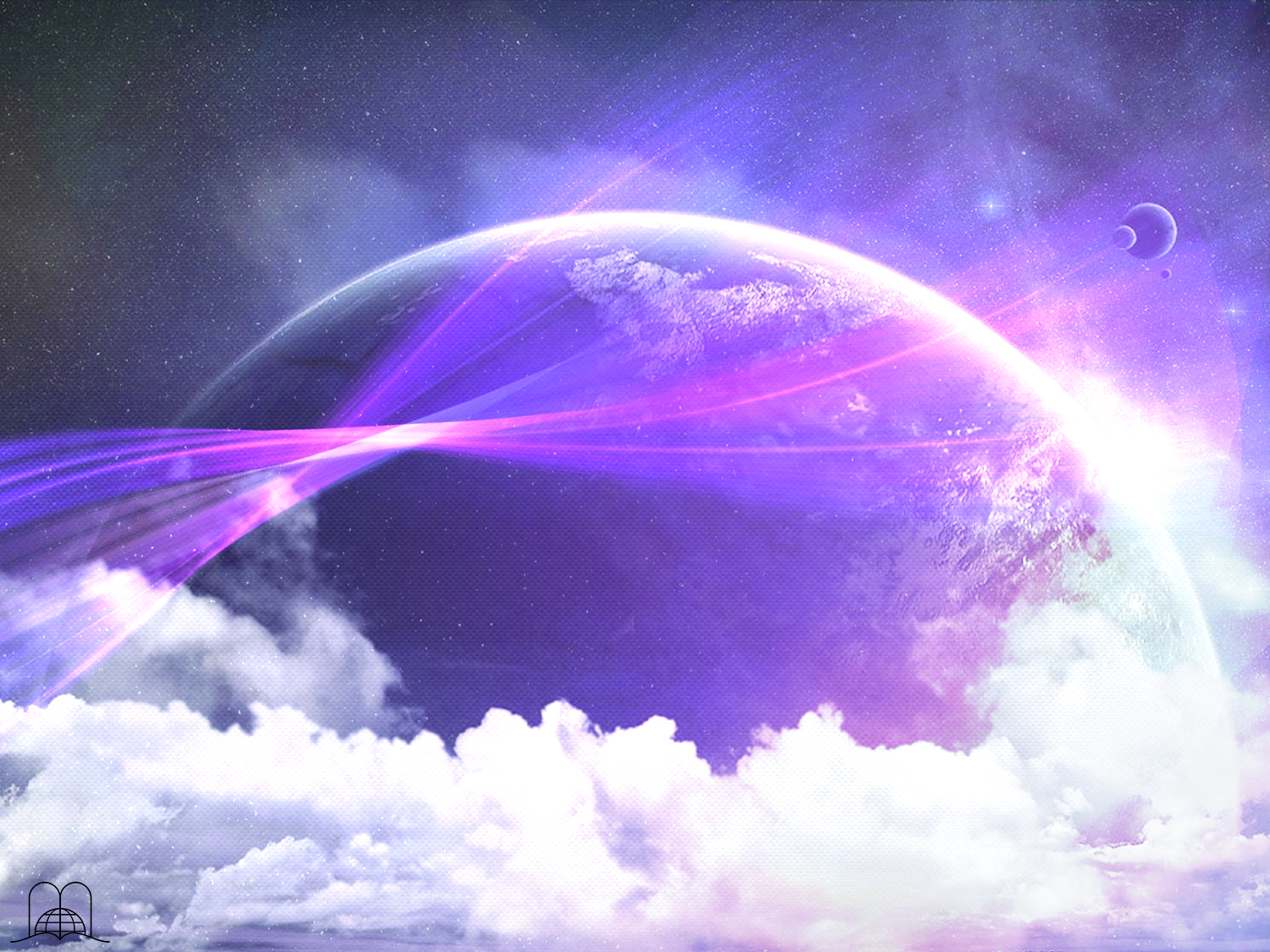 Daniel 12 : 13
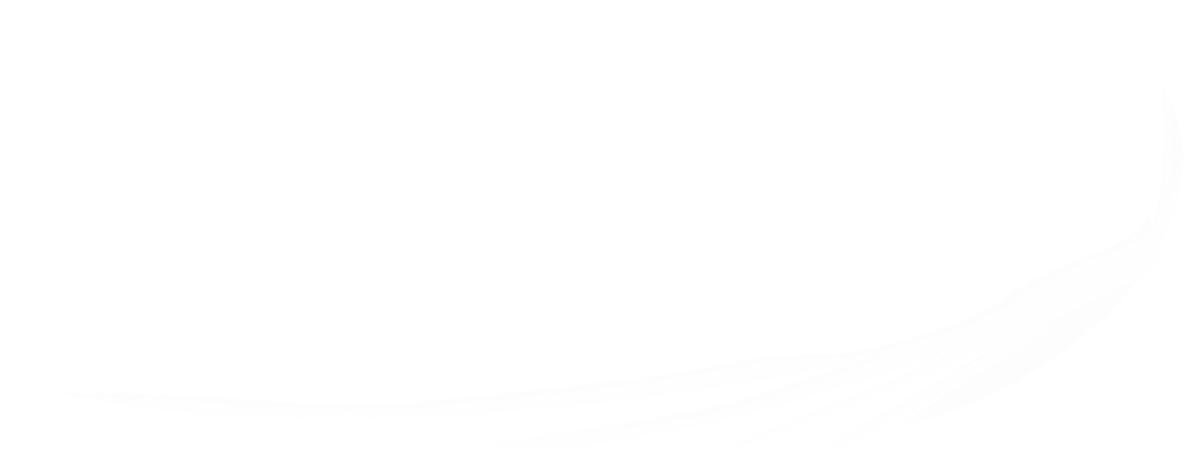 « Et toi, marche vers ta fin; tu te reposeras, et tu seras debout pour ton héritage à la fin des jours. »
[Speaker Notes: Daniel 12 : 13
« Et toi, marche vers ta fin; tu te reposeras, et tu seras debout pour ton héritage à la fin des jours. »

Il y a une contradiction parmi ceux qui enseignent le châtiment ou la récompense immédiate et en même temps croient en une résurrection et au jugement. Si une personne reçoit sa récompense quand elle meurt, pourquoi Jésus devrait-il revenir pour juger les morts et les vivants ?]
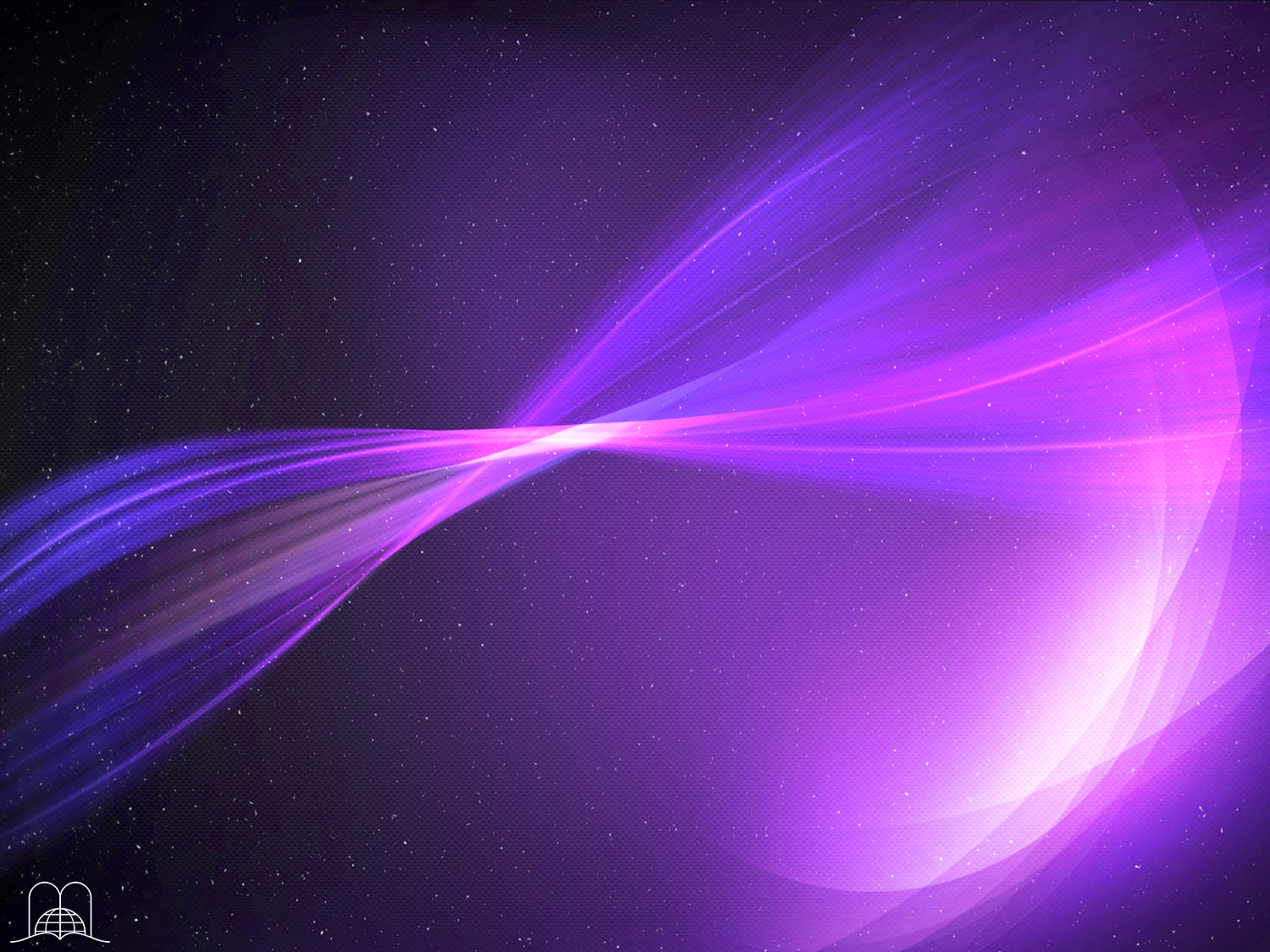 LE PLUS GRAND ET LE PLUS ANCIEN MENSONGE QUI A TROMPÉ DES MILLIONS DE GENS.
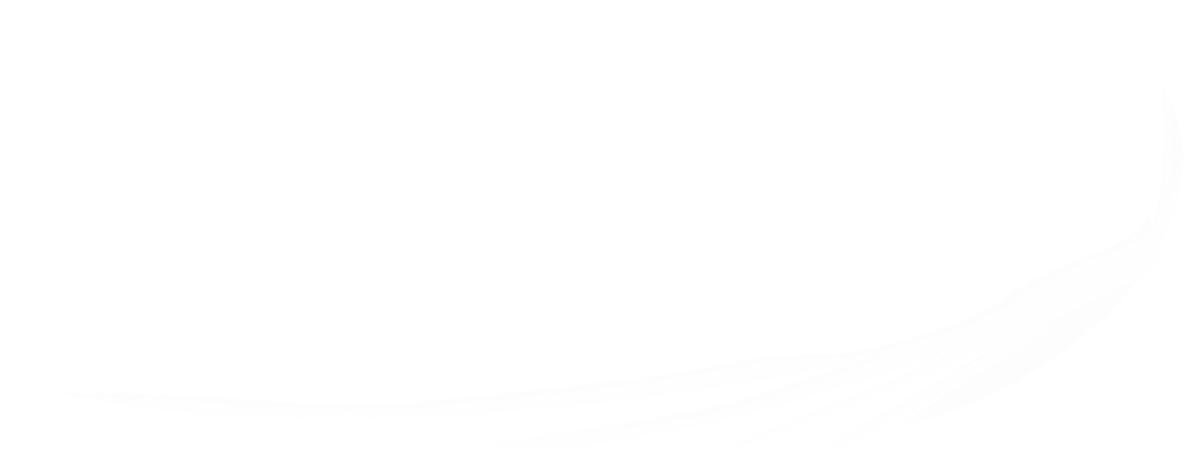 [Speaker Notes: LE PLUS GRAND ET LE PLUS ANCIEN MENSONGE QUI A TROMPÉ DES MILLIONS DE GENS.]
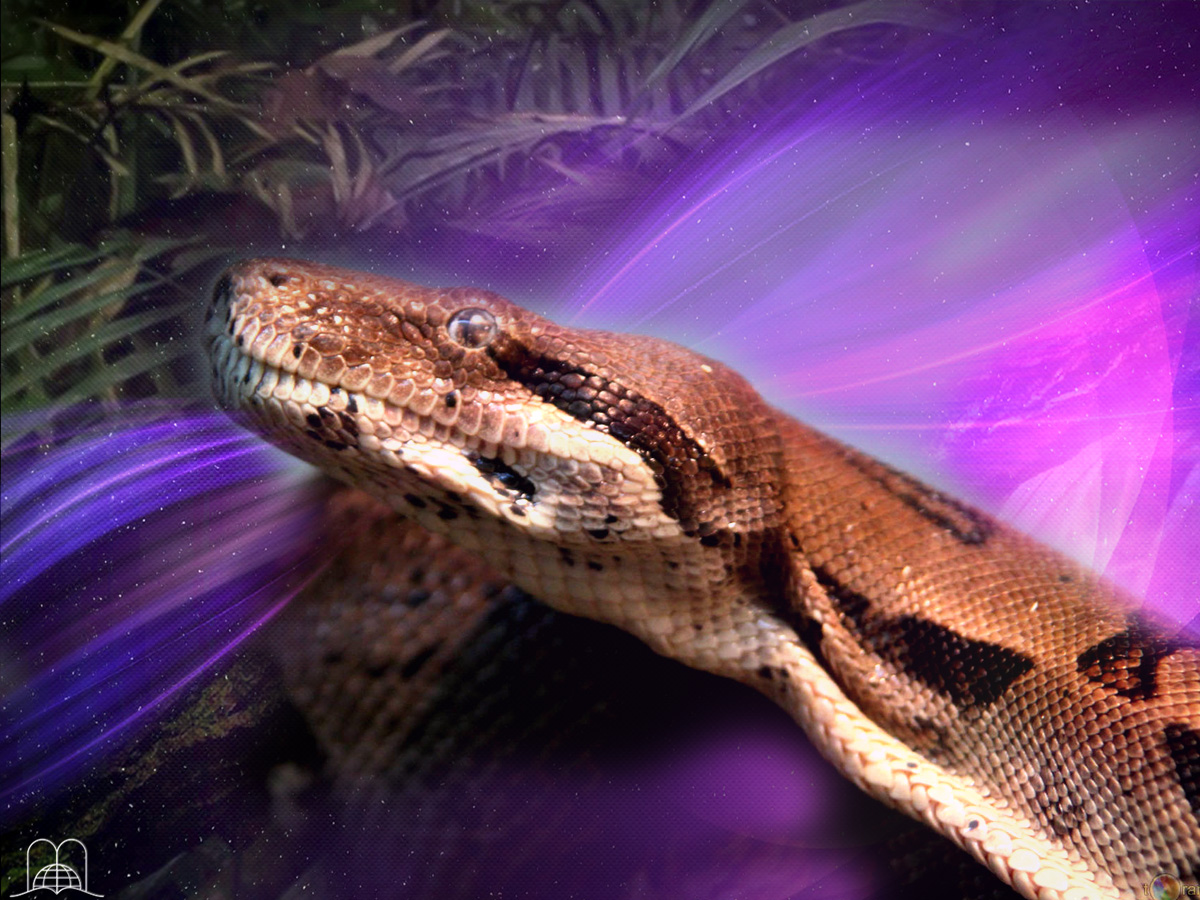 Dieu avait dit à Adam et Ève que s’ils n’obéissaient pas ils mourraient, 







mais quel a été le plus grand mensonge de Satan ?
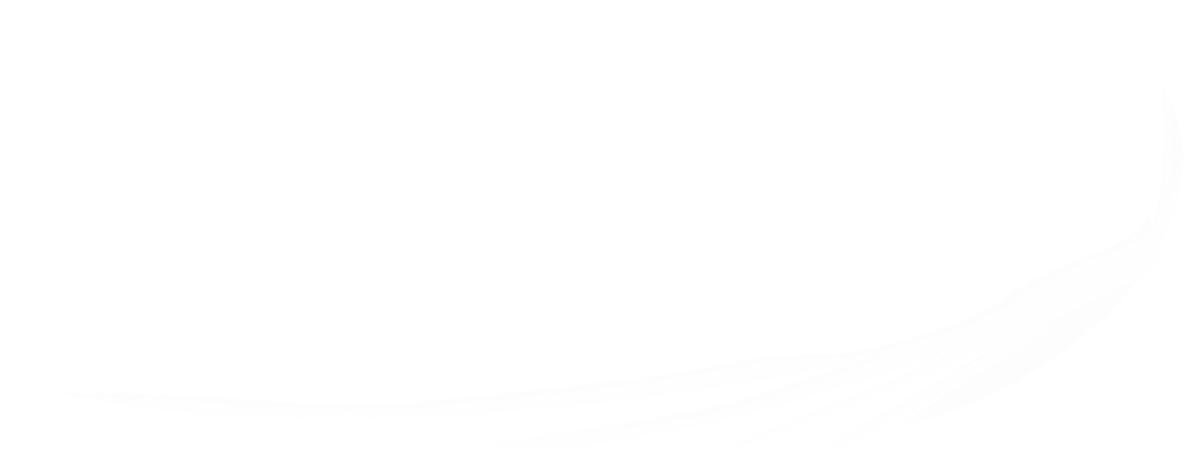 [Speaker Notes: 12- Dieu avait dit à Adam et Ève que s’ils n’obéissaient pas ils mourraient, (Genèse 2 : 16, 17), mais quel a été le plus grand mensonge de Satan ?]
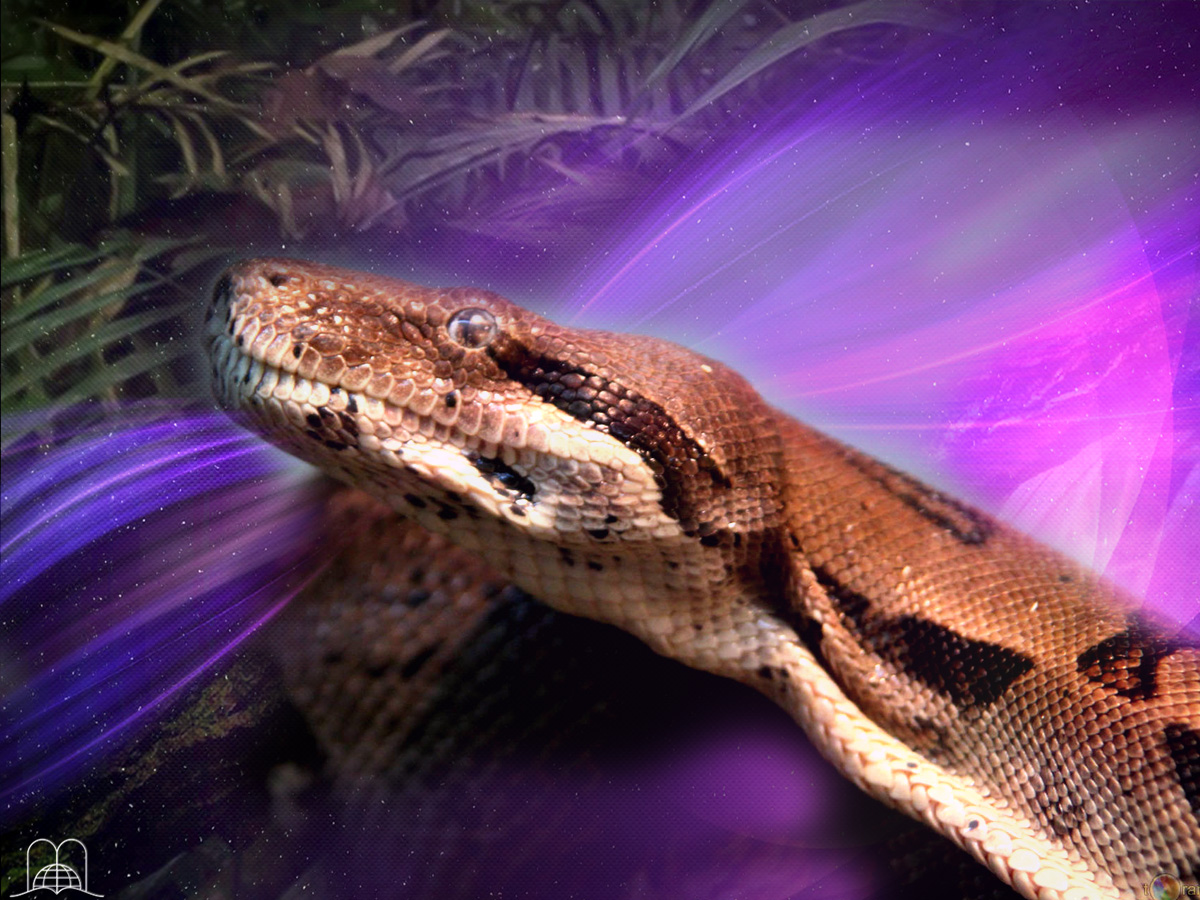 Genèse 3 : 4
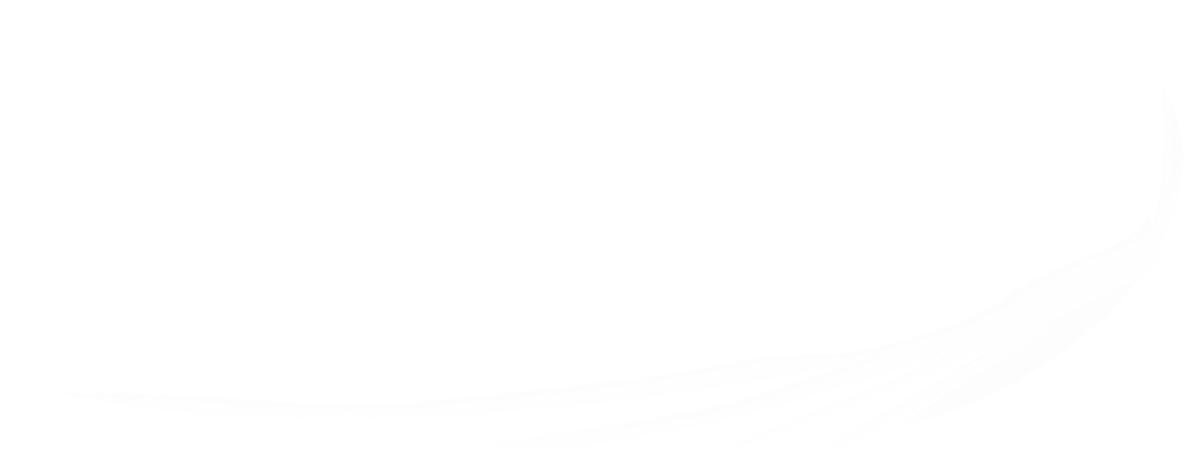 « Alors le serpent dit à la femme : Vous ne mourrez point. »
[Speaker Notes: Genèse 3 : 4
« Alors le serpent dit à la femme : Vous ne mourrez point. »

Pendant 6000 ans, ce mensonge de Satan a été accepté par la plupart des cultures. Le culte des morts existait parmi les Égyptiens, qui plaçaient des meubles, de la nourriture et des trésors de valeur dans les tombeaux des Pharaons. Il y a aujourd’hui beaucoup de gens qui croient que les morts jouissent de la vie éternelle ou souffrent du châtiment au purgatoire ou en enfer.]
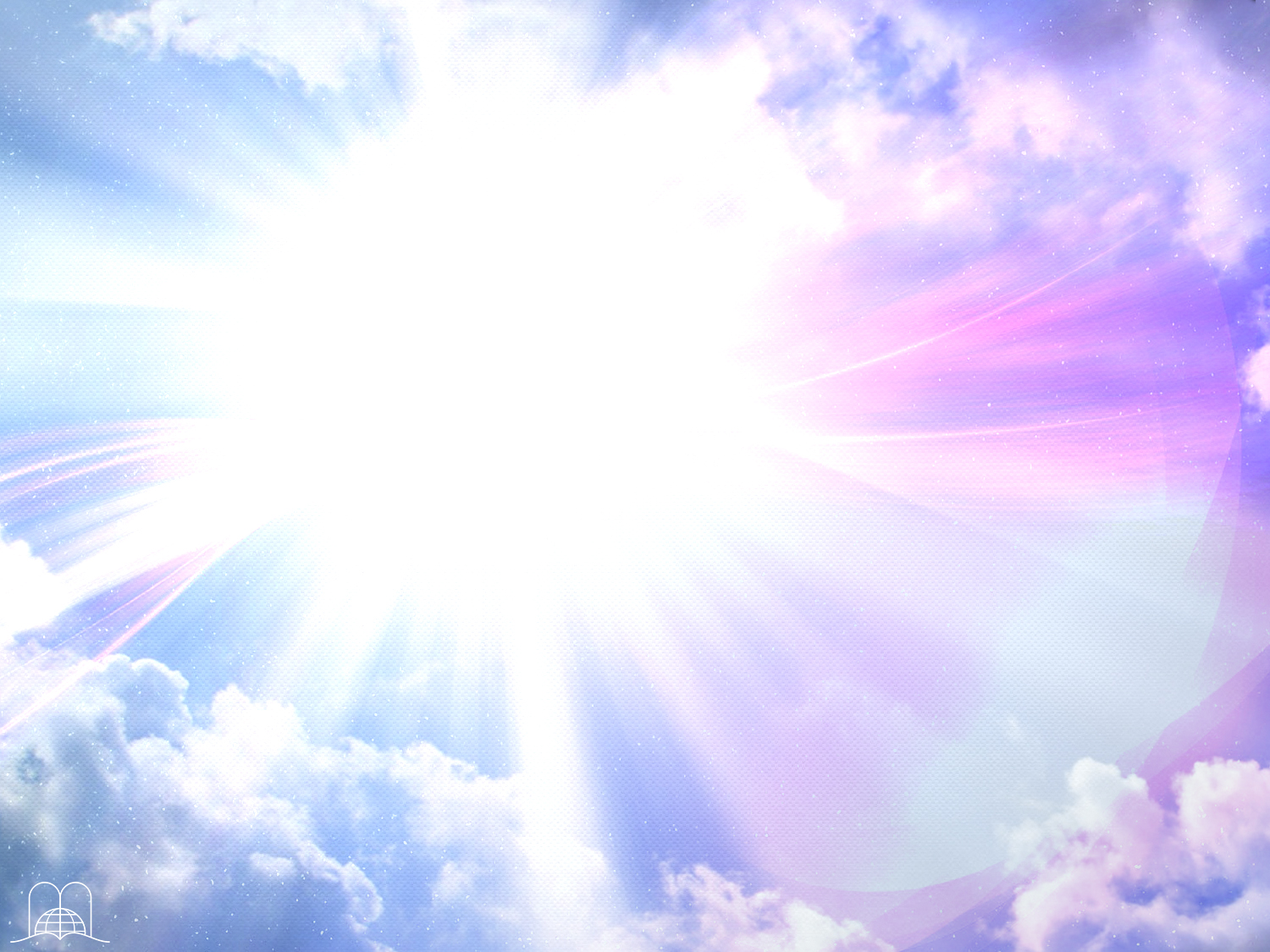 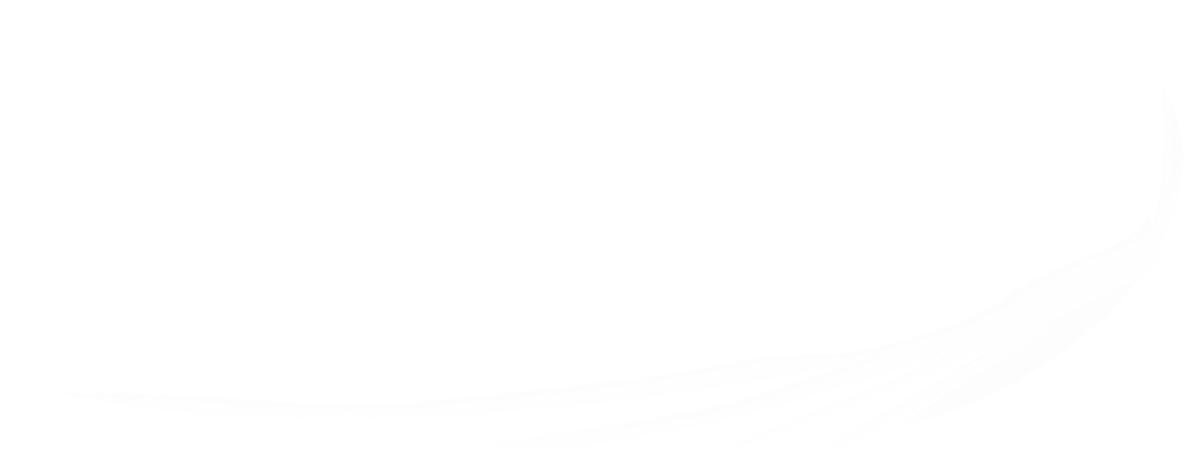 Qui est le seul 
être immortel ?
[Speaker Notes: 13- Qui est le seul être immortel ?]
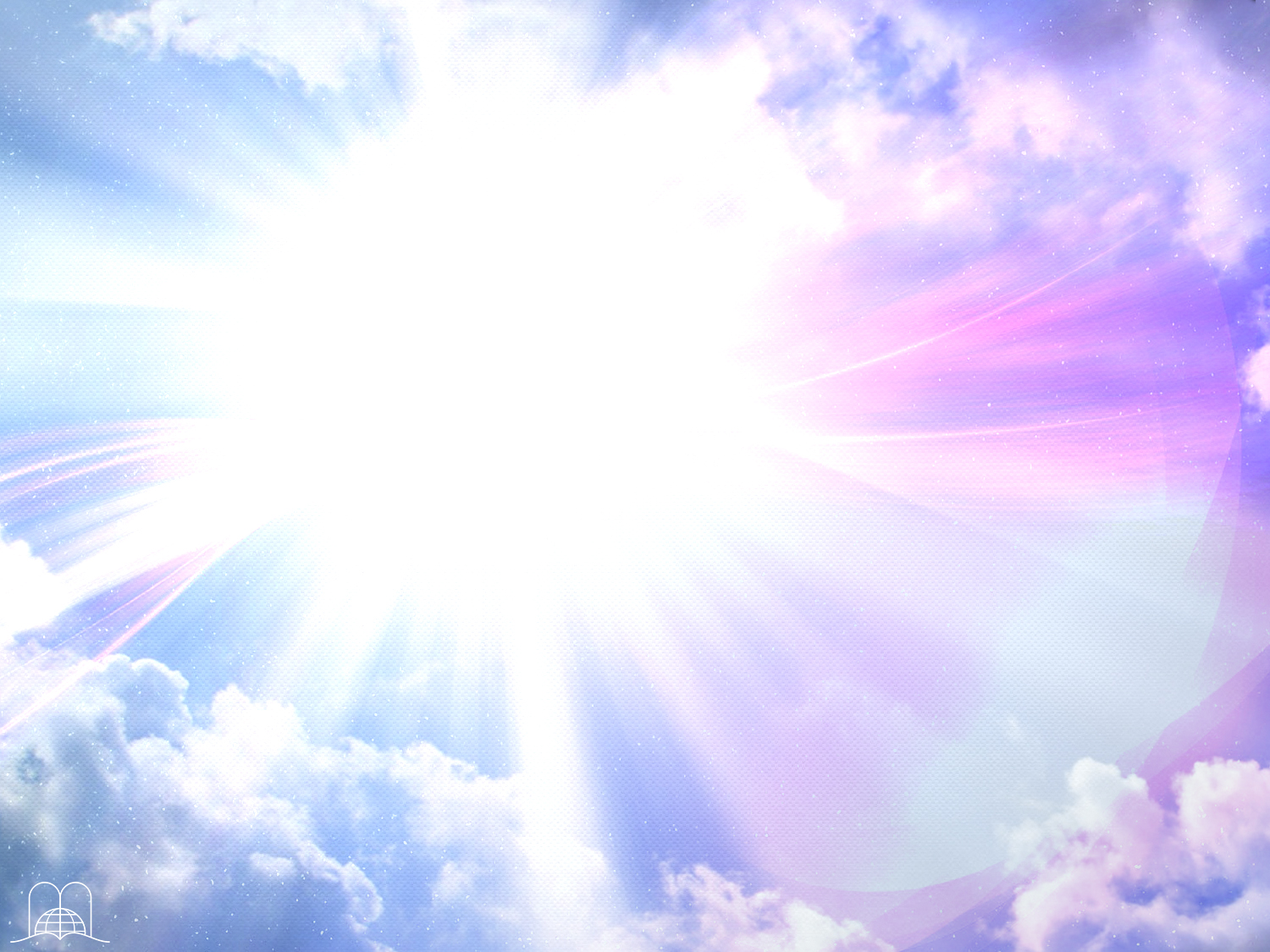 1 Timothée 6 : 15 - 16
« que manifestera en son temps le bienheureux et seul souverain, le roi des rois, et le Seigneur des seigneurs, qui seul possède l'immortalité, qui habite une lumière inaccessible, que nul homme n'a vu ni ne peut voir, à qui appartiennent l'honneur et la puissance éternelle. Amen ! »
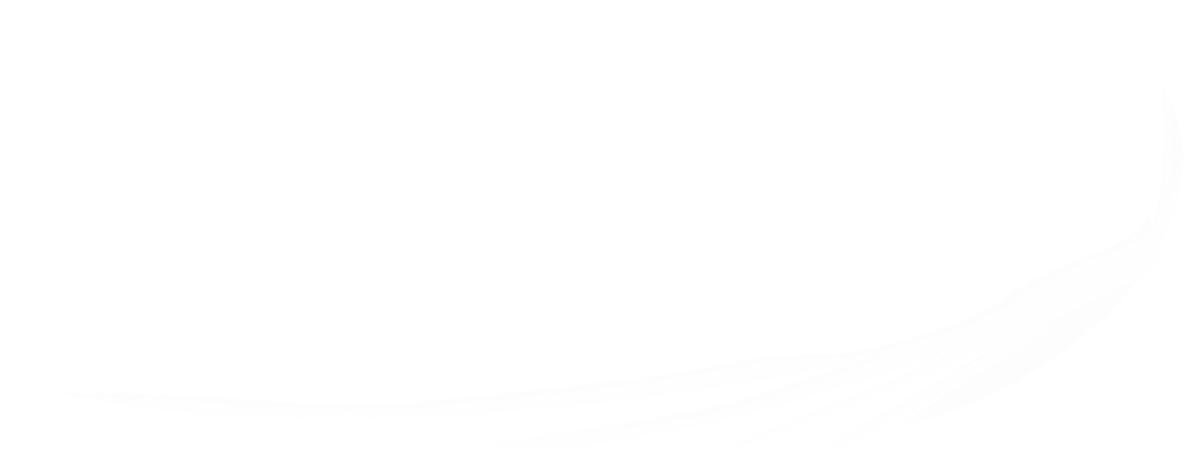 [Speaker Notes: 1 Timothée 6 : 15 - 16
« que manifestera en son temps le bienheureux et seul souverain, le roi des rois, et le Seigneur des seigneurs, qui seul possède l'immortalité, qui habite une lumière inaccessible, que nul homme n'a vu ni ne peut voir, à qui appartiennent l'honneur et la puissance éternelle. Amen ! »

Jésus veut donner l’immortalité à ses enfants à son avènement en transformant leurs corps mortels en corps immortels. 1 Corinthiens 15 : 51-55.]
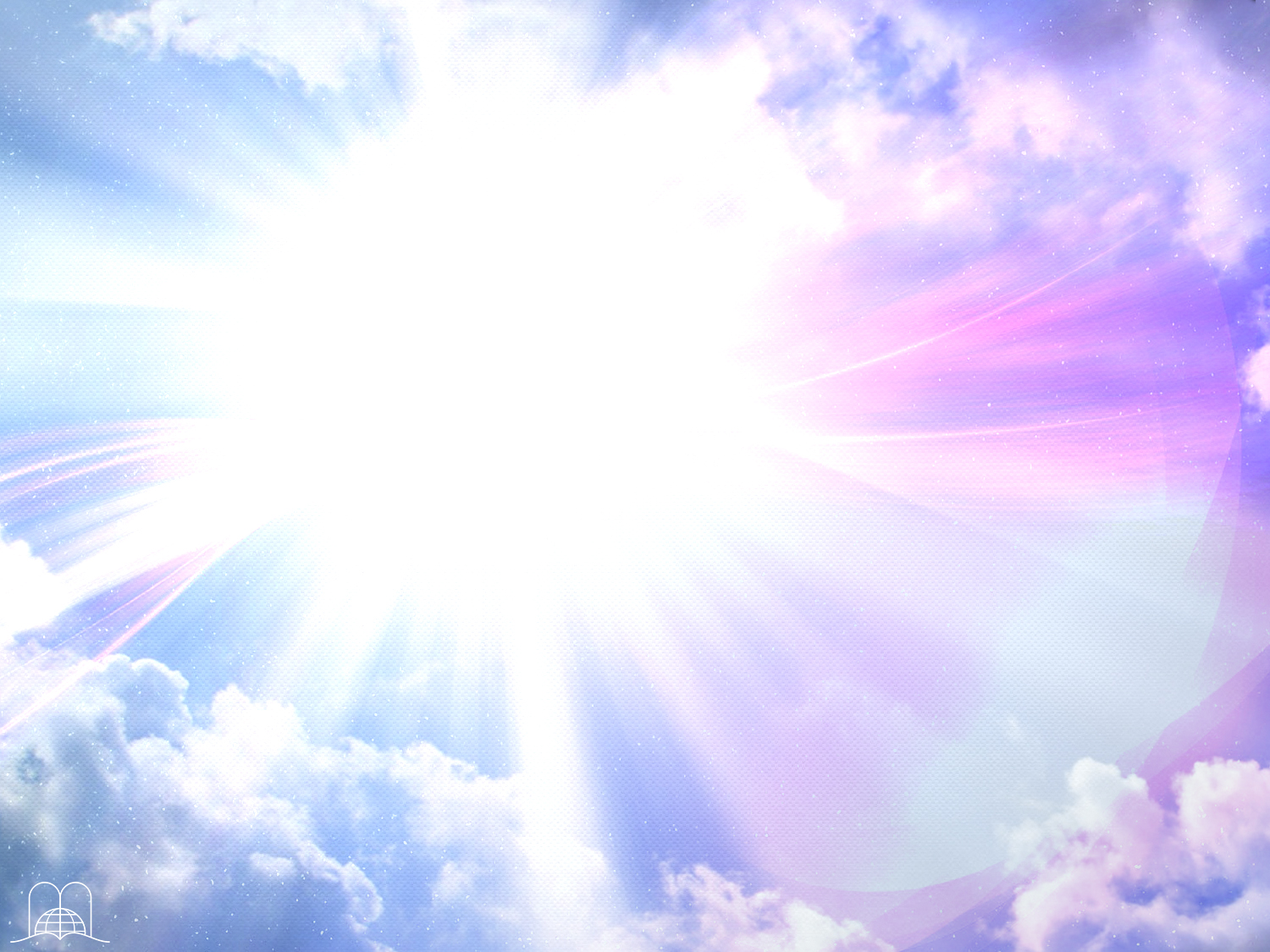 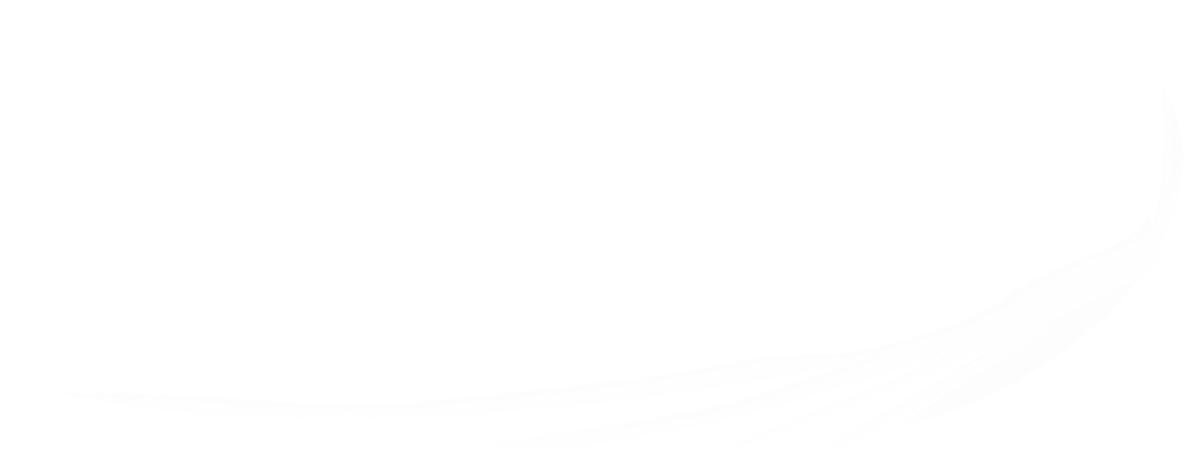 Avons-nous déjà l’immortalité, ou la cherchons-nous ?
[Speaker Notes: Avons-nous déjà l’immortalité, ou la cherchons-nous ?]
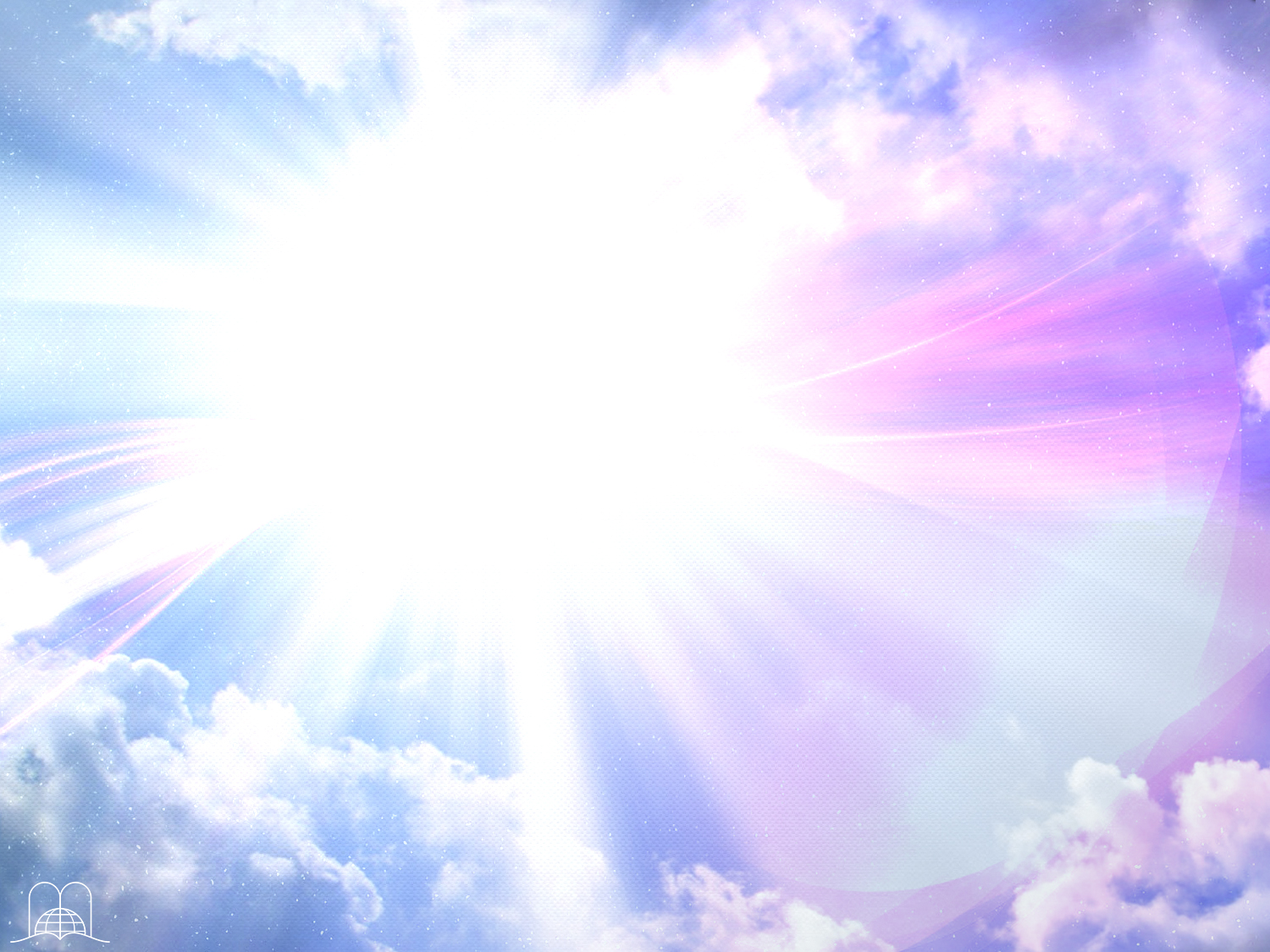 Romains 2 : 7
« réservant la vie éternelle à ceux qui, par la persévérance à bien faire, cherchent l'honneur, la gloire et l'immortalité. »
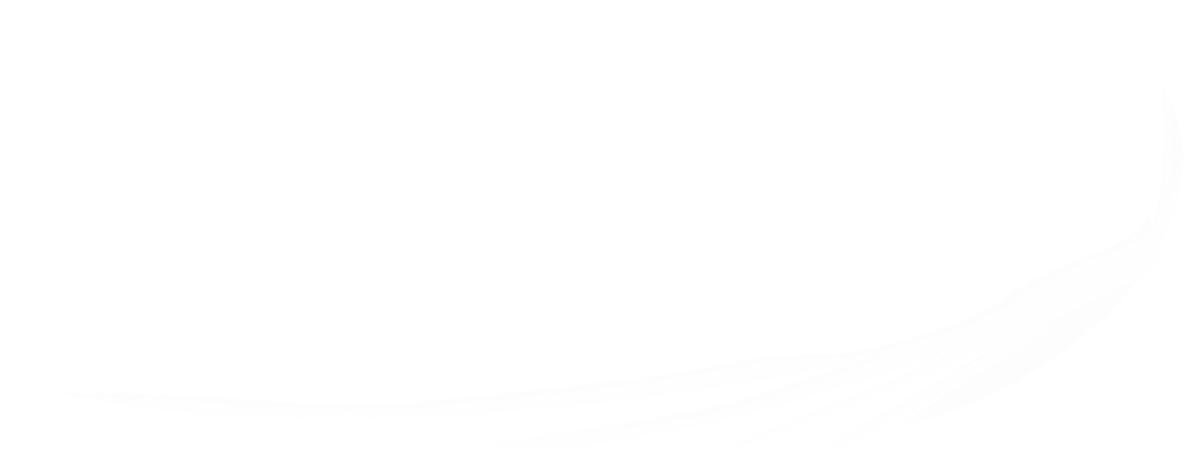 [Speaker Notes: Romains 2 : 7

« réservant la vie éternelle à ceux qui, par la persévérance à bien faire, cherchent l'honneur, la gloire et l'immortalité. »]
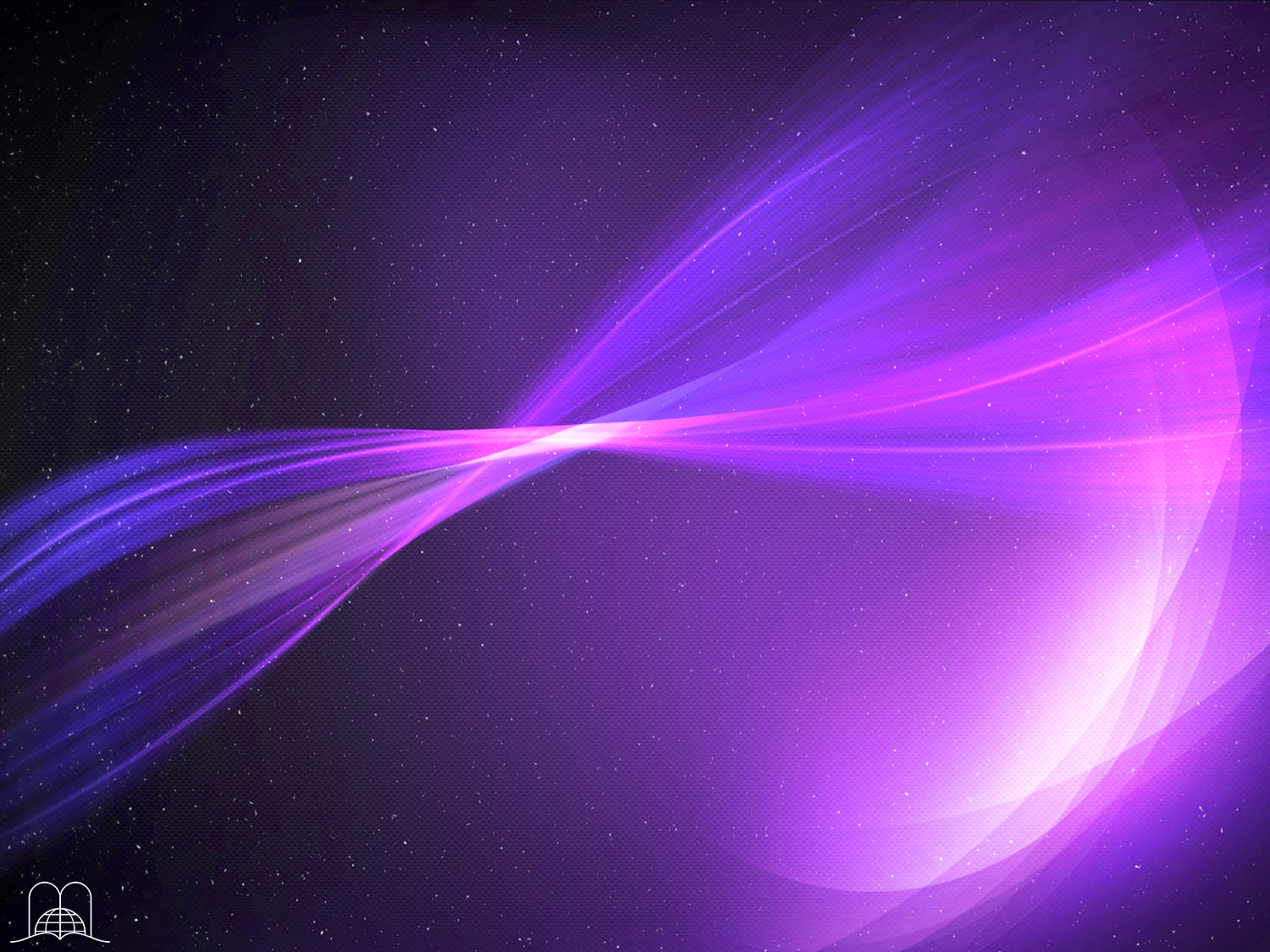 Il y a deux façons de mourir : dans le péché ou en Christ pour la vie éternelle.
Jean 11 : 25
« Celui qui croit en moi vivra, quand même il serait mort »
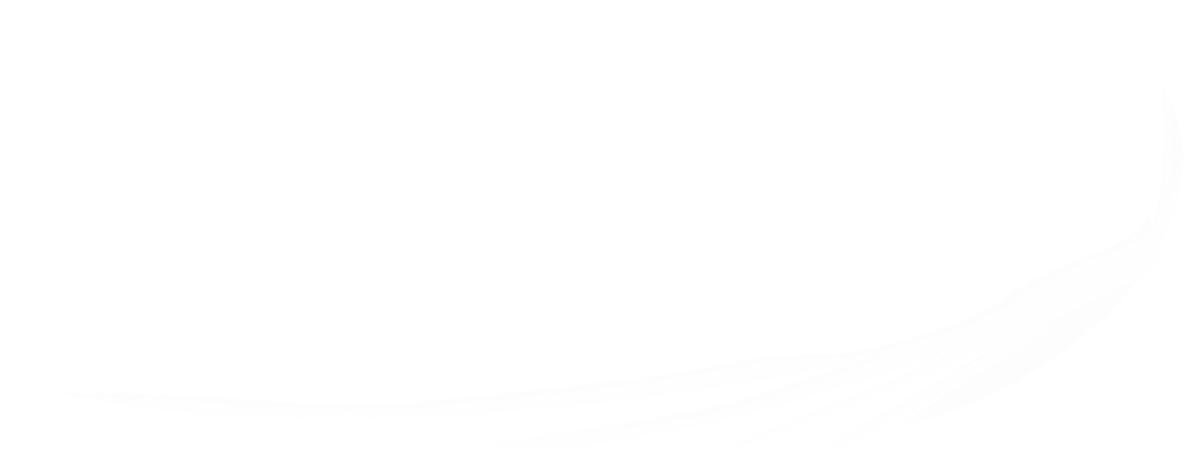 [Speaker Notes: Les Saintes Écritures disent que quelqu’un qui a le Fils a la vie. (1 Jean 5 : 11-13). Notre vie est cachée en Christ.
Il y a deux façons de mourir : dans le péché ou en Christ pour la vie éternelle. Quand nous cherchons la vie éternelle, nous sommes capables de l’obtenir avec l’aide du Saint-Esprit. L’évangile nous prépare pour qu’au dernier appel nous ressuscitions quand Jésus reviendra. « Je suis le pain de vie. Celui qui vient à moi n’aura jamais faim, et celui qui croit en moi n’aura jamais soif. » Jean 6 : 35.  
Il a aussi dit : « Je suis la résurrection et la vie. Celui qui croit en moi vivra, quand même il serait mort. » Jean 11 : 25.]
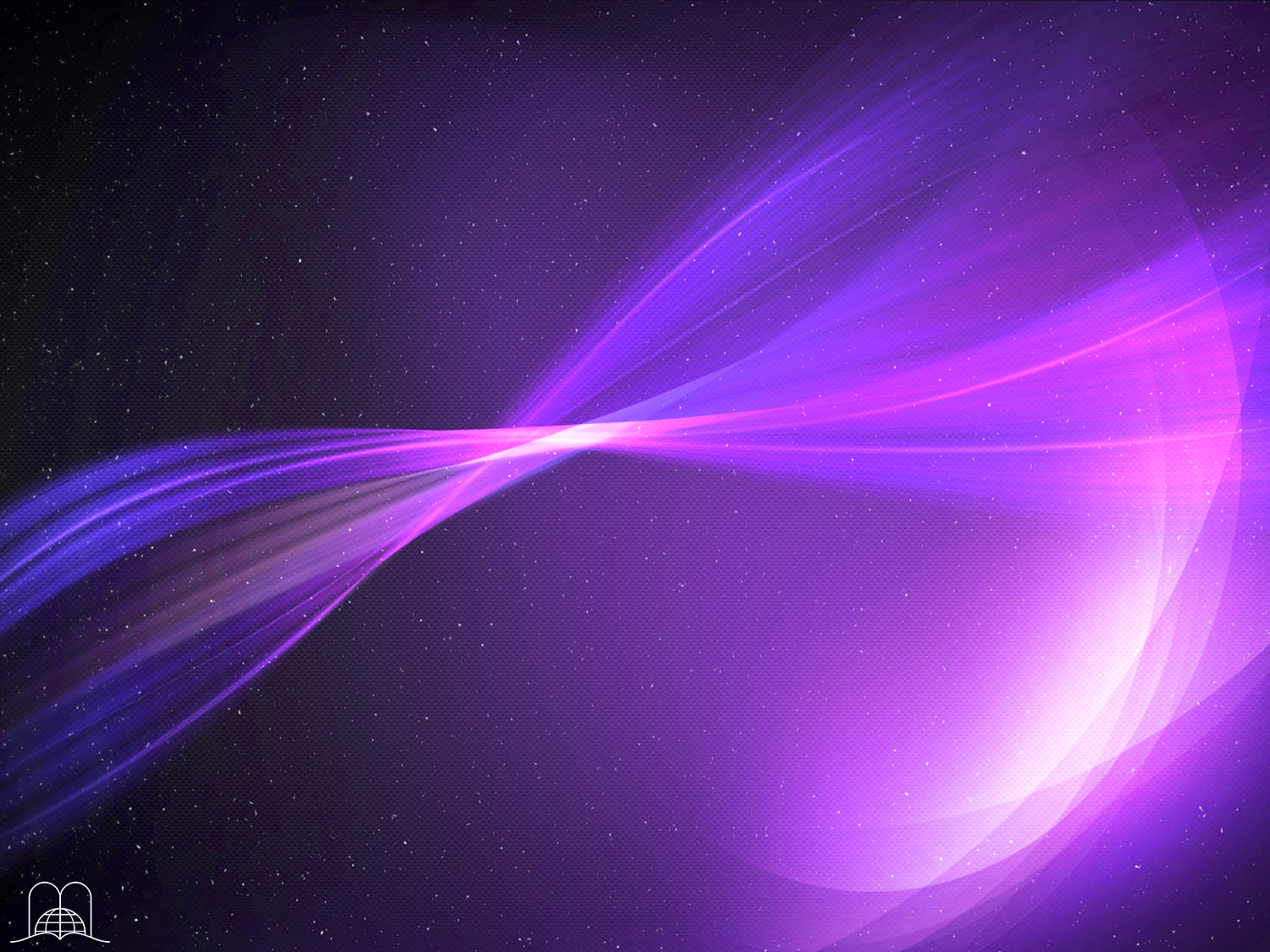 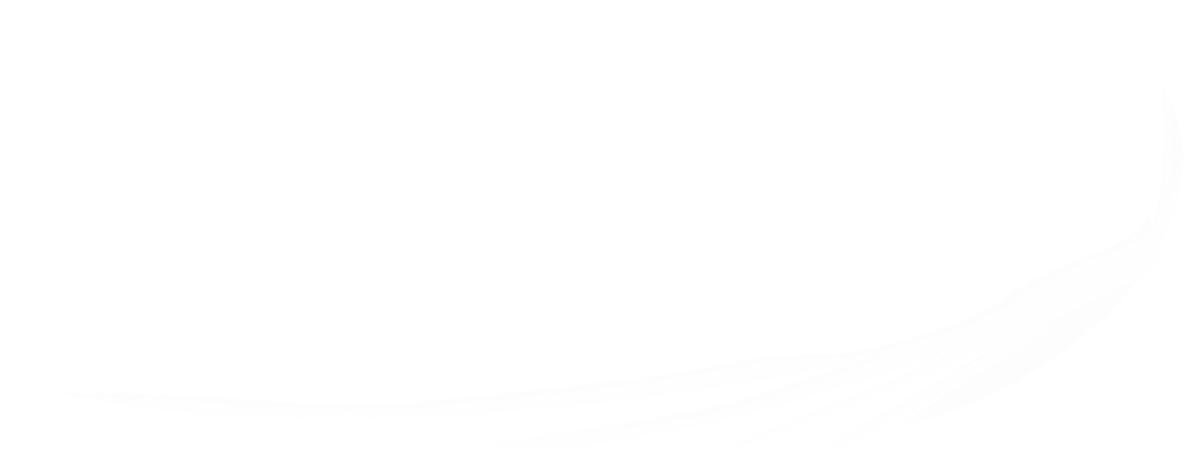 CONCLUSION
[Speaker Notes: CONCLUSION
La mort est l’opposé de la vie. Quand l’homme meurt il n’existe plus ; il perd conscience. Malgré cela, notre espérance est dans le second avènement de Jésus, quand nous retrouverons nos bien-aimés qui sont morts en Christ.]
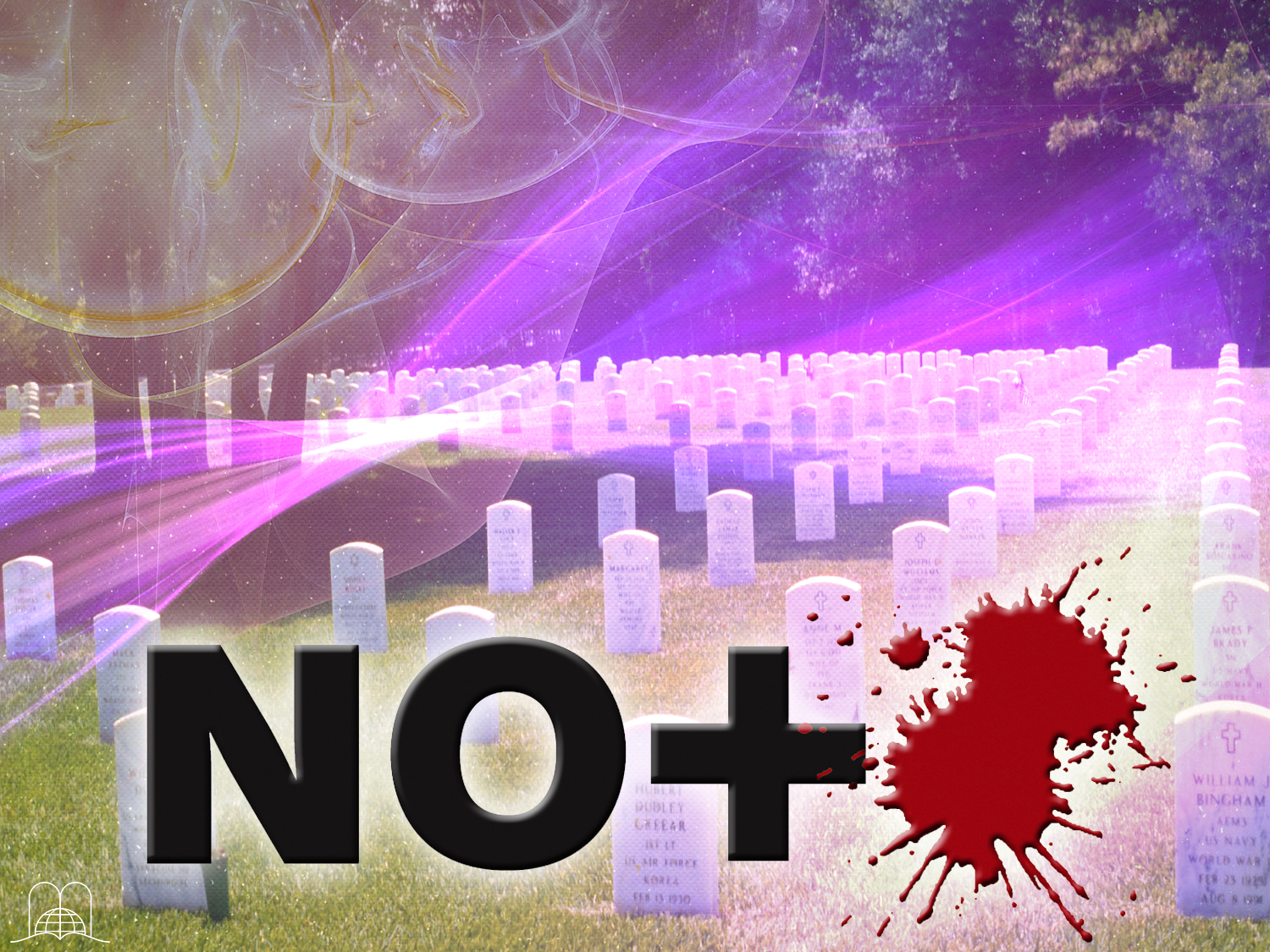 Que fera Jésus finalement avec la mort ?
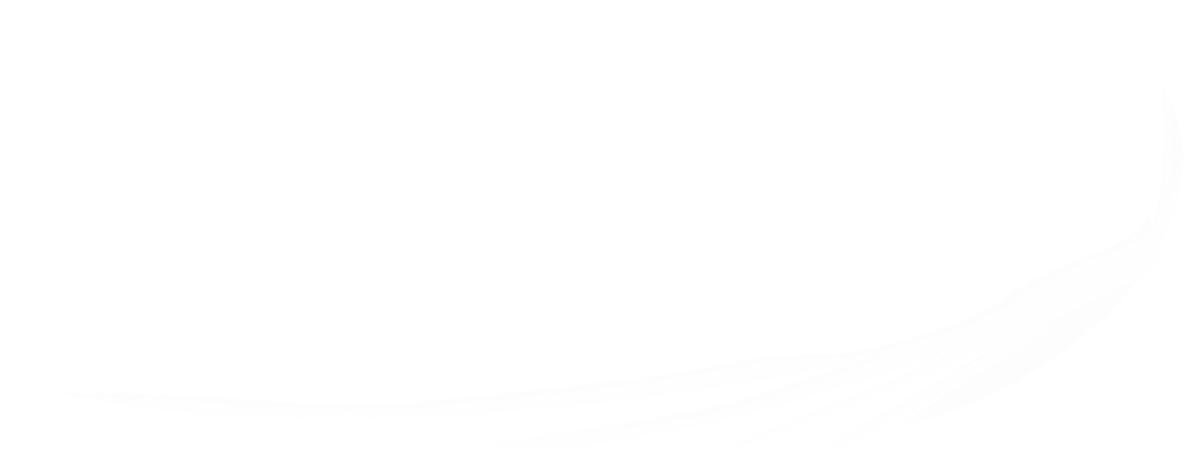 [Speaker Notes: 15- Que fera Jésus finalement avec la mort ?]
« Il essuiera toute larme de leurs yeux, et la mort ne sera plus, et il n'y aura plus ni deuil, ni cri, ni douleur, car les premières choses ont disparu. »
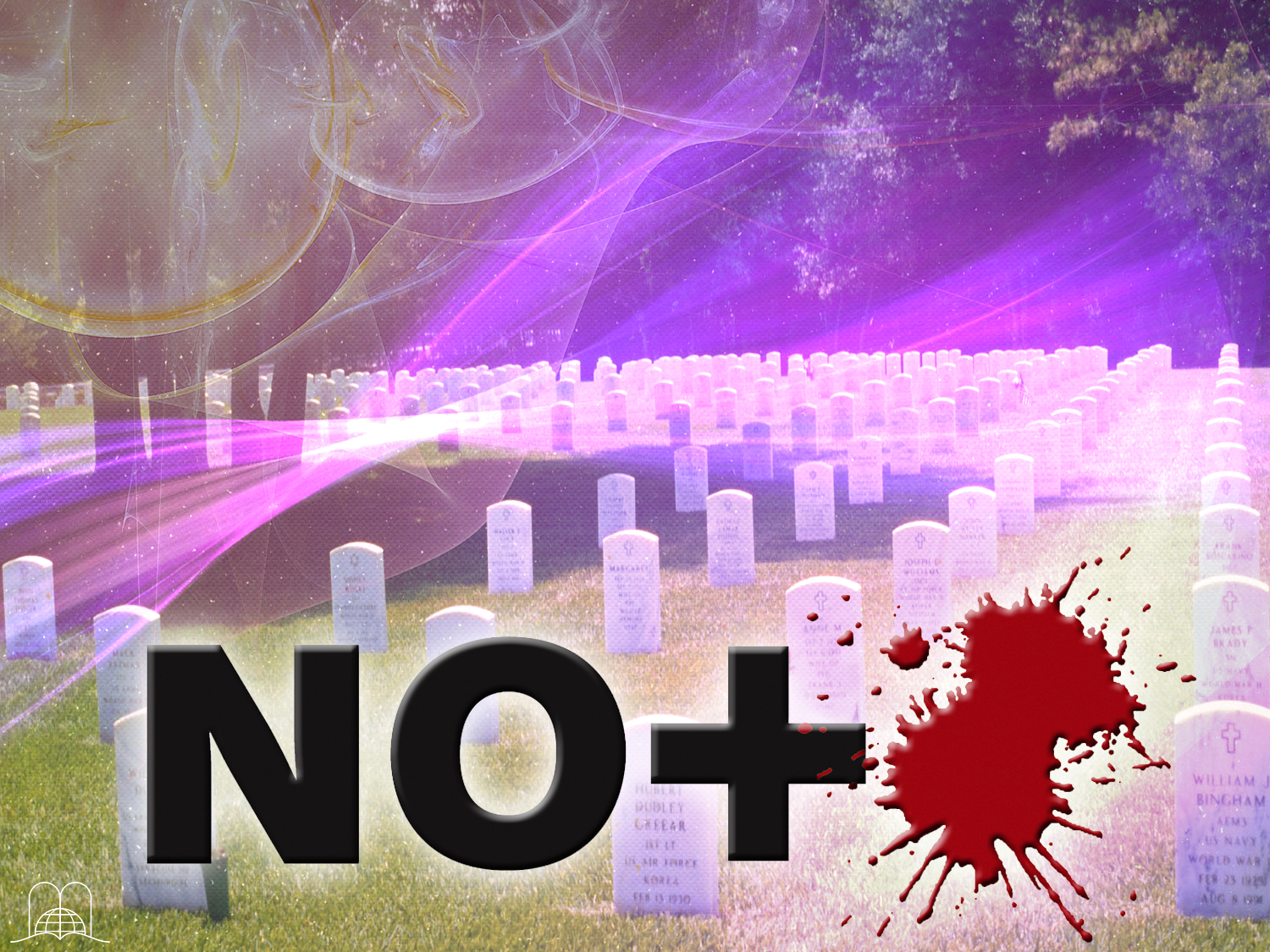 Apocalypse 21 : 4
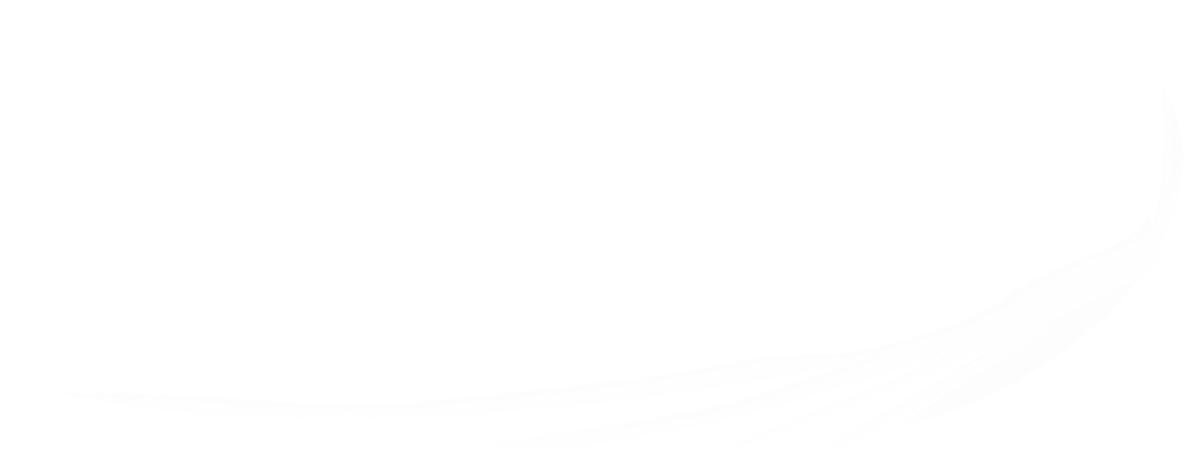 [Speaker Notes: Apocalypse 21 : 4 
« Il essuiera toute larme de leurs yeux, et la mort ne sera plus, et il n'y aura plus ni deuil, ni cri, ni douleur, car les premières choses ont disparu. »

Il la détruira.]
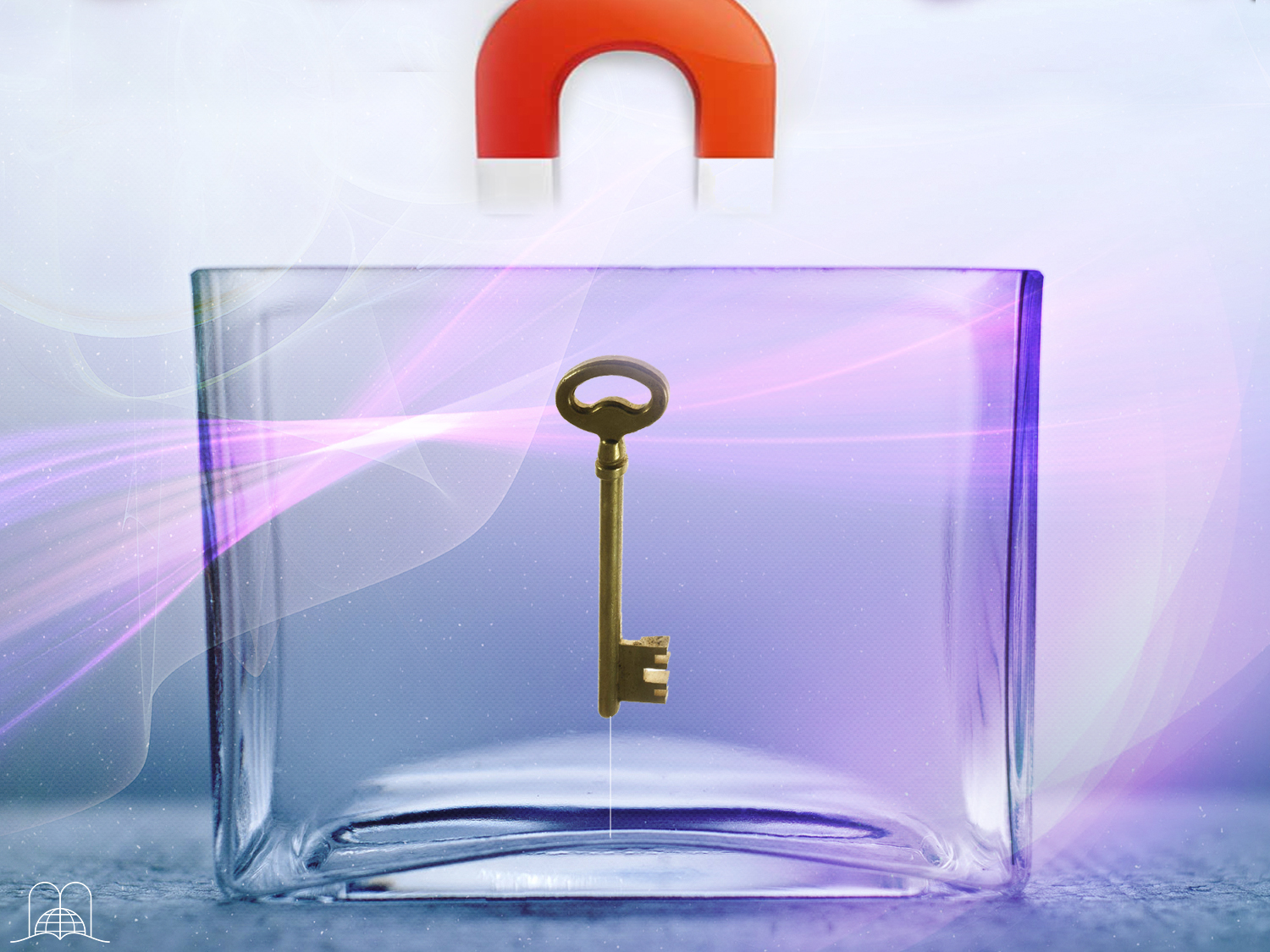 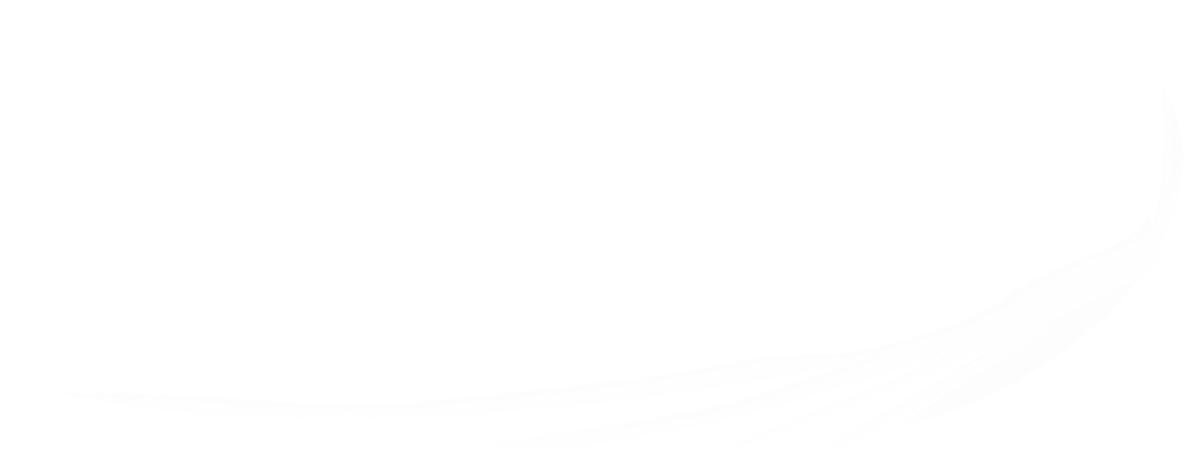 Soyons toujours près car notre vie ne tient qu’à un fil !
[Speaker Notes: Soyons toujours près car notre vie ne tient qu’à un fil !
 
Au musée de Whytby en Angleterre, il y a une grande boite en verre où on peut voir une clé qui semble être suspendue en l’air. C’est difficile de comprendre comment c’est possible. En effet un aimant est placé au-dessus de la clé et un fil très fin presque invisible tient la clé depuis le bas. 
Notre vie tient à un fil comme celui-là, et pour cette raison, nous devons toujours être prêts pour la mort.
Une fois que notre vie est finie, il n’y a plus d’occasion pour chercher le salut. Aujourd’hui est le jour pour prendre une décision. Par Christ qui a vaincu la mort, nous avons la glorieuse espérance d’hériter la vie éternelle. Nous devons remercier Dieu pour cela et aussi pour la manière attentive avec laquelle il révèle ce sujet dans sa Parole.]
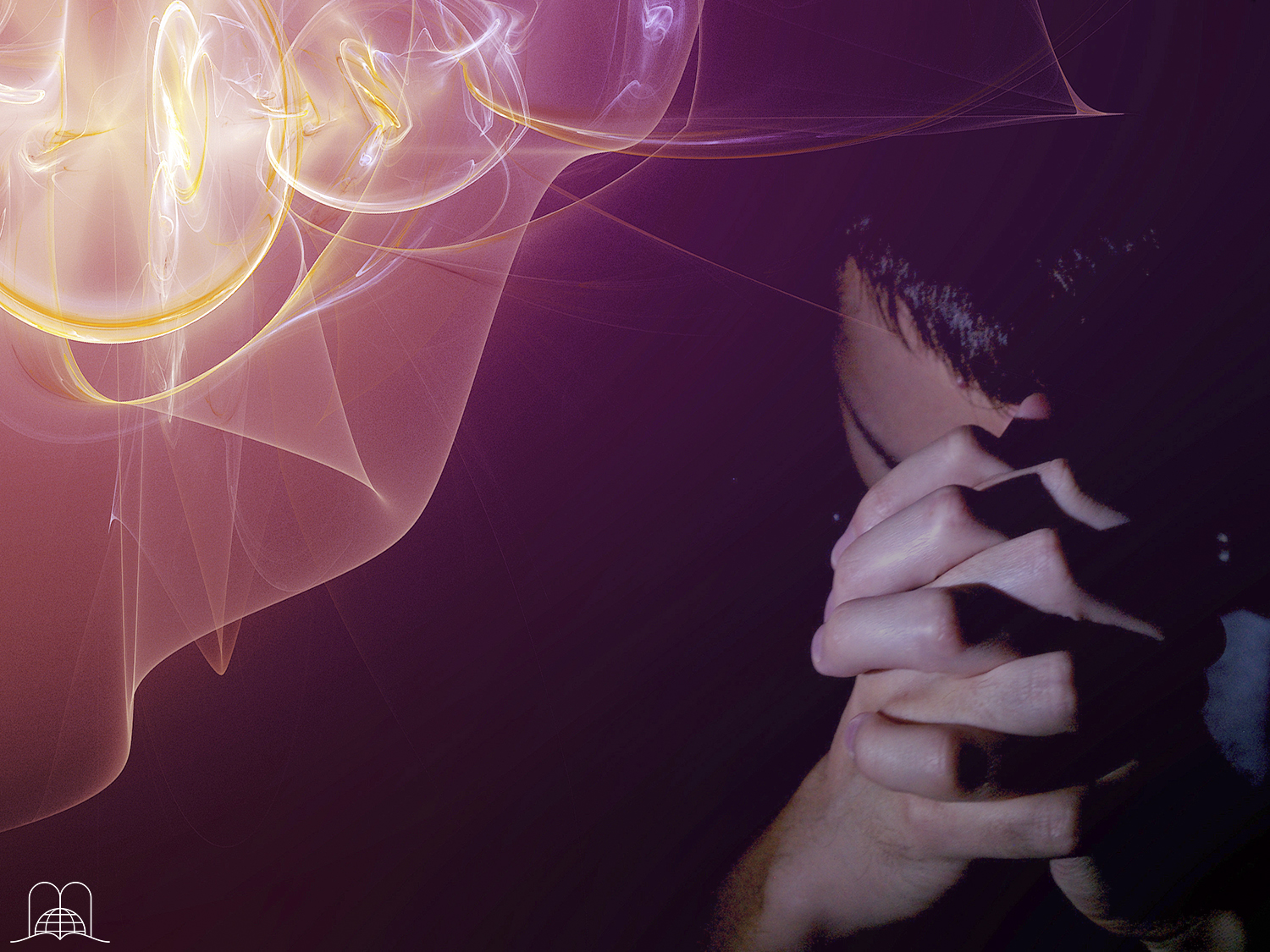 Merci, Seigneur, 
d'avoir vaincu la Mort !
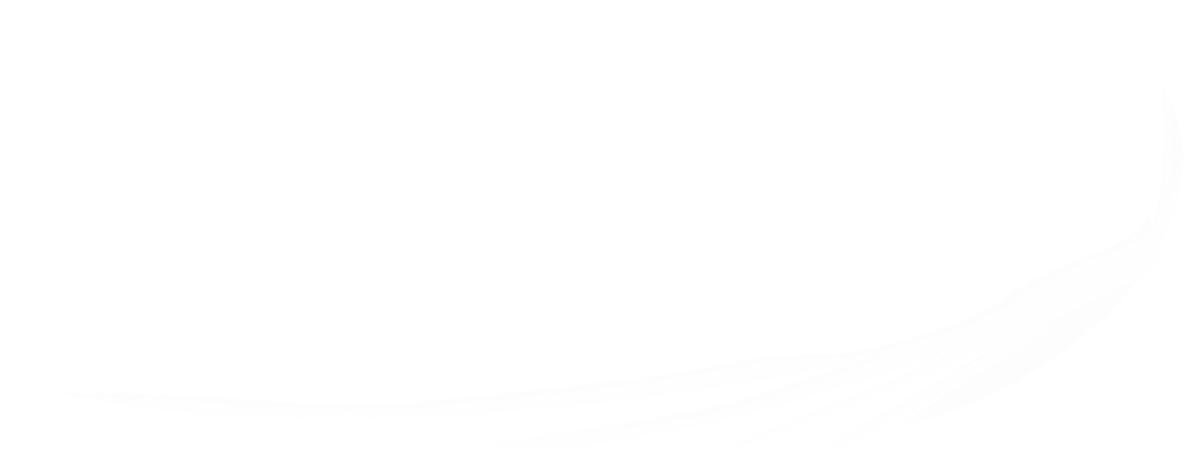 [Speaker Notes: Merci, Seigneur, d'avoir vaincu la Mort !]
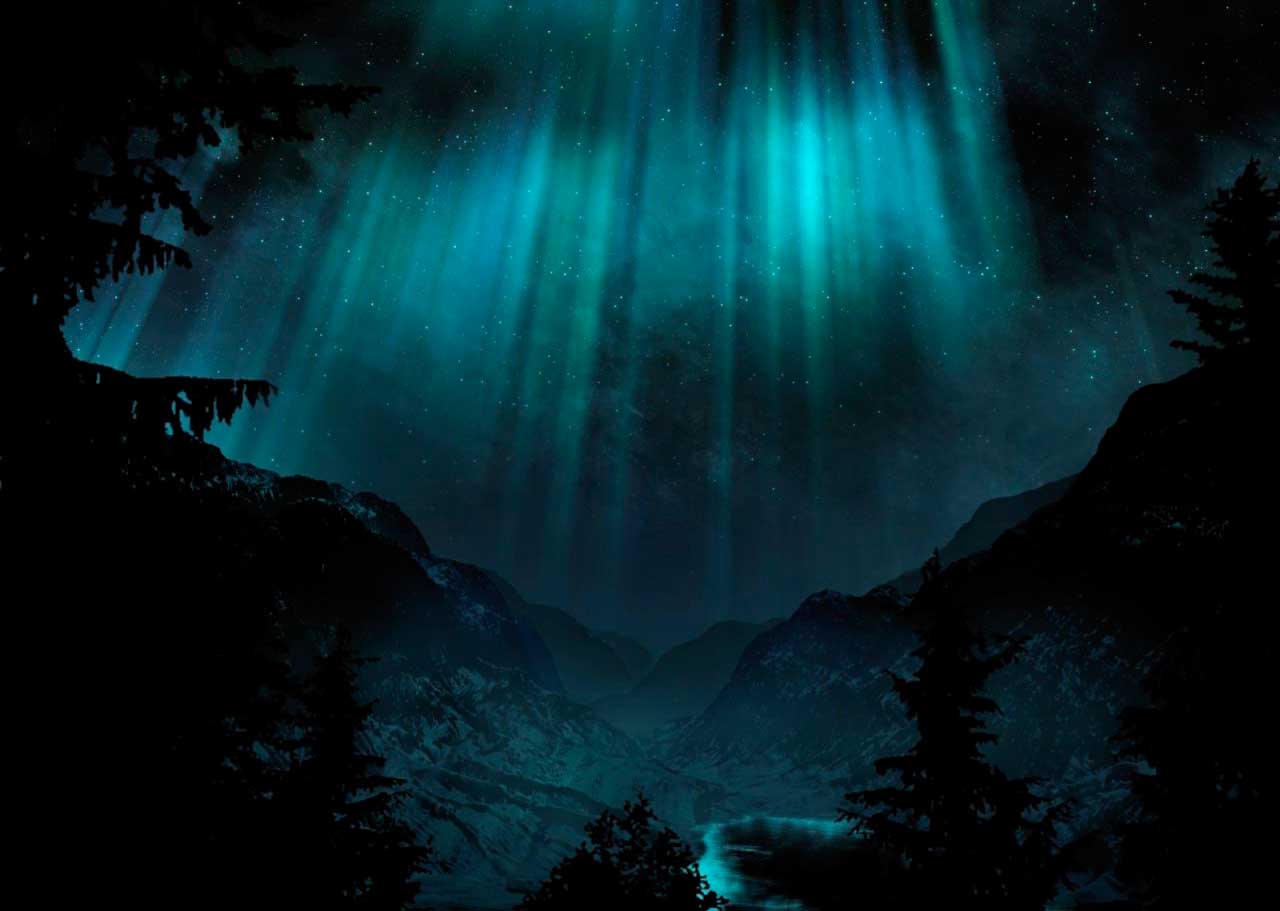 Notre prochain thème : « Un conseil divin contre des forces mystérieuses. »
Il y a dans le monde beaucoup de choses mystérieuses qui nous étonnent. Il y a des gens qui disent qu’ils peuvent parler avec les morts. Il y a certaines forces qui peuvent faire le bien ou le mal; Comment pouvons-nous nous protéger de ces forces ? Nous verrons le conseil biblique à ce sujet et nous connaitrons la collection du diable.
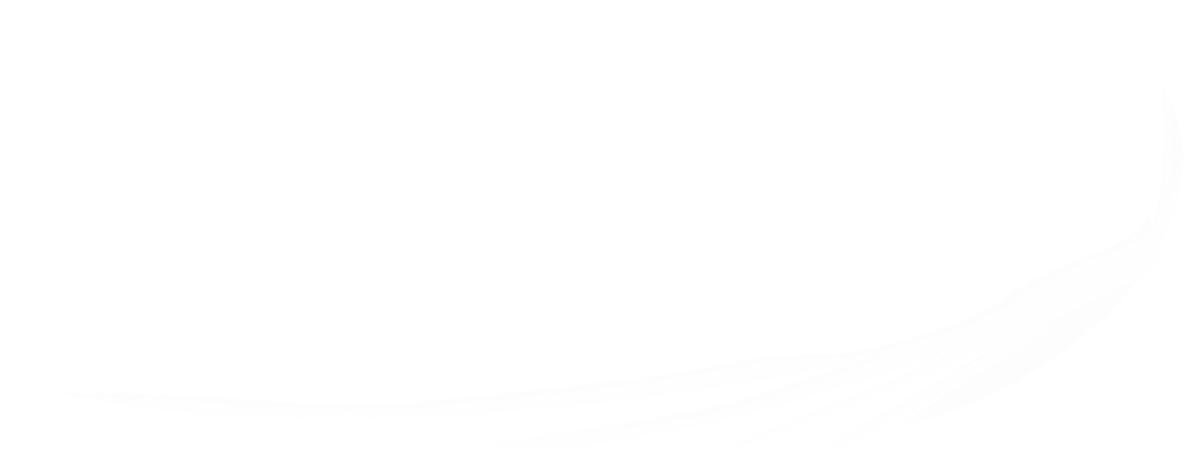 QUE DIEU VOUS BENISSE !
[Speaker Notes: QUE DIEU VOUS BENISSE !

Notre prochain thème : « Un conseil divin contre des forces mystérieuses. »
Il y a dans le monde beaucoup de choses mystérieuses qui nous étonnent. Il y a des gens qui disent qu’ils peuvent parler avec les morts. Il y a certaines forces qui peuvent faire le bien ou le mal ; certaines de ces forces malignes ont apporté la misère et la mort dans bien des familles. Comment pouvons-nous nous protéger de ces forces ? 
Nous verrons le conseil biblique à ce sujet et nous connaitrons la collection du diable. Un thème vraiment intéressant.]
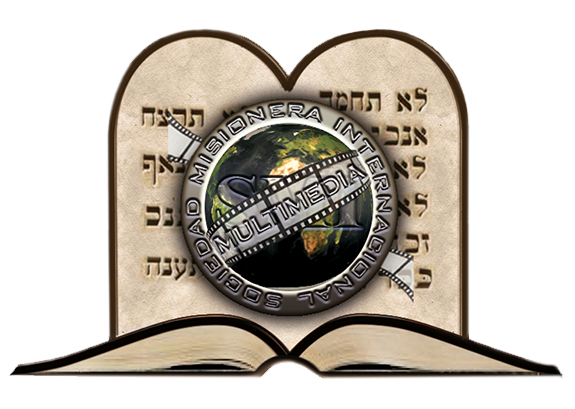 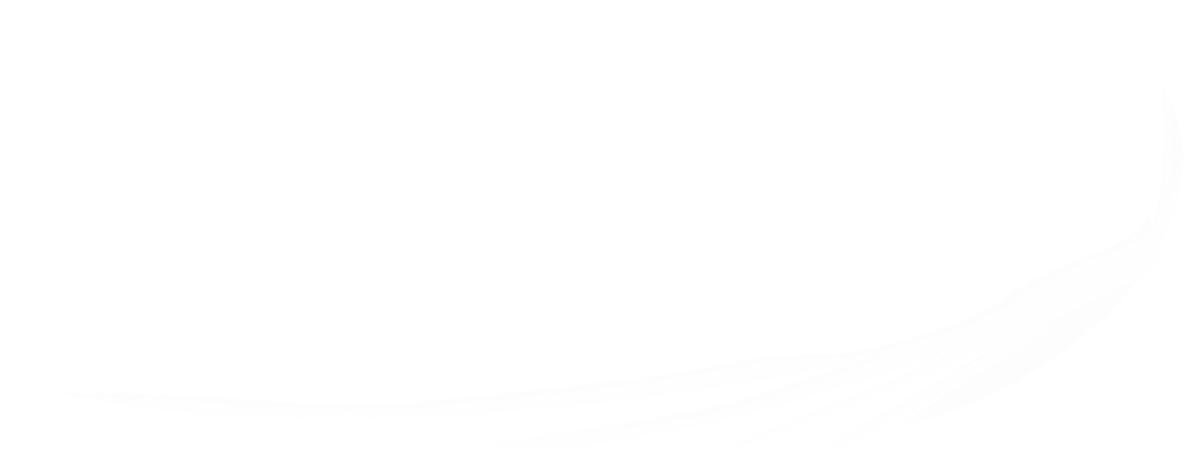 labiblearaison.org
info@labiblearaison.org
[Speaker Notes: info@labiblearaison.org]